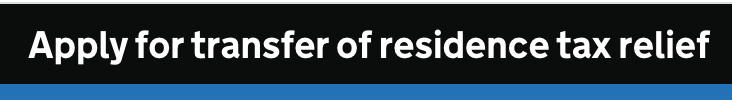 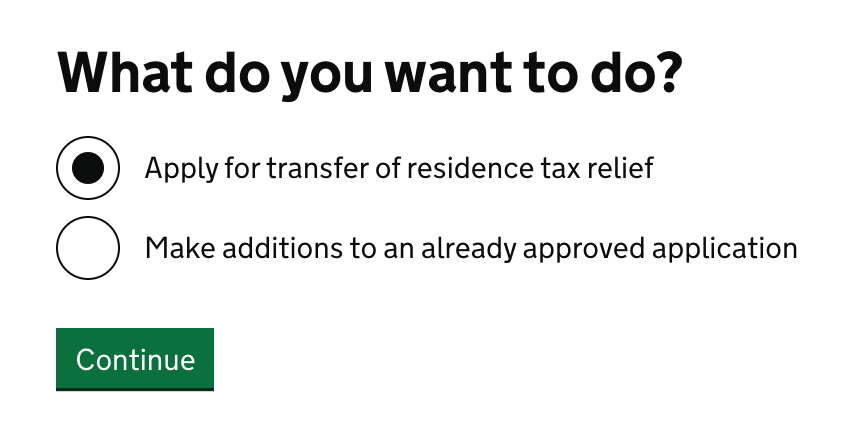 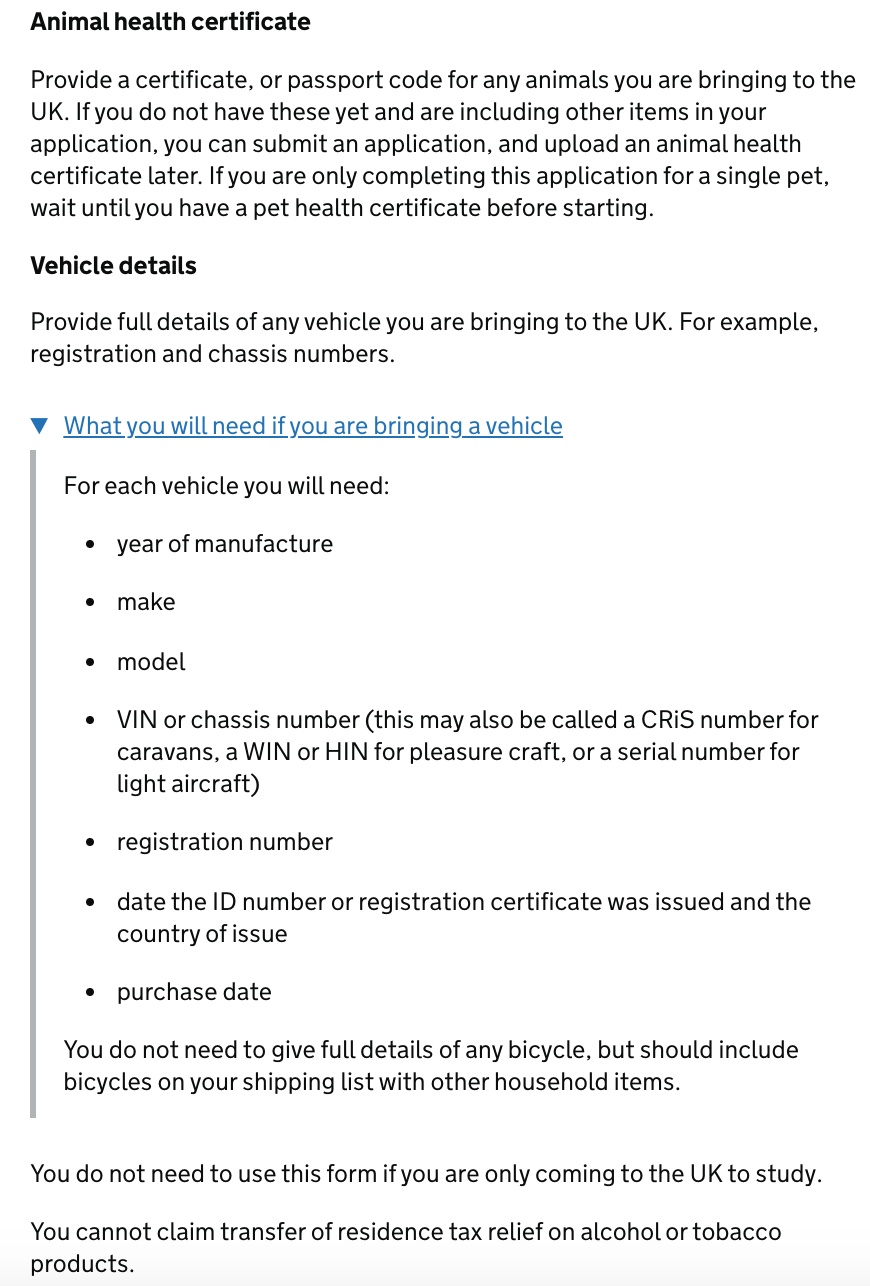 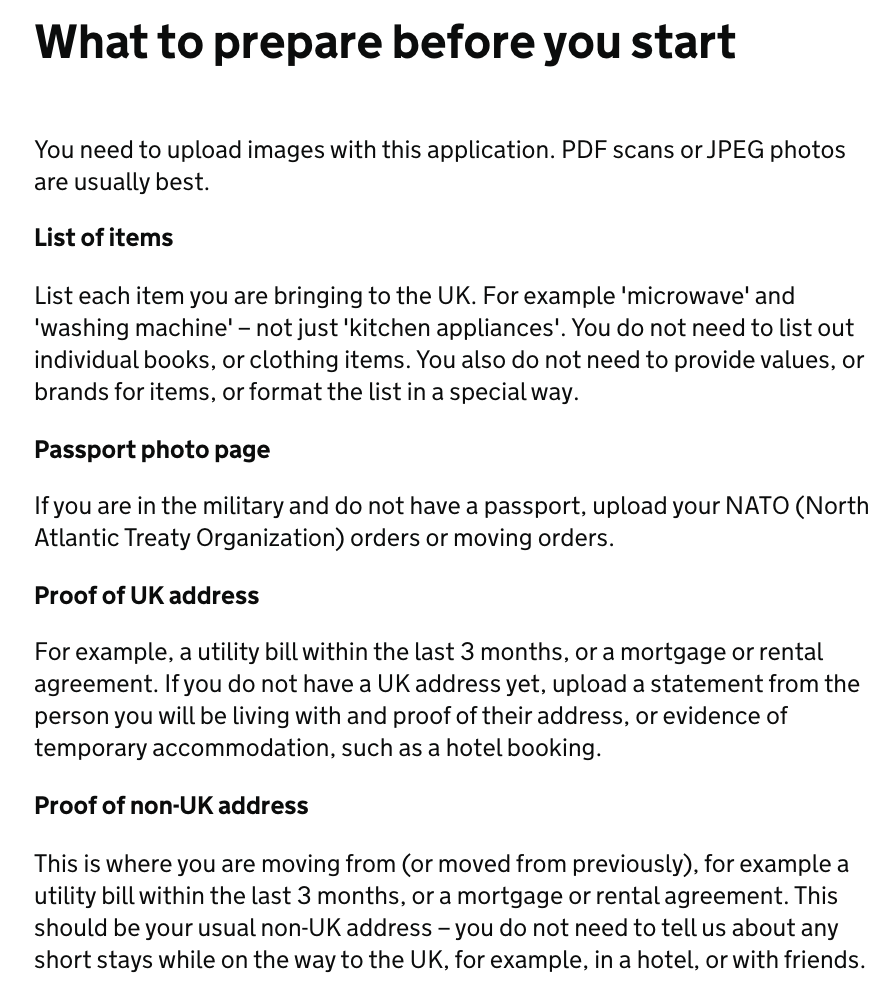 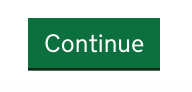 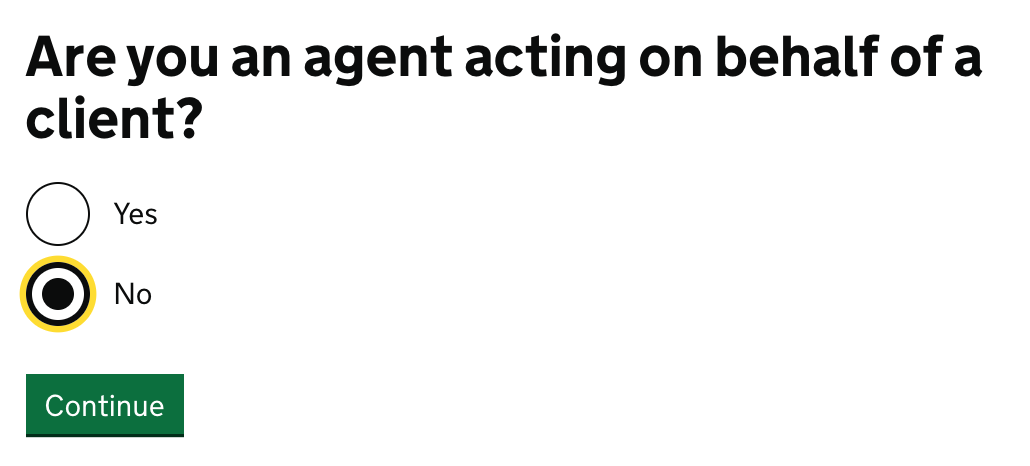 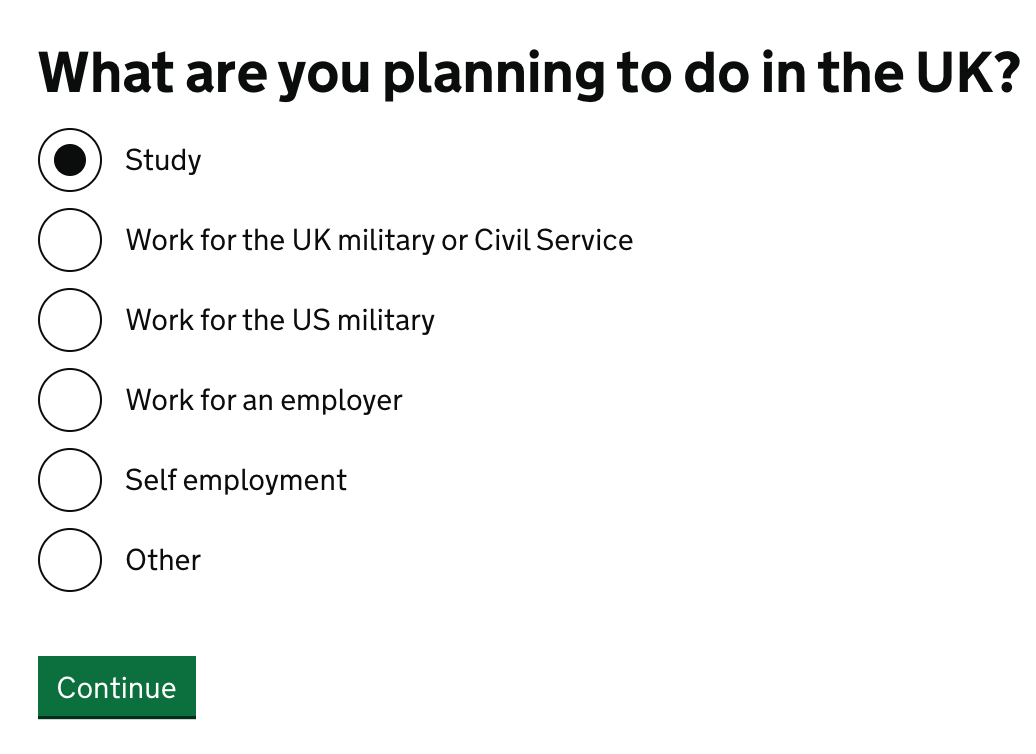 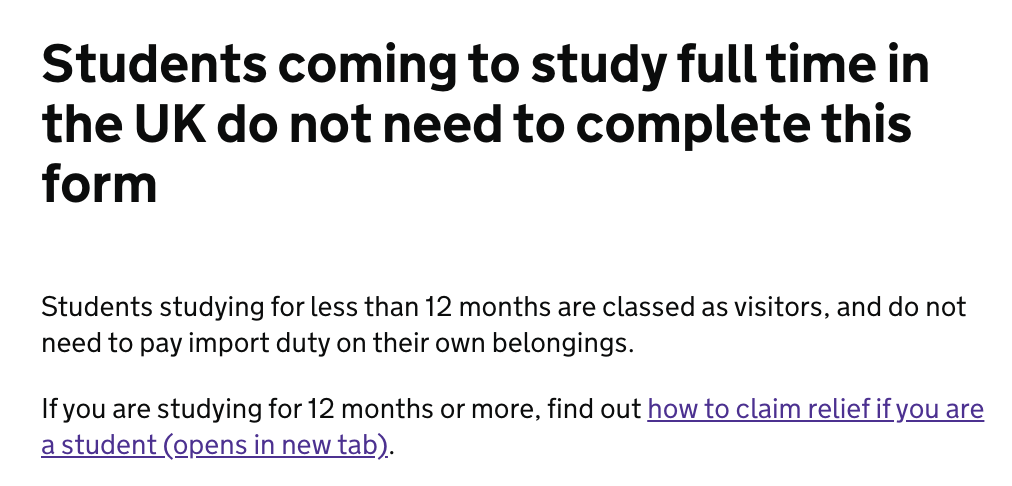 Updated page - 8 Feb
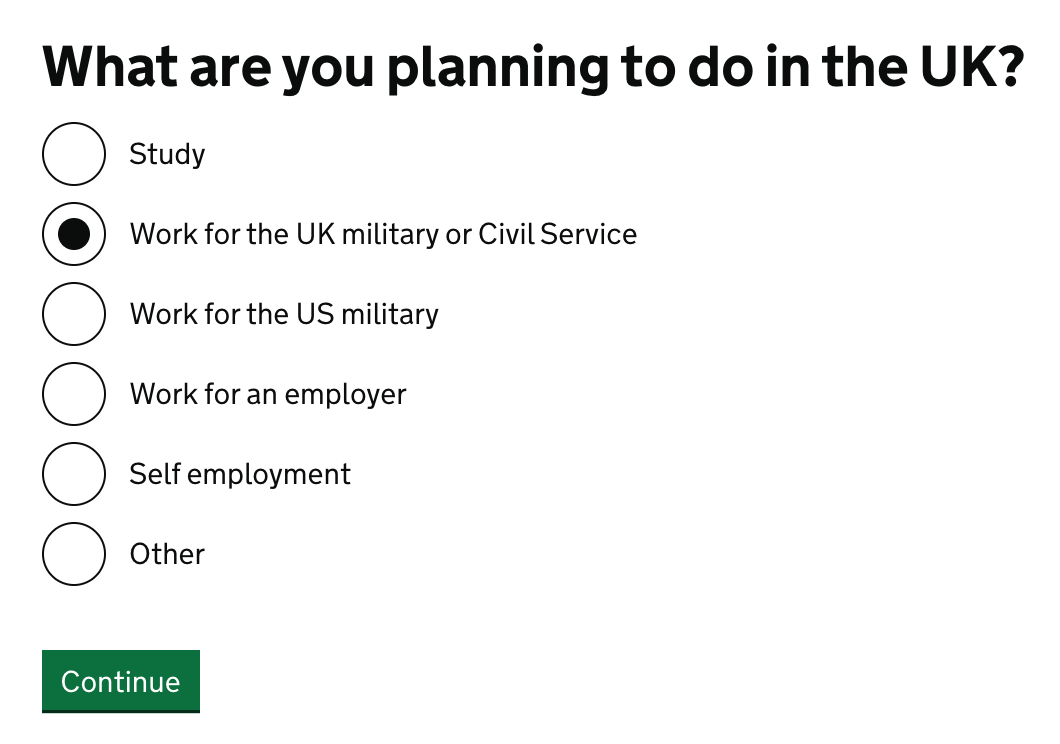 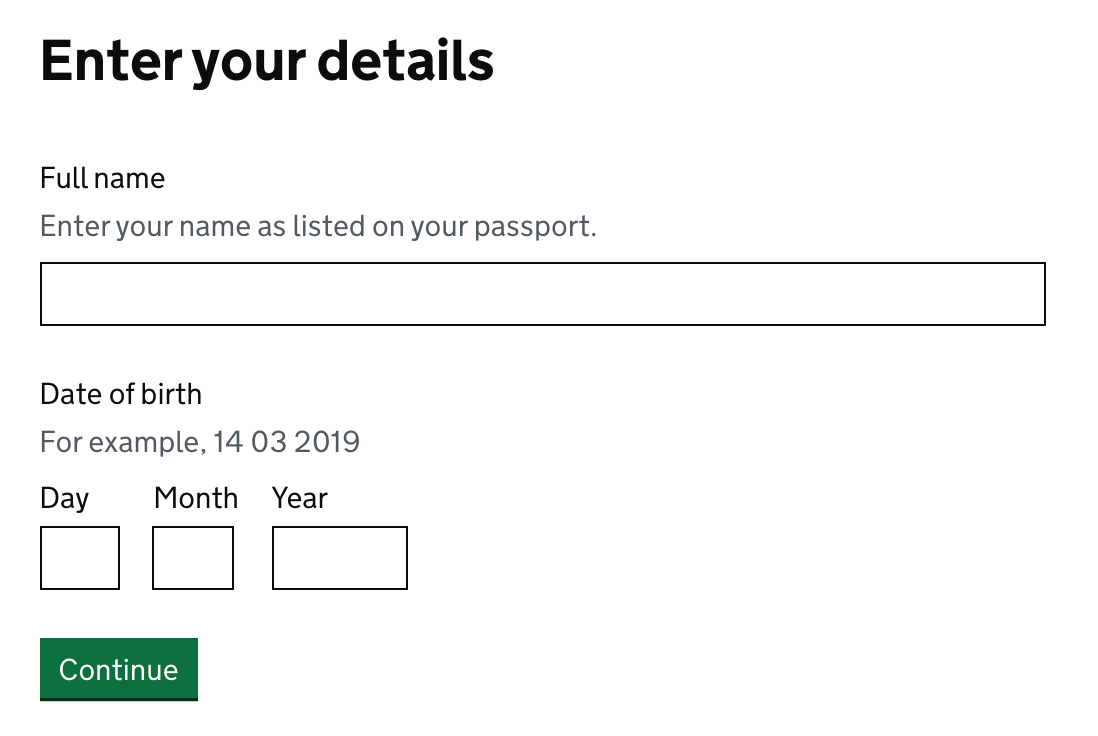 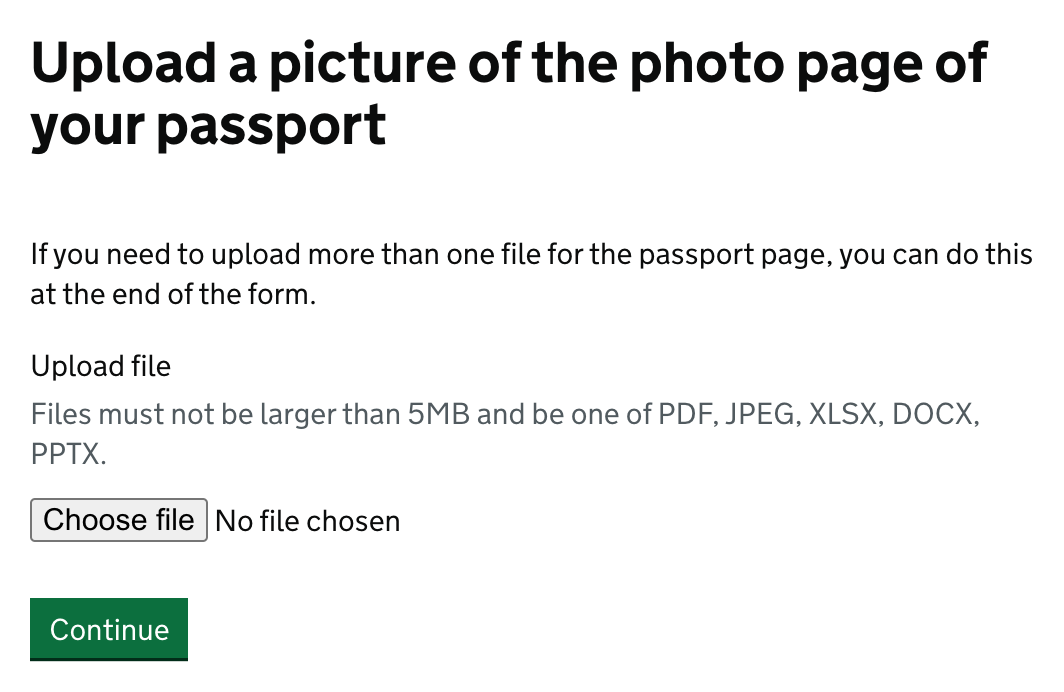 Updated page - 2 Feb
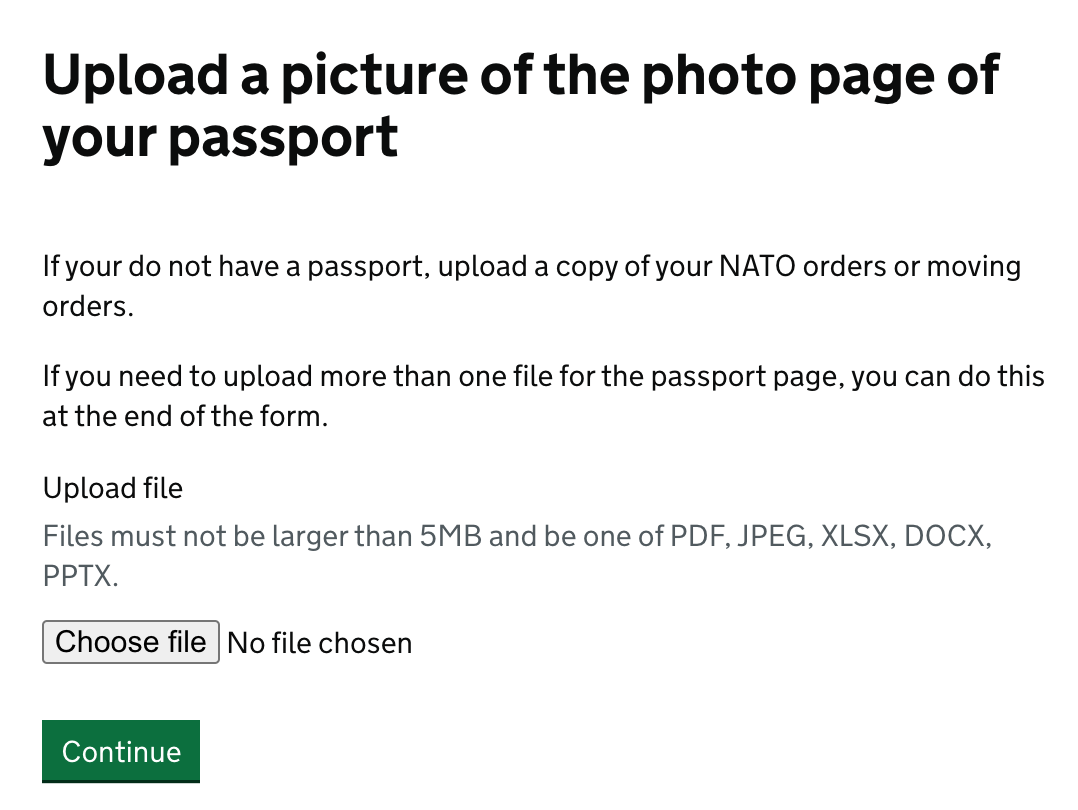 If civil service or military
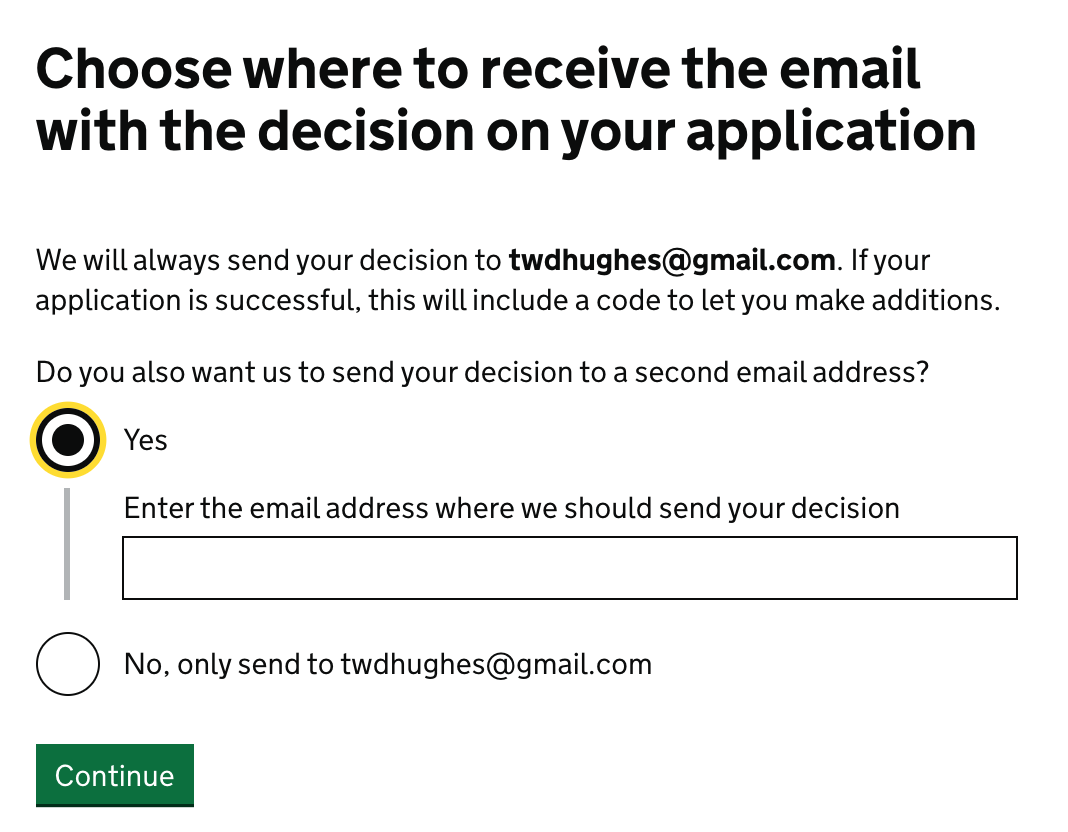 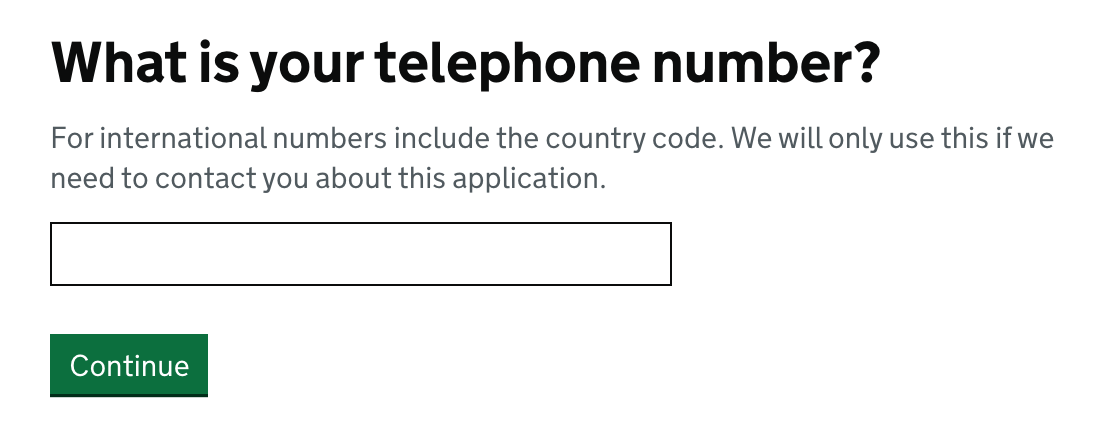 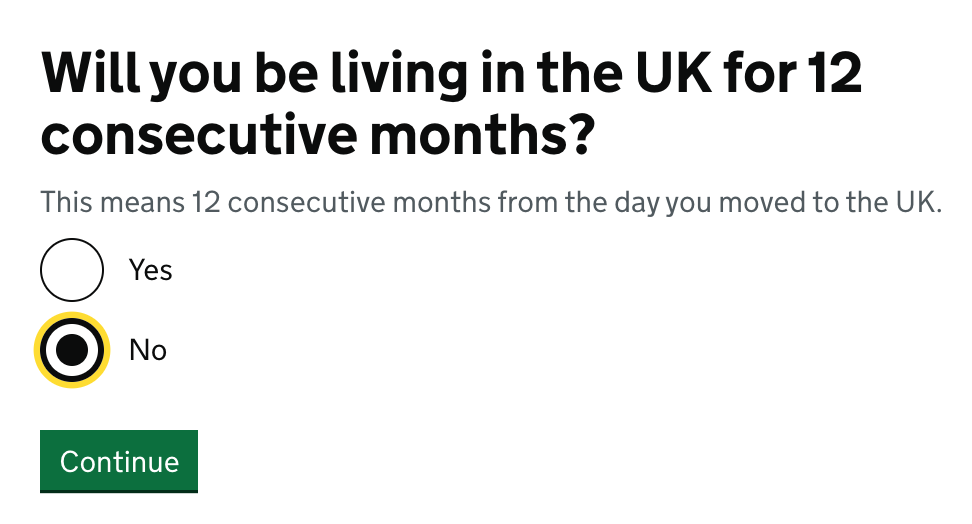 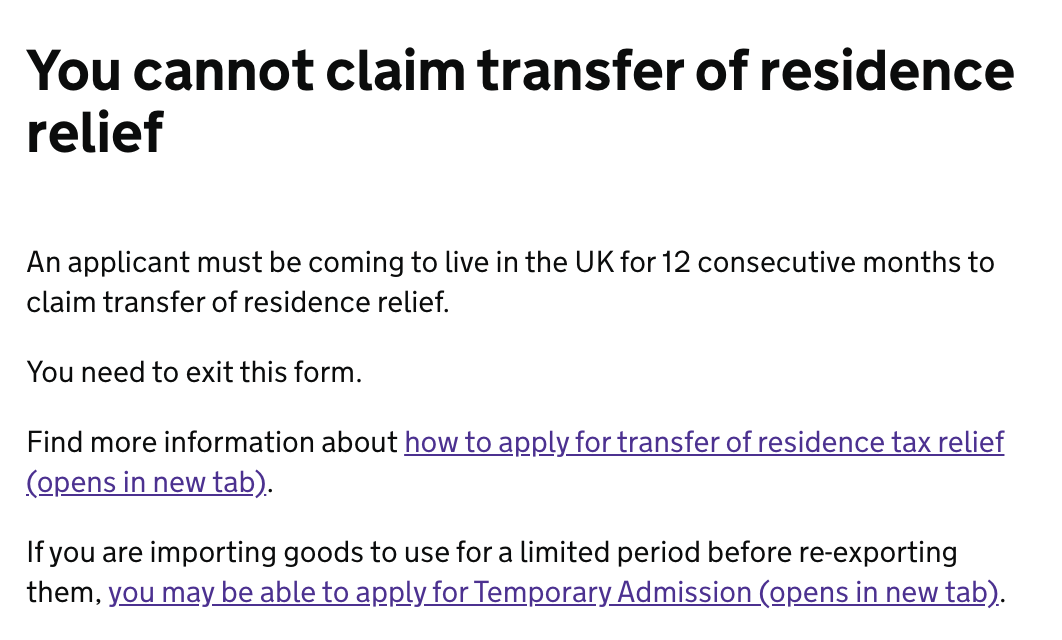 Updated page - 2 Feb
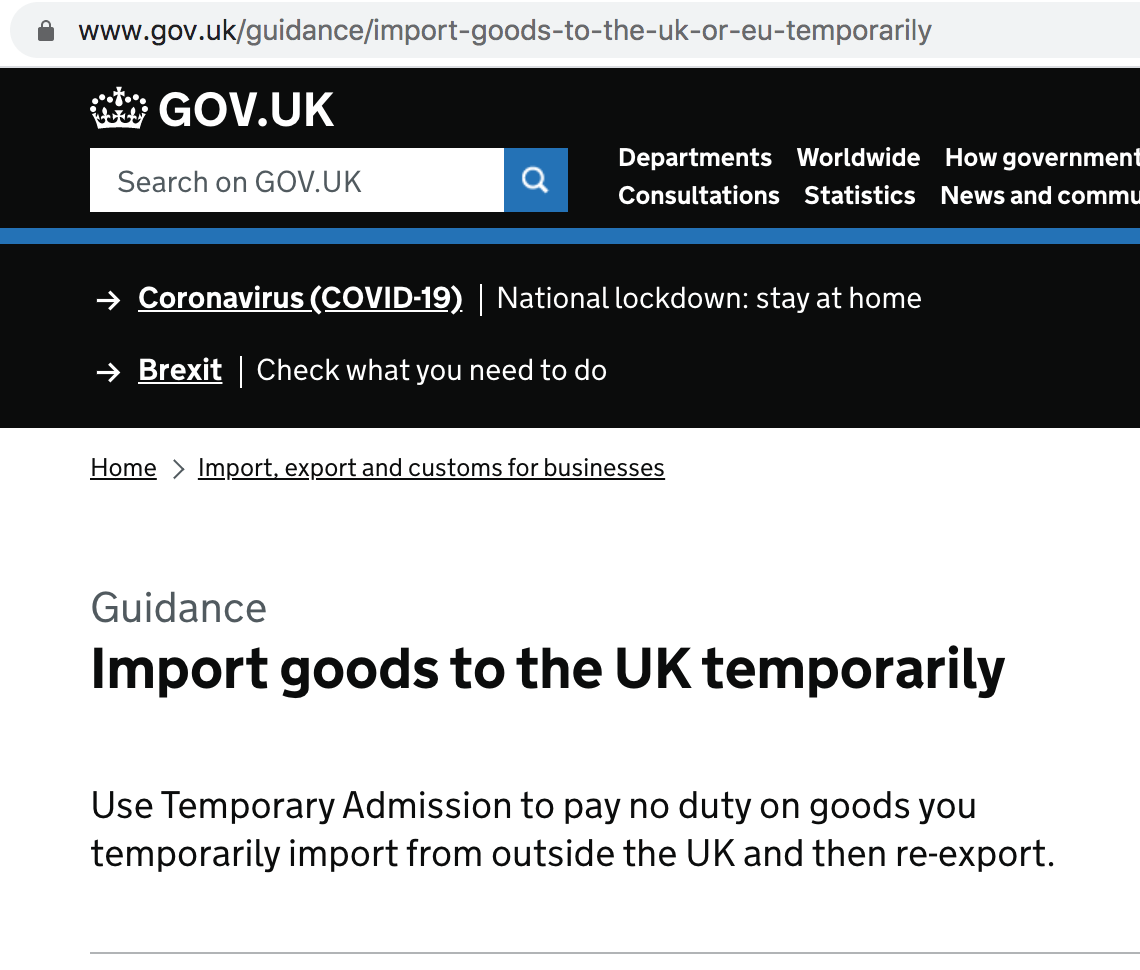 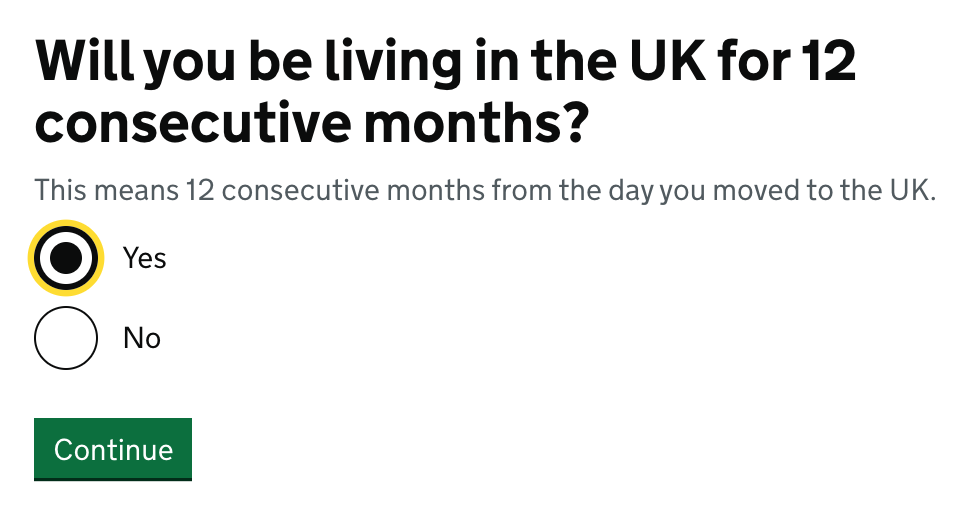 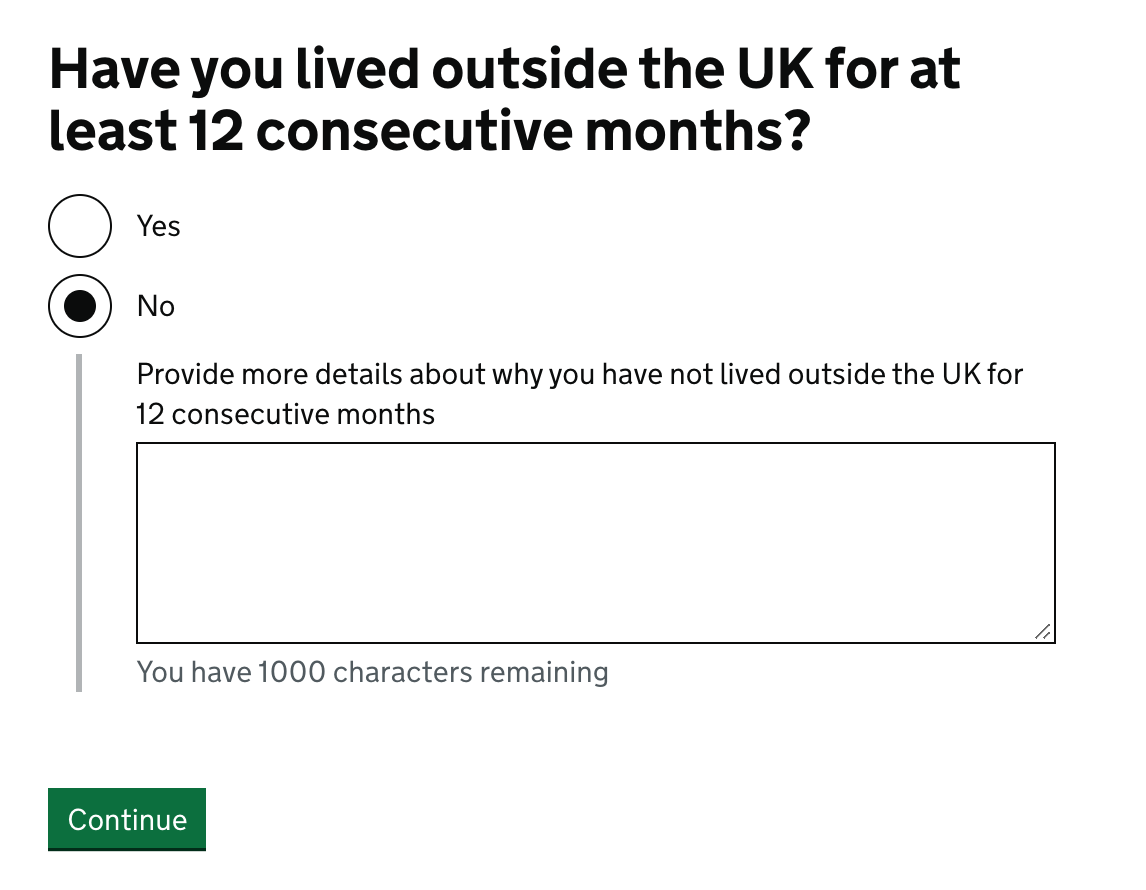 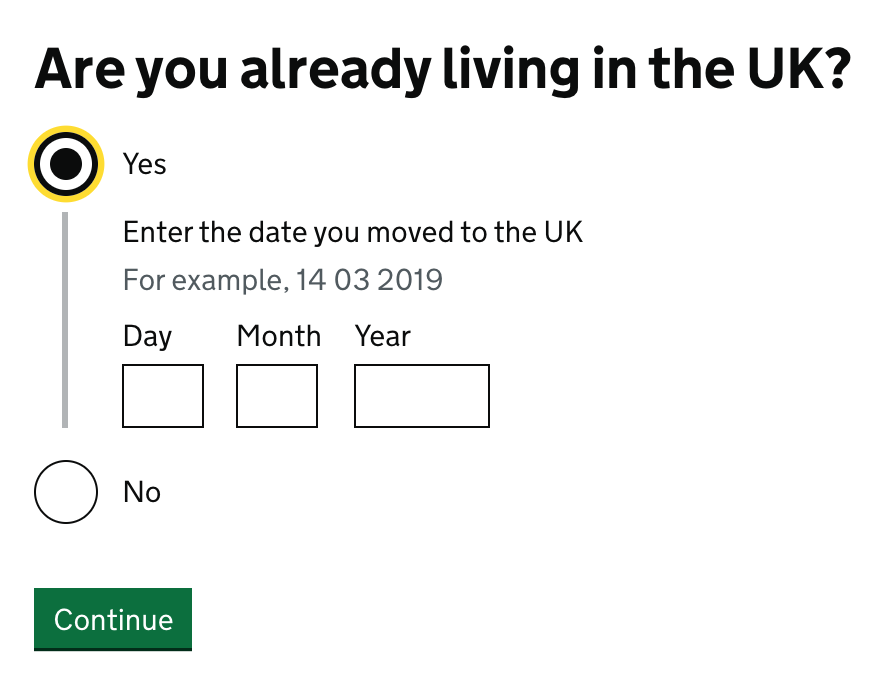 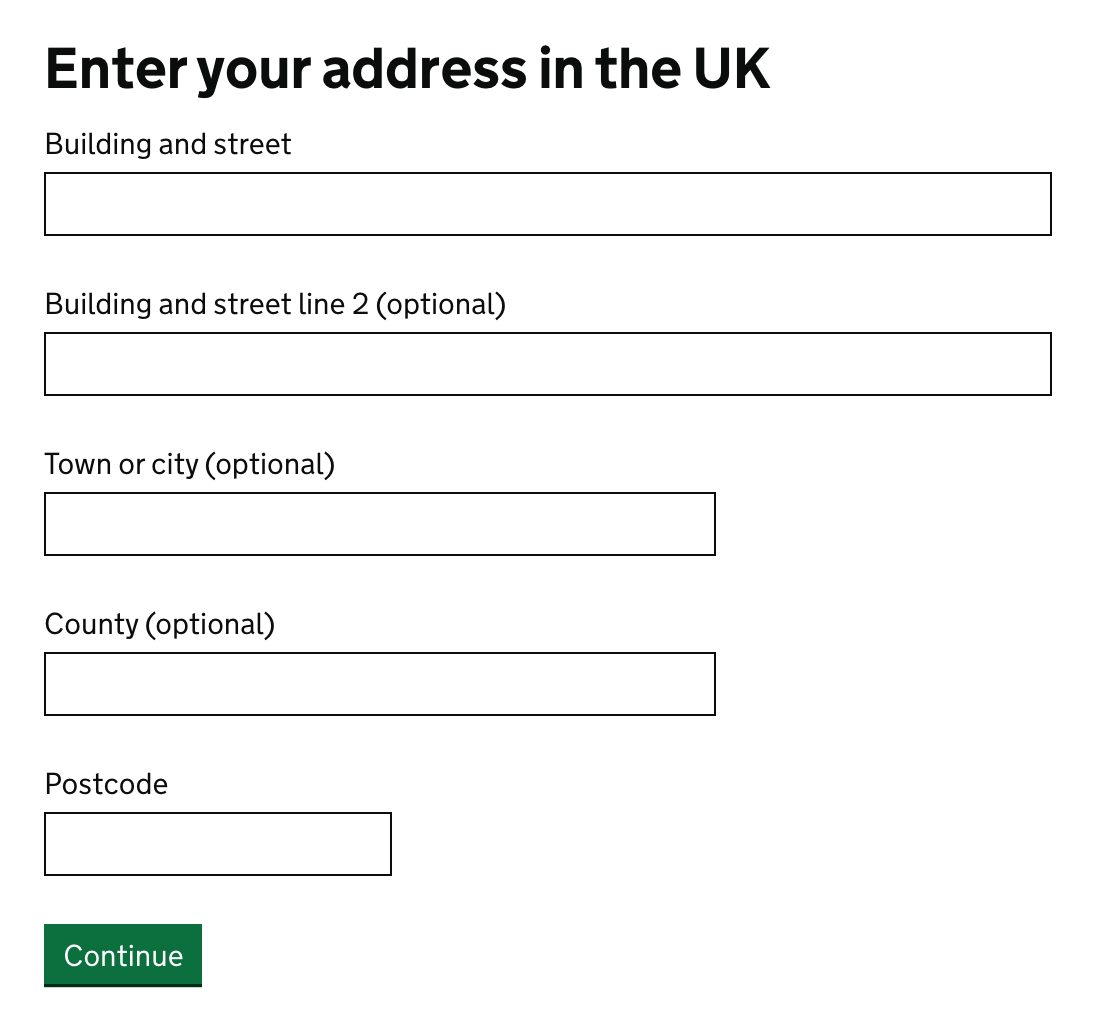 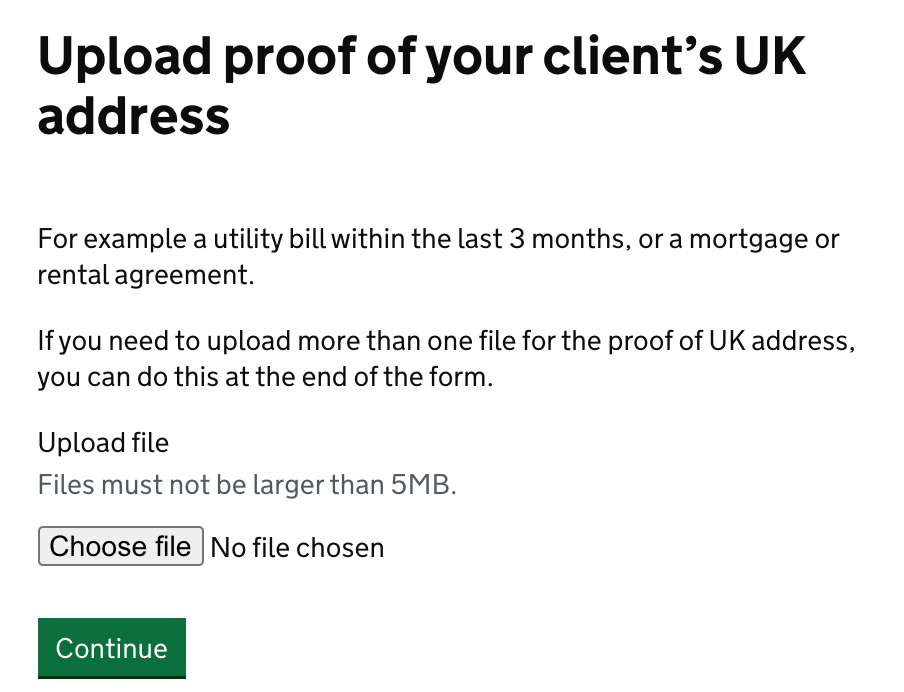 New mentions of ‘3 months’ on proof of address.
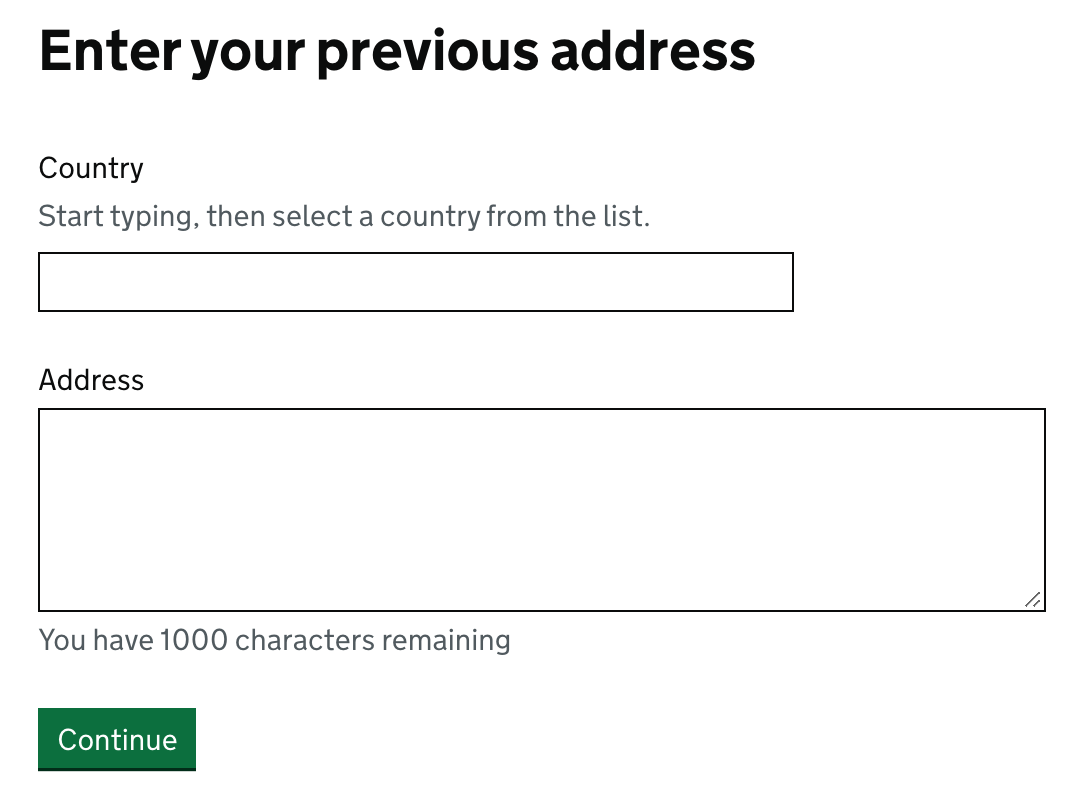 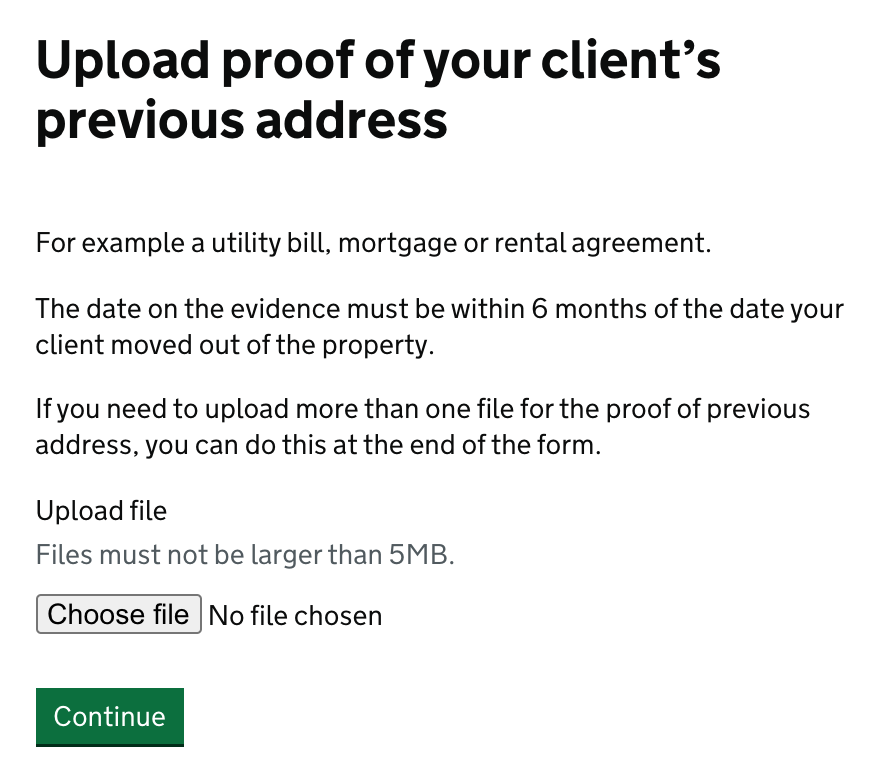 Note difference to the 3 month messaging - no change to this page.
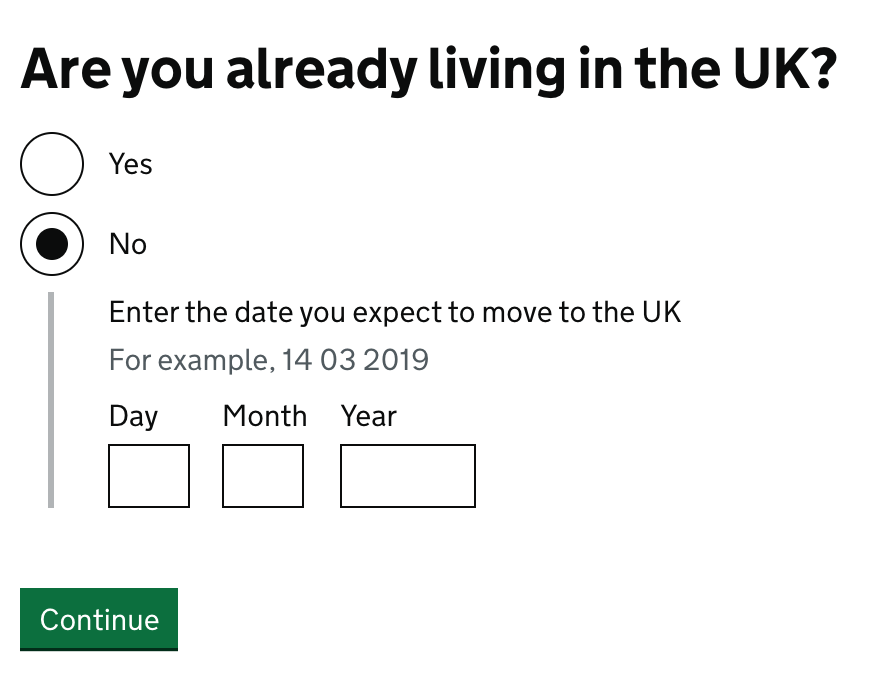 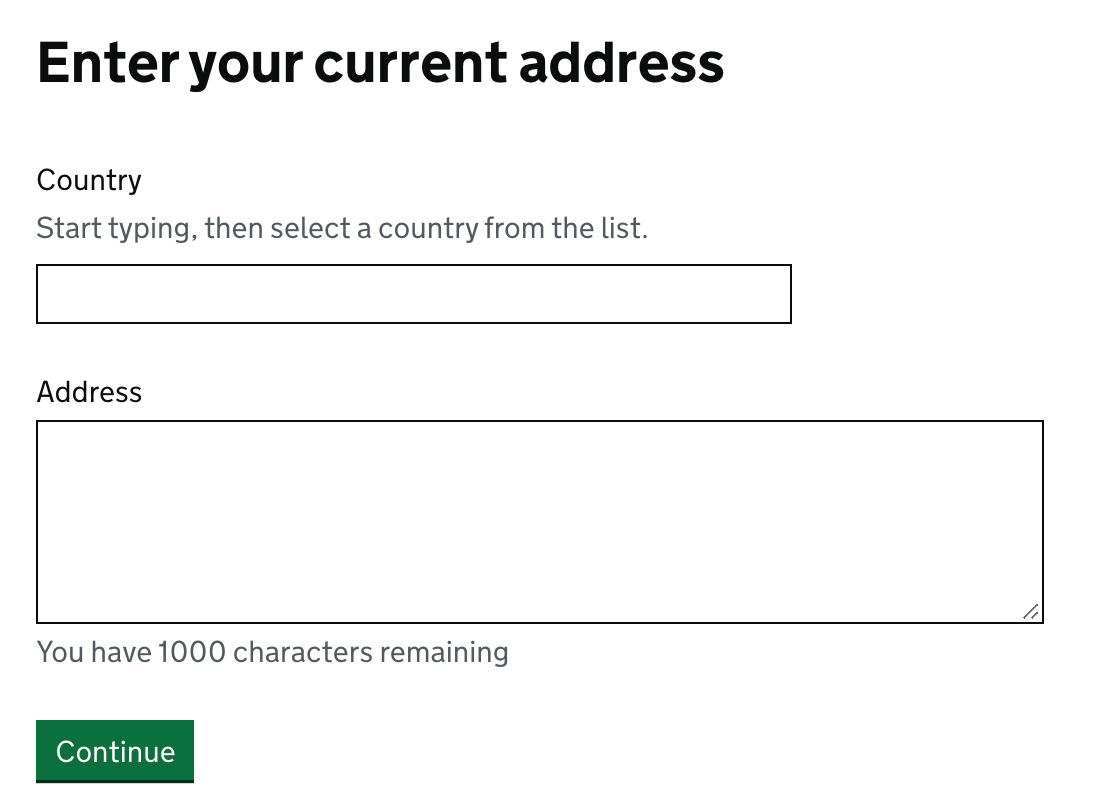 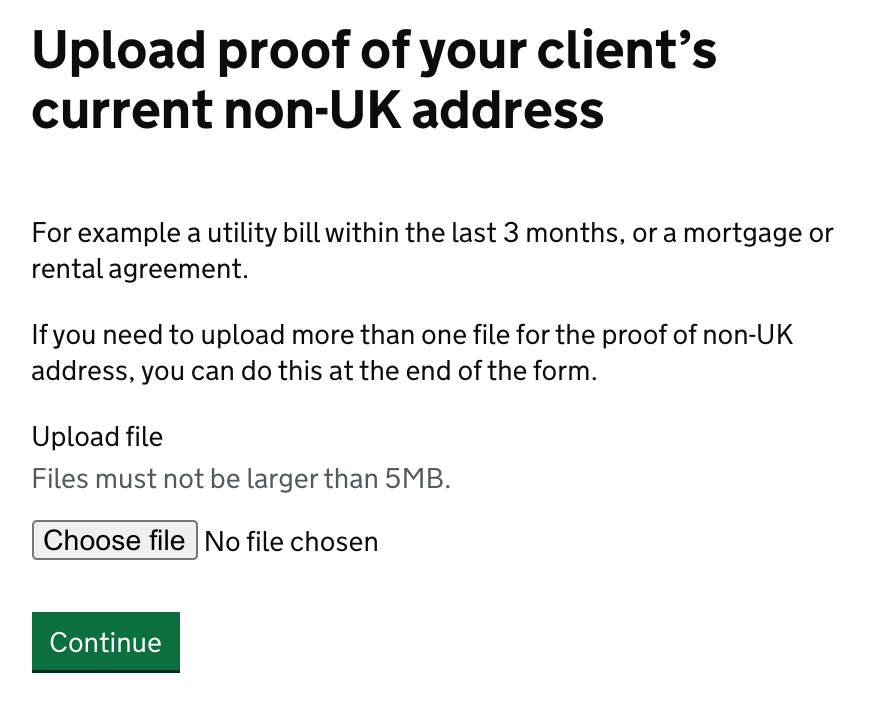 New mentions of ‘3 months’ on proof of address.
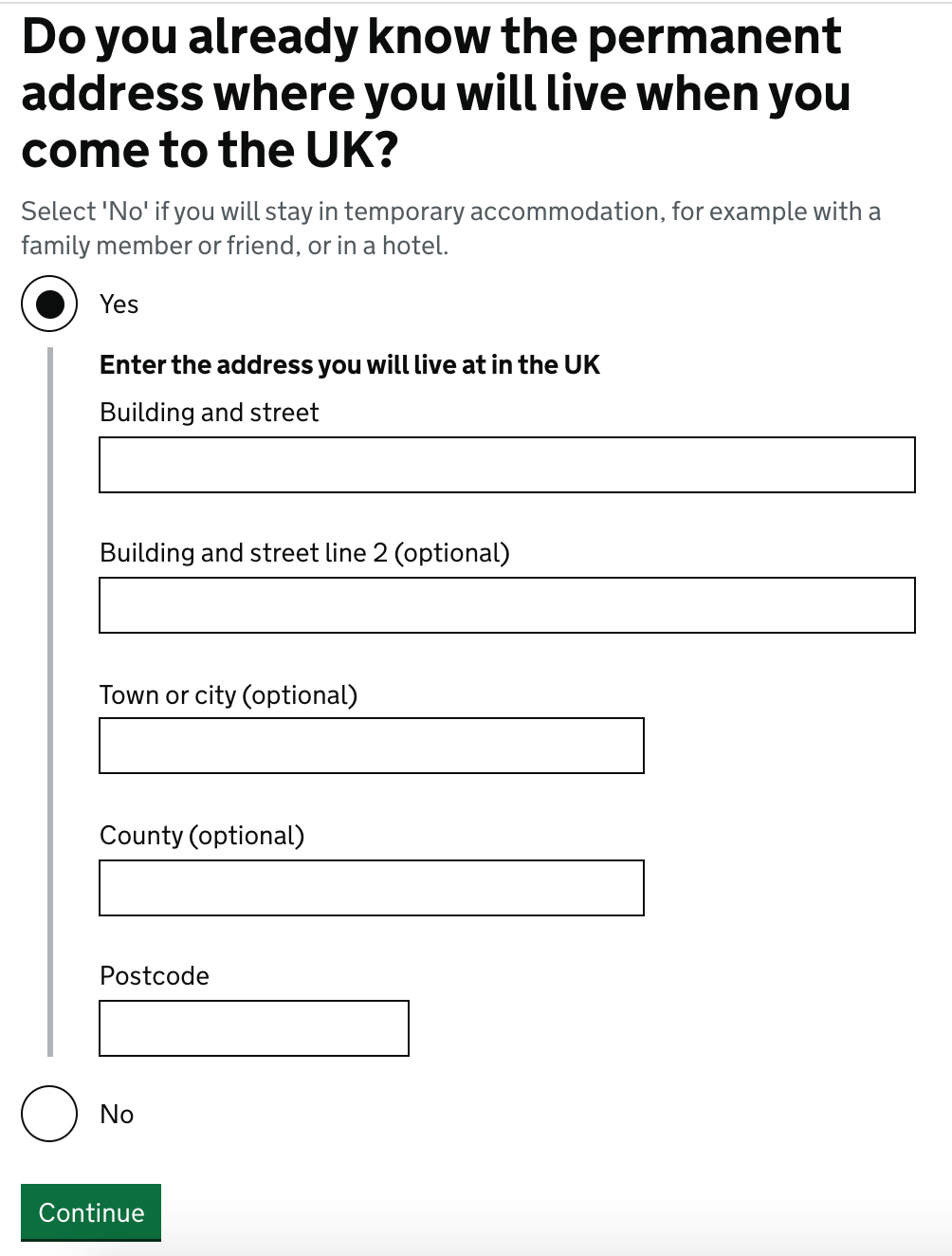 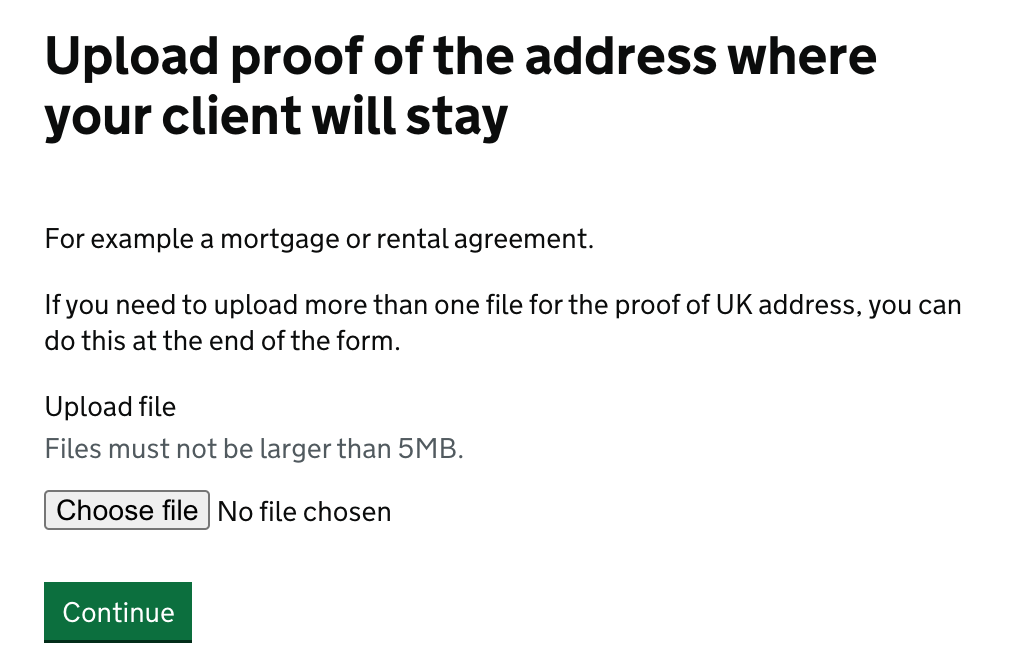 No mention of the utility bill at all, as seems to make less sense on this question.
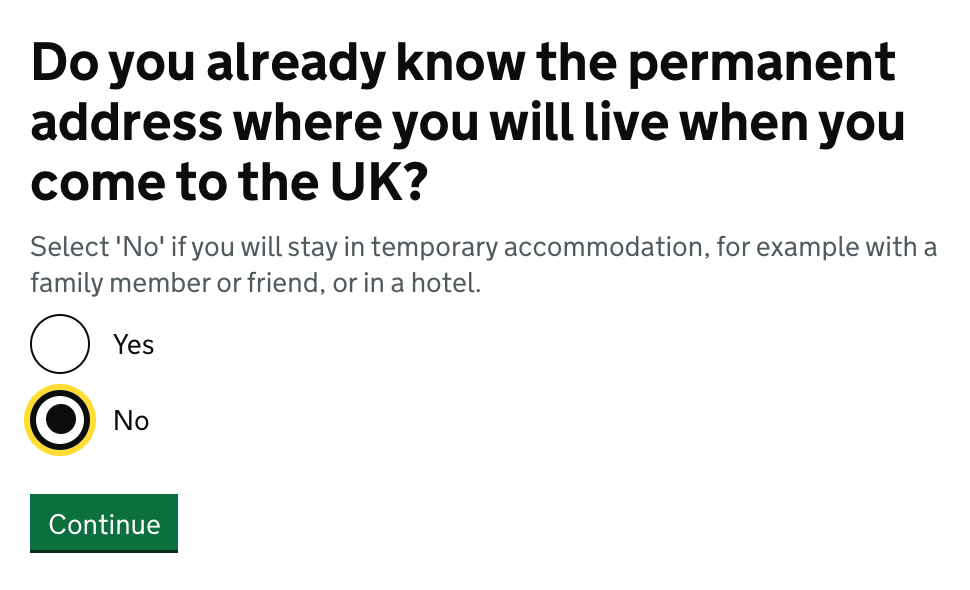 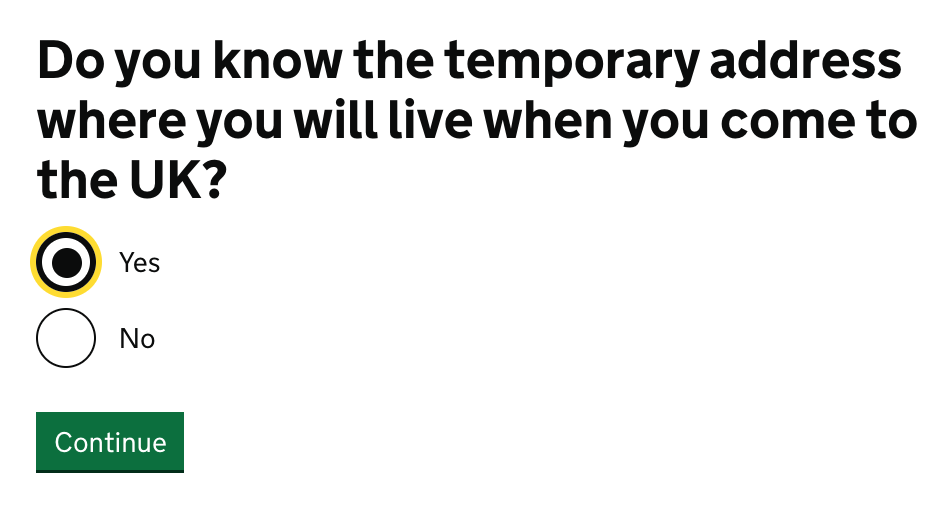 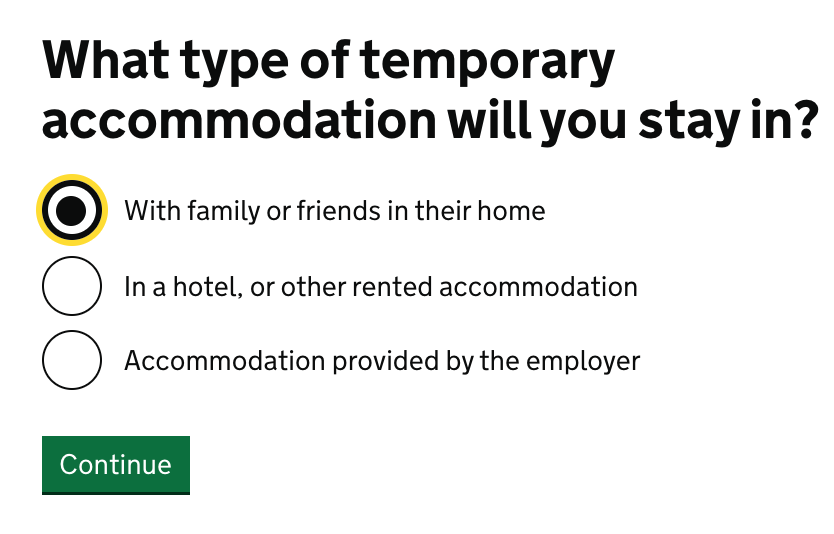 Updated page - 2 Feb
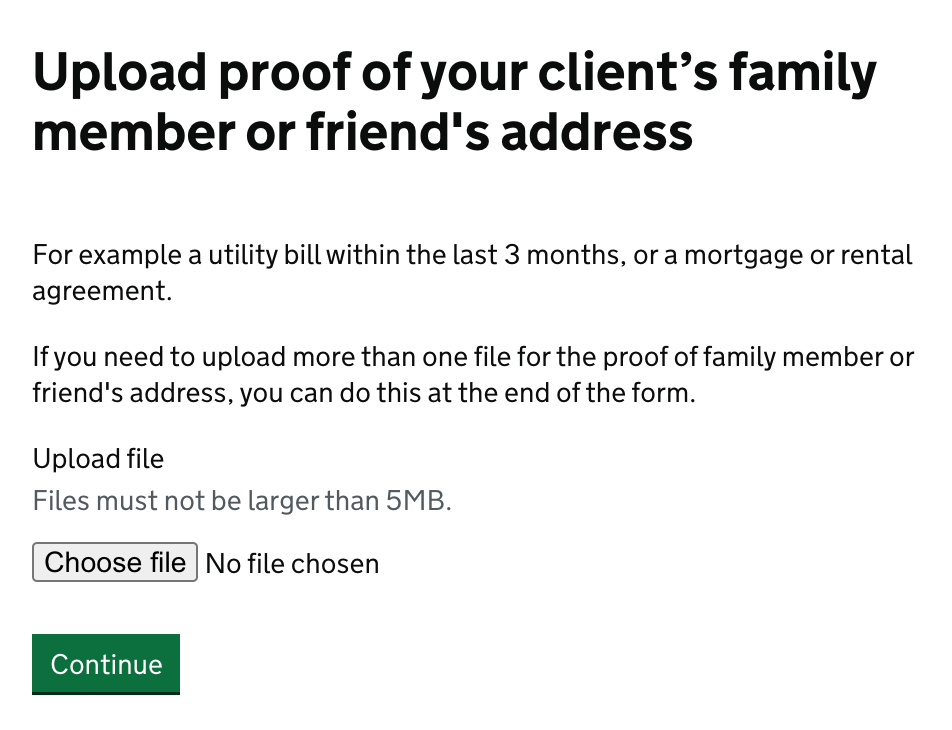 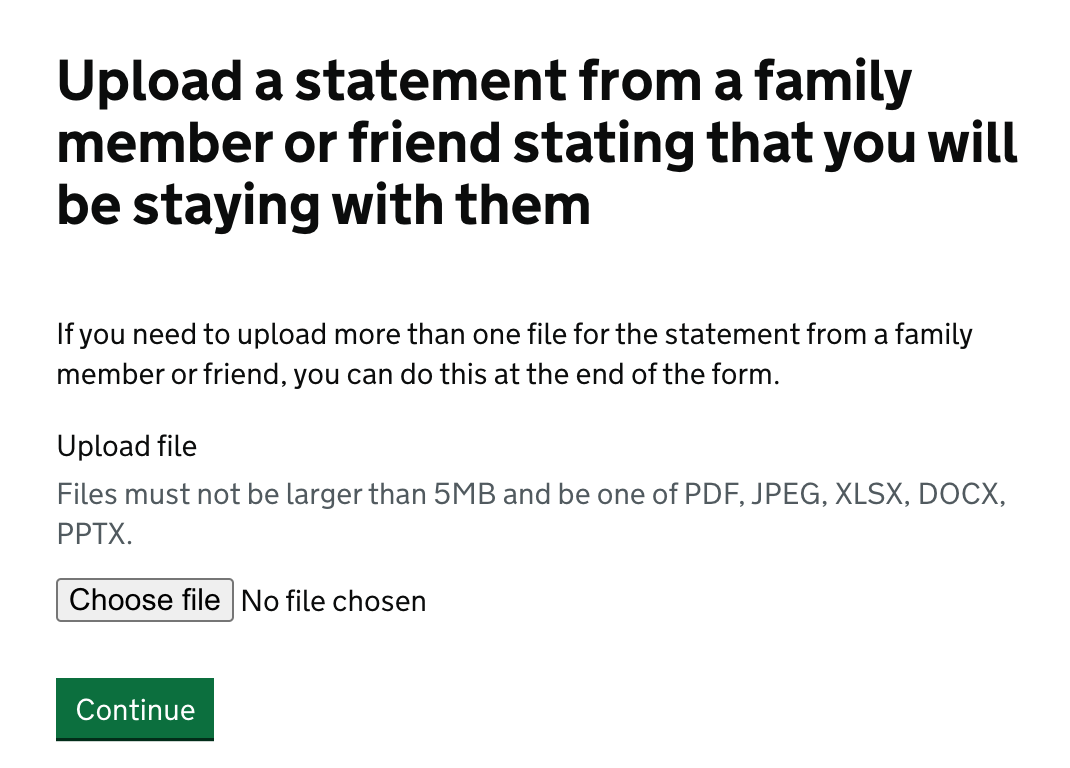 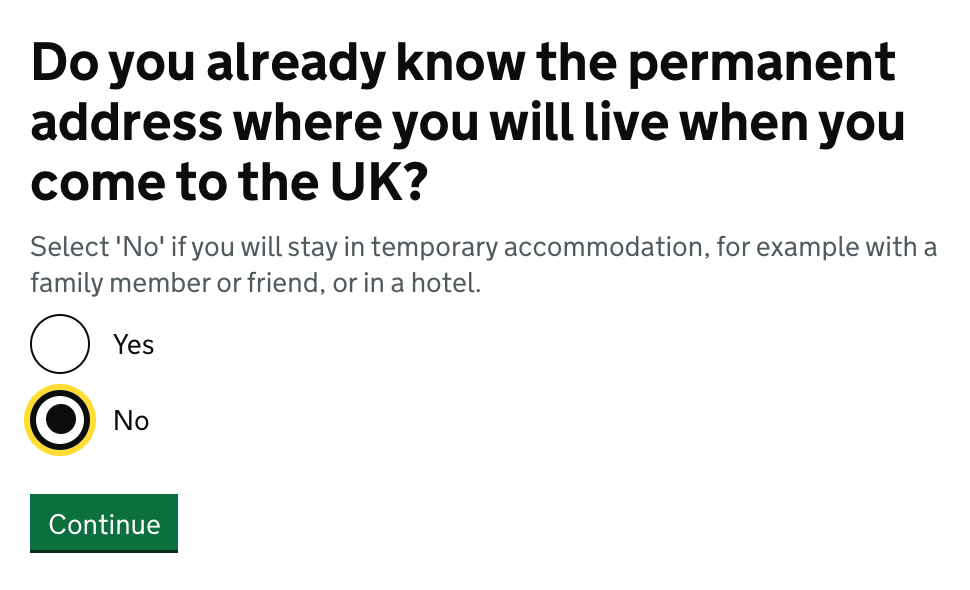 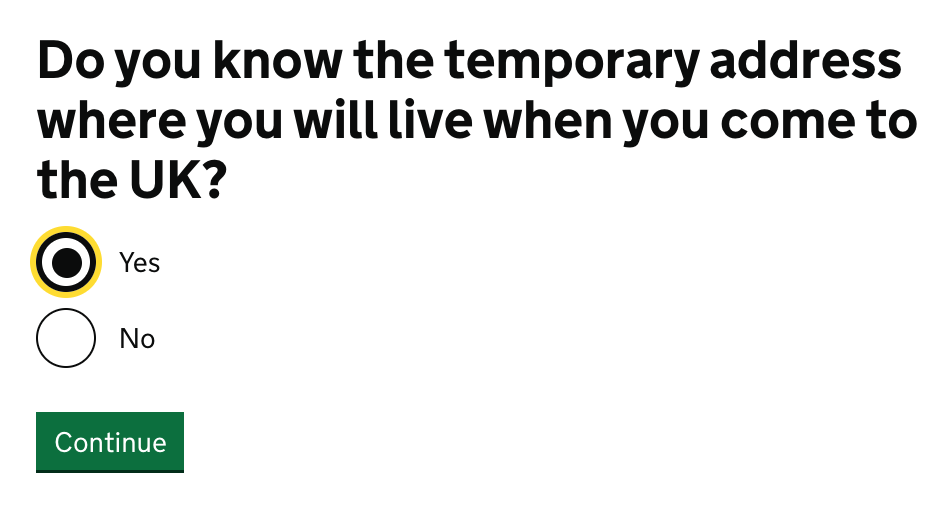 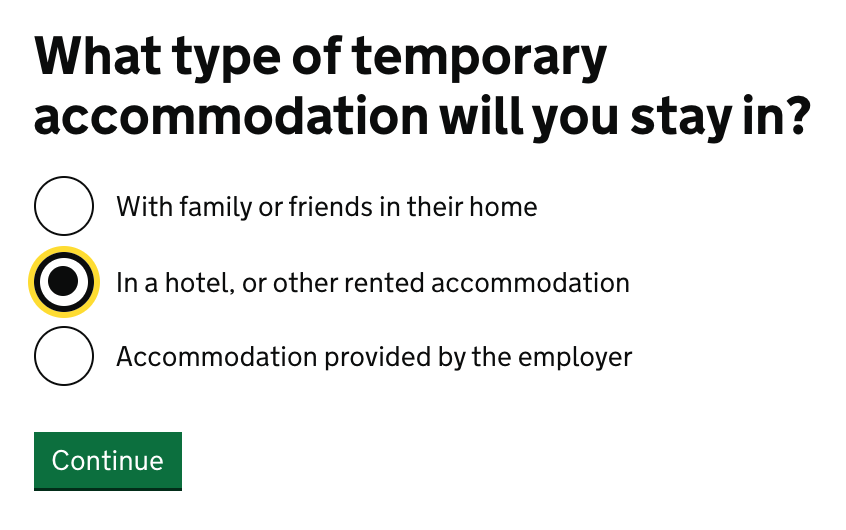 Updated page - 2 Feb
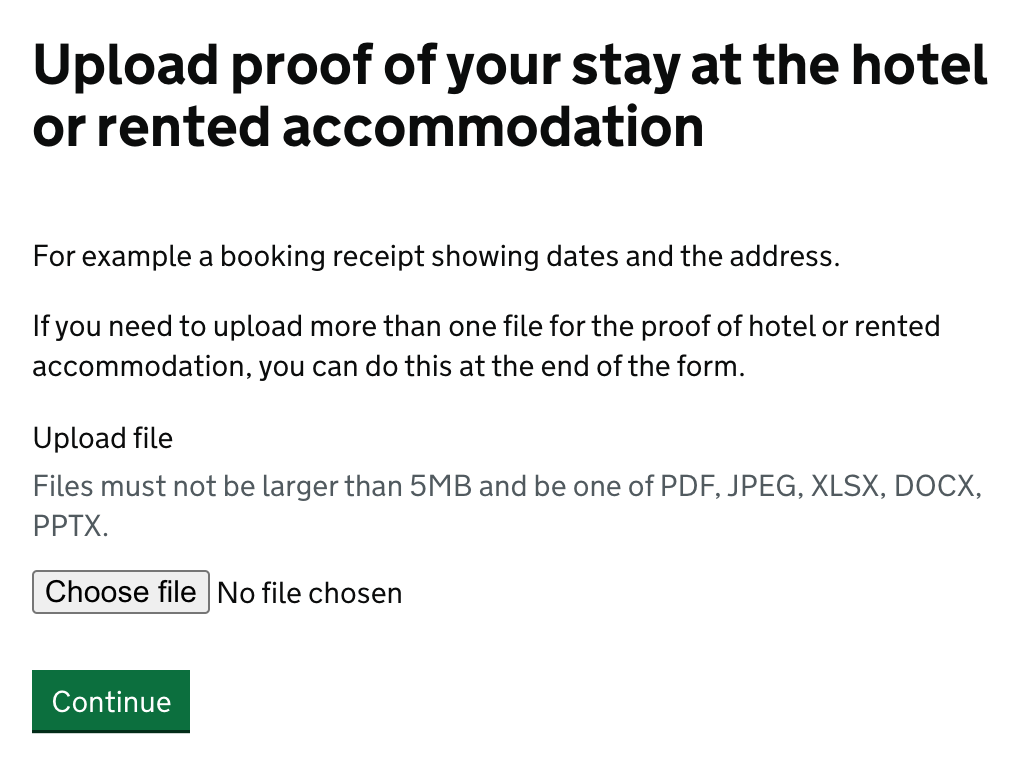 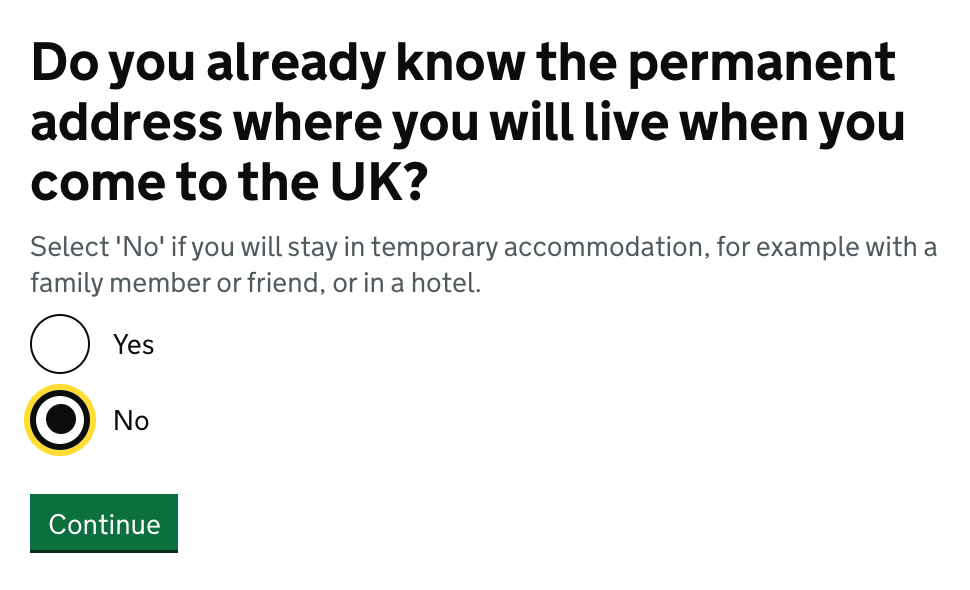 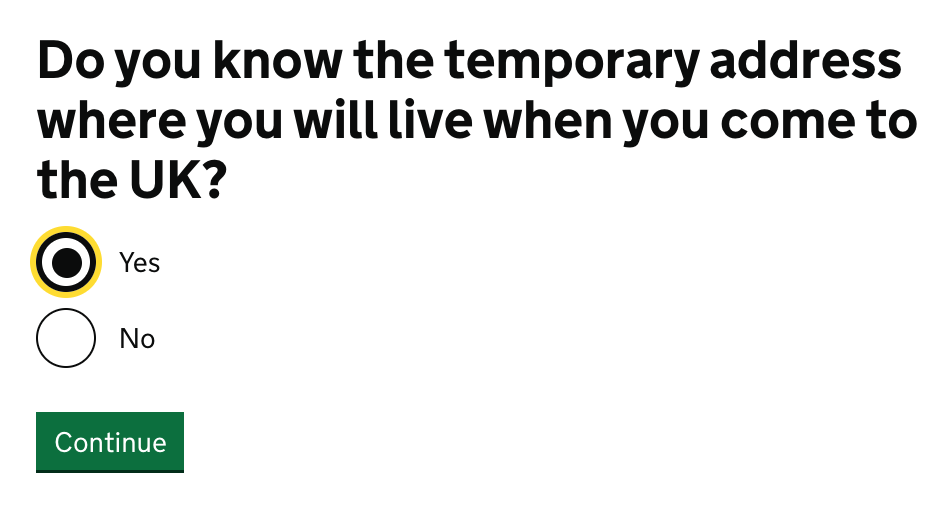 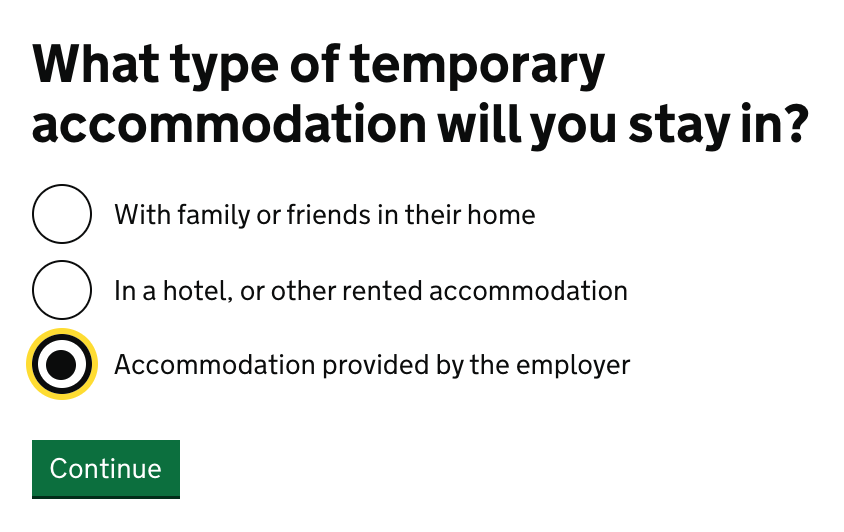 Updated page - 2 Feb
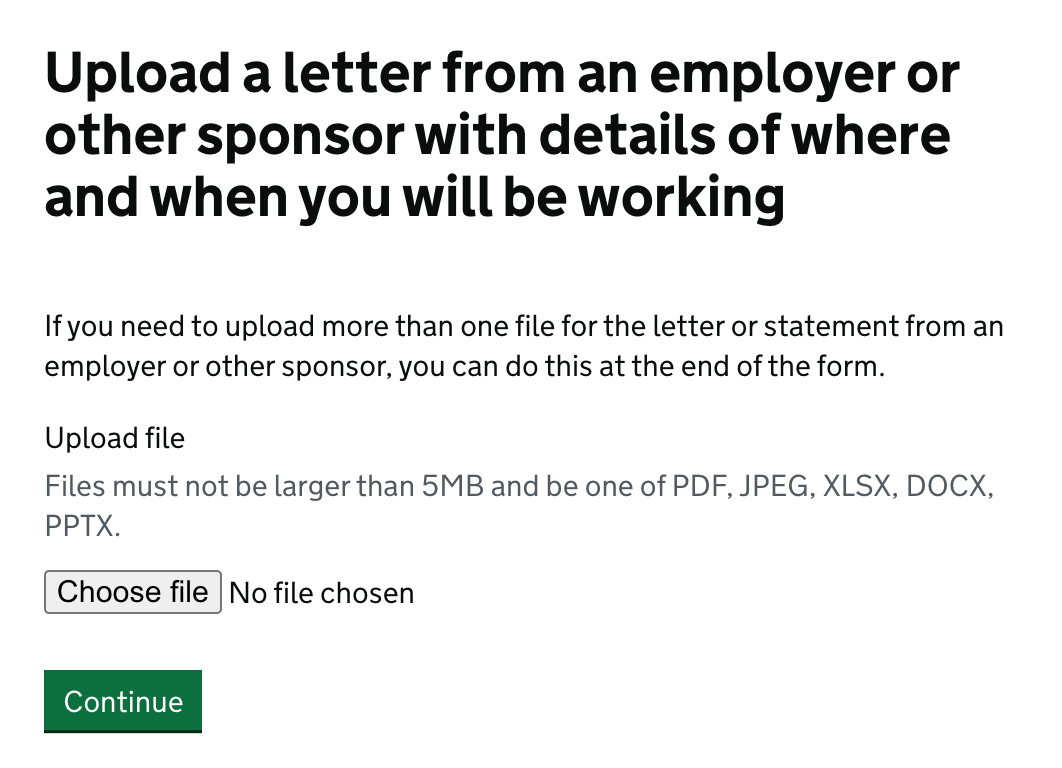 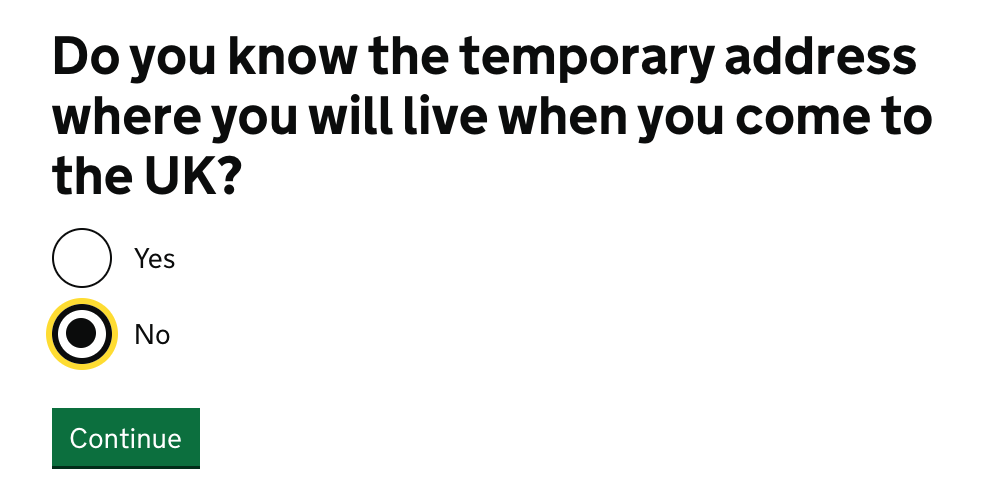 Updated page - 2 Feb
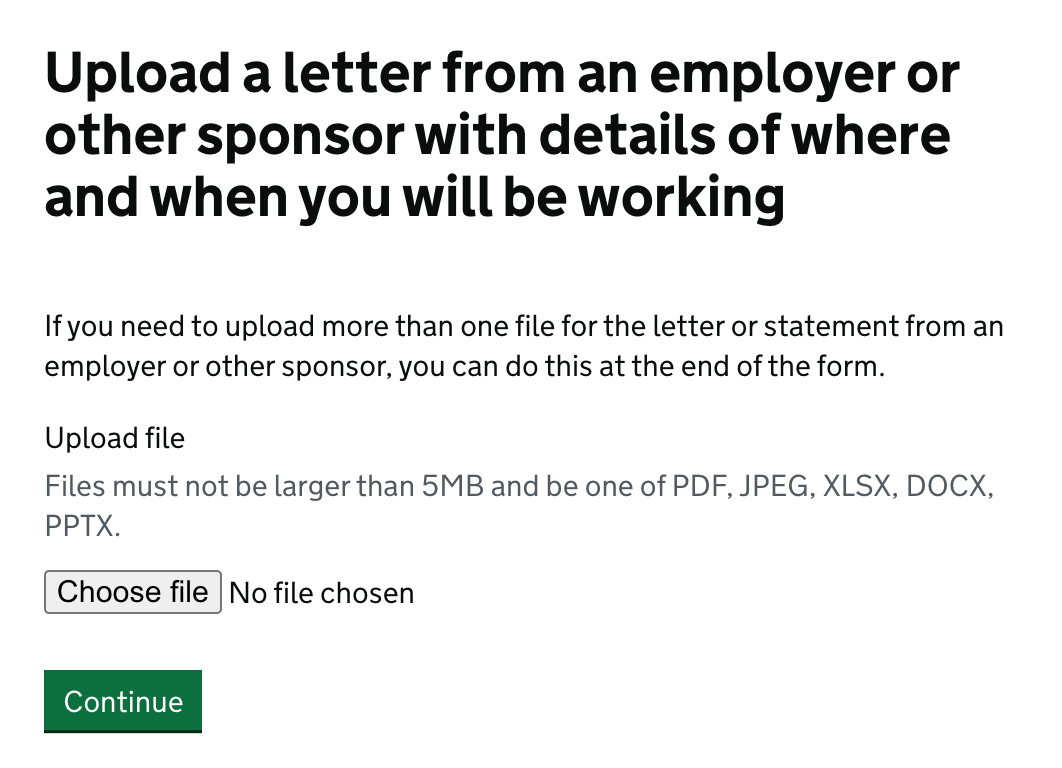 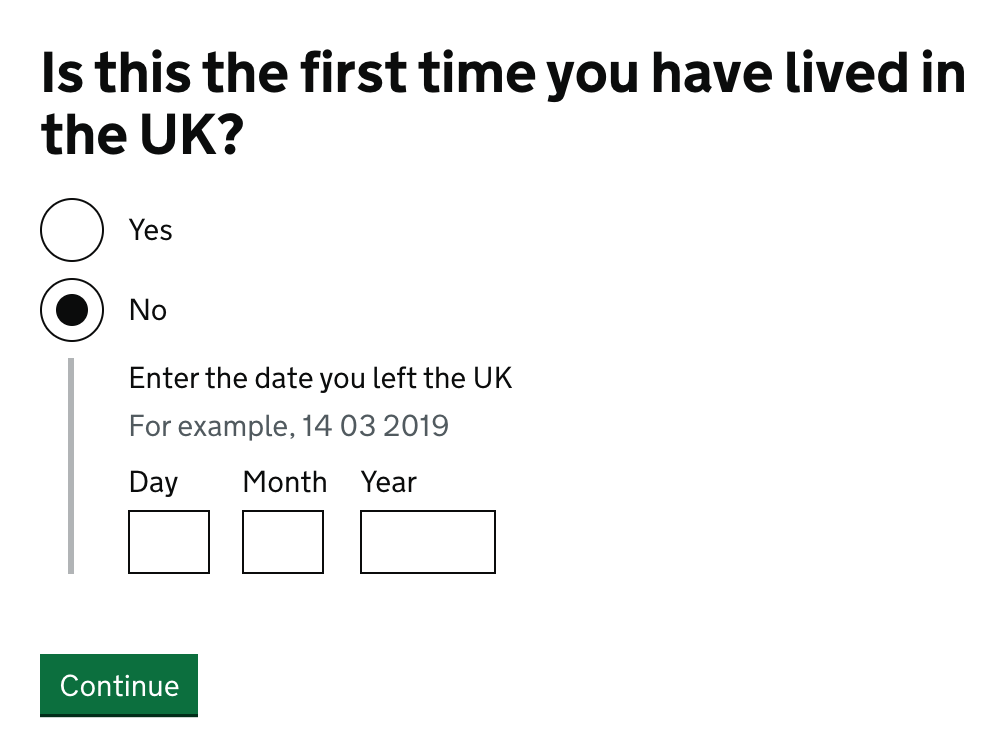 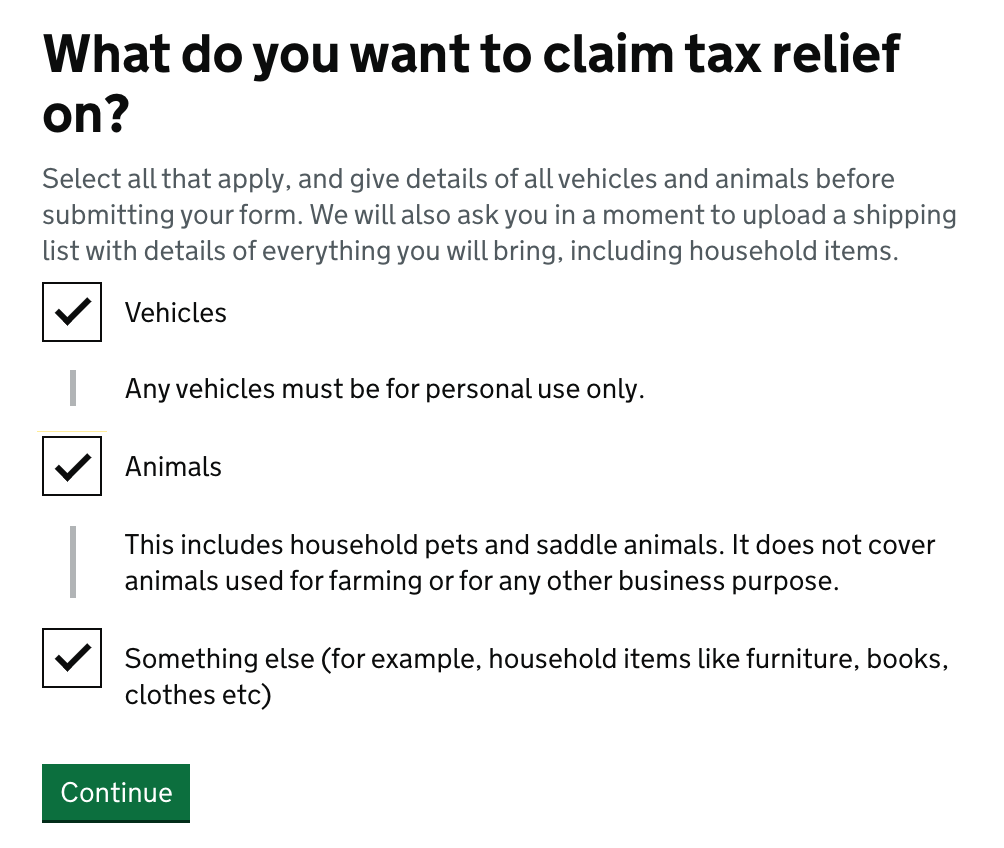 Updated page
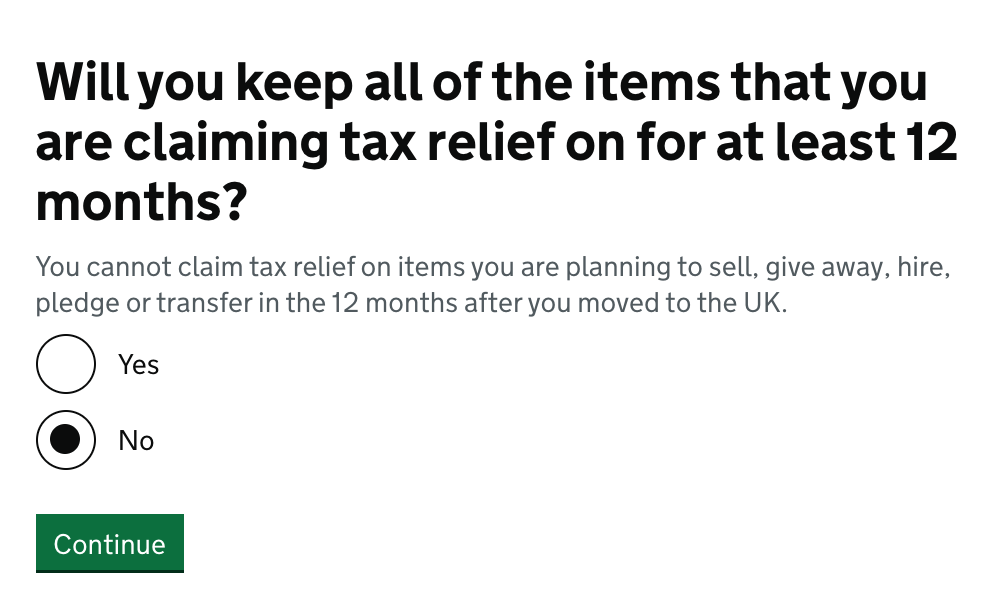 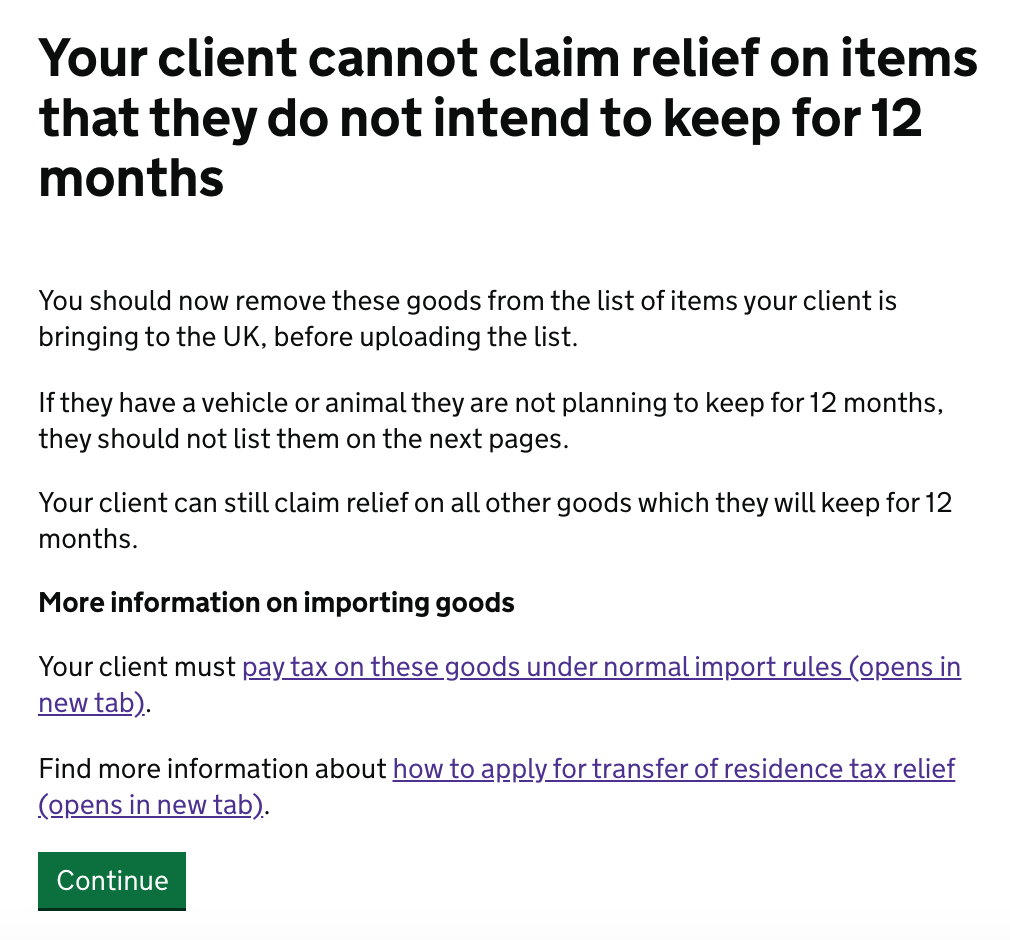 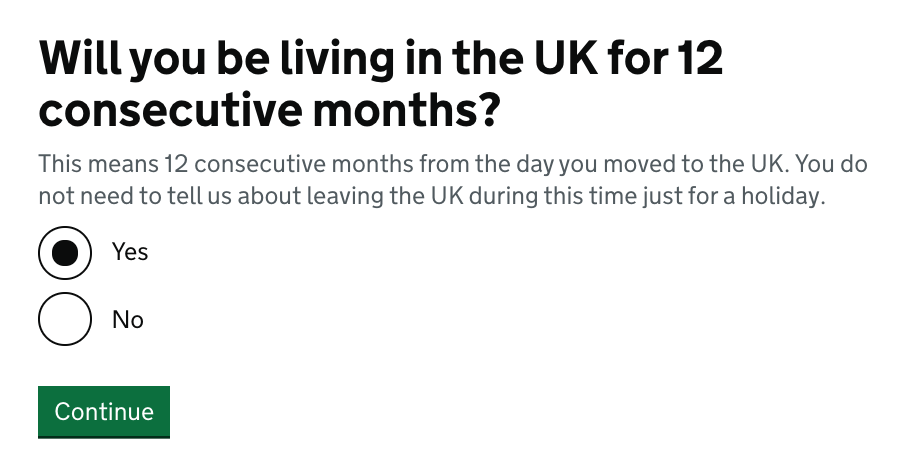 New mention of the ‘holiday’ message, due to recurrent user concerns about 12 consecutive months in UK.
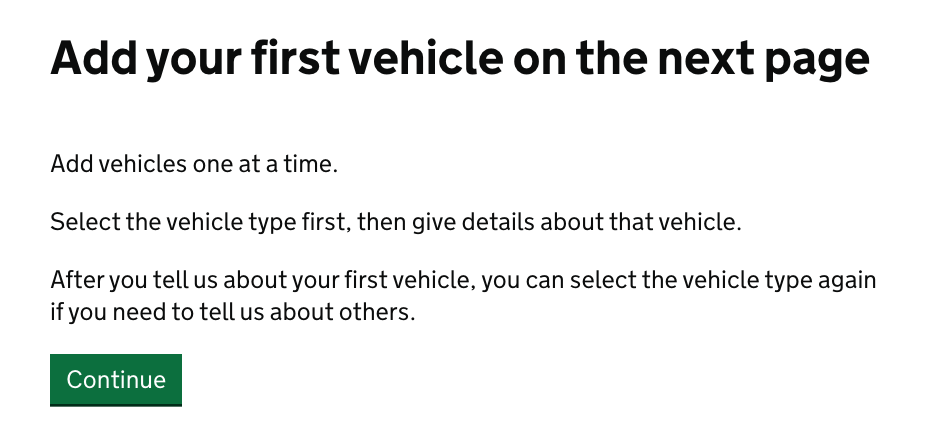 New page, after testing revealed need.
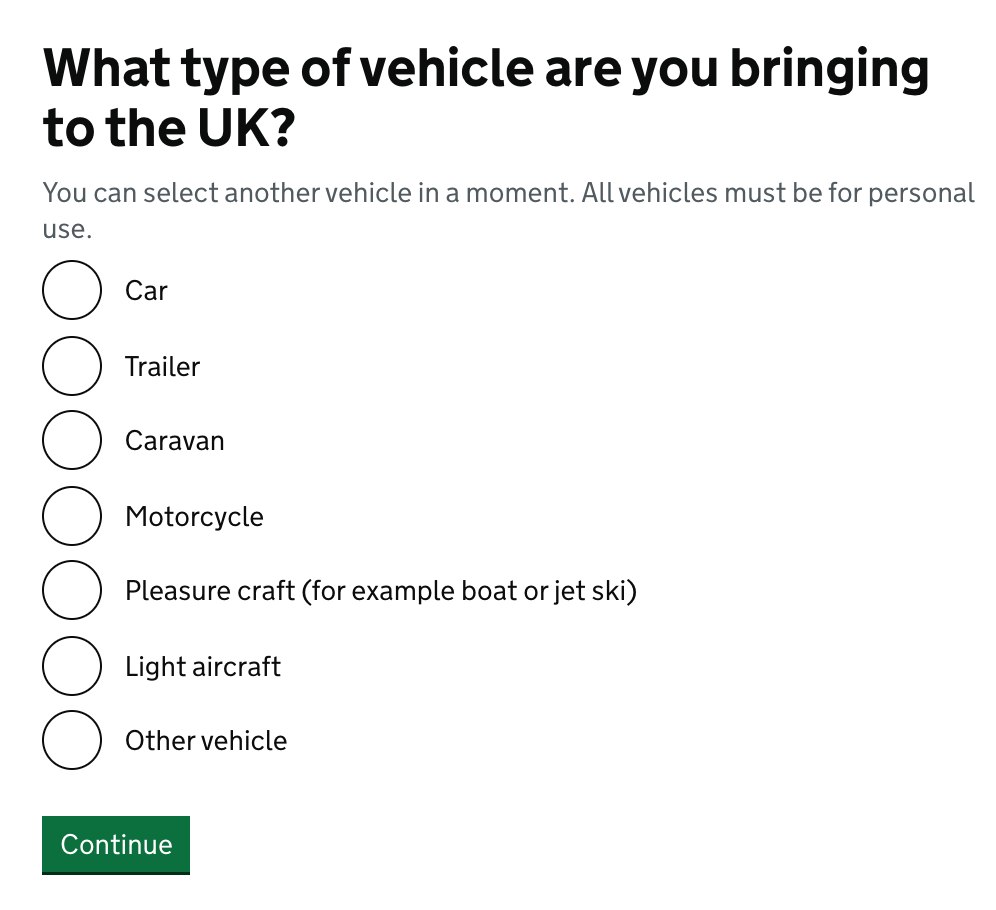 Updated page
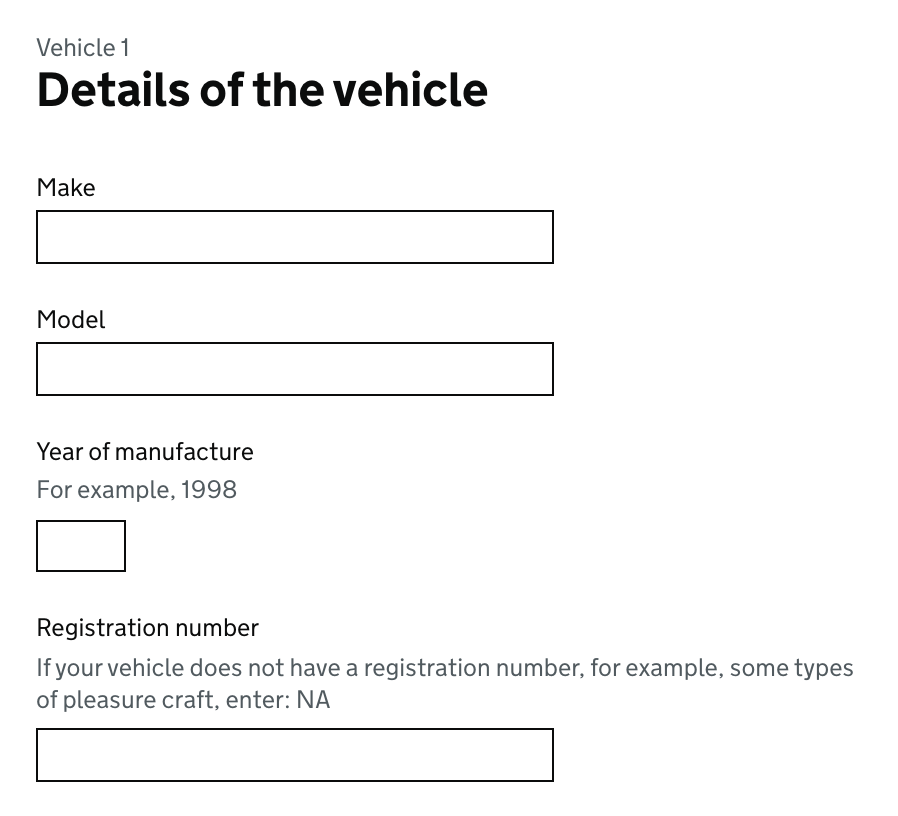 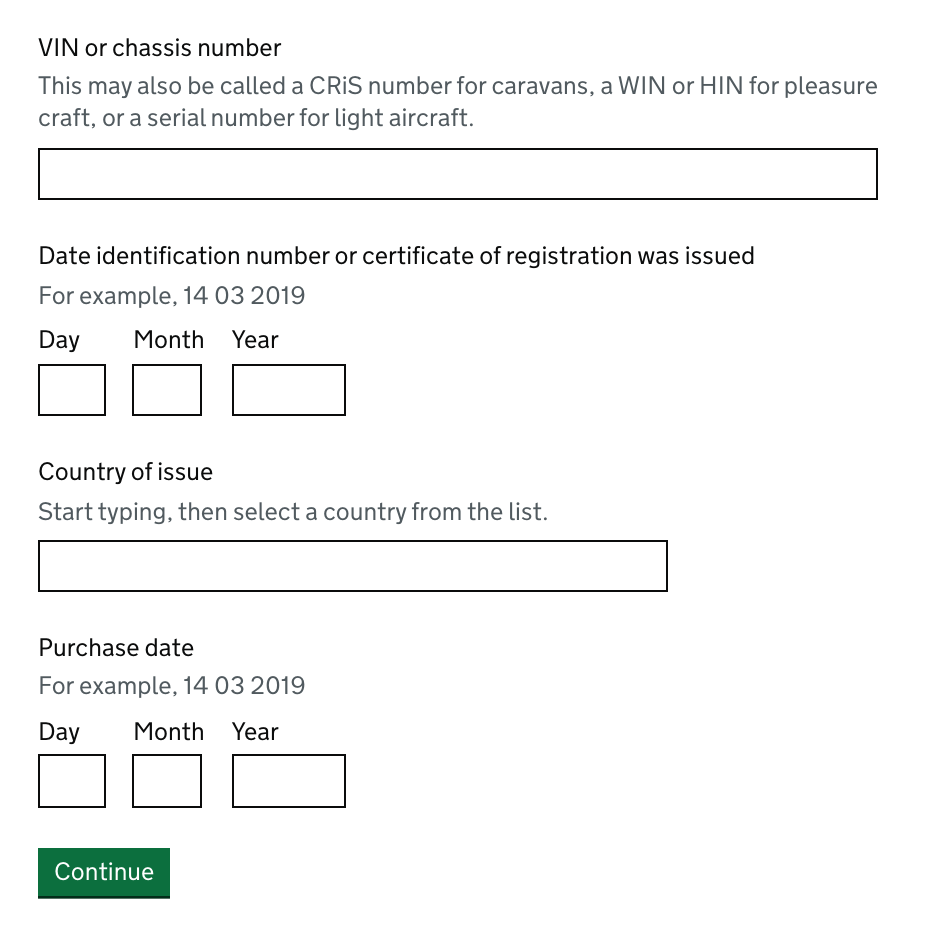 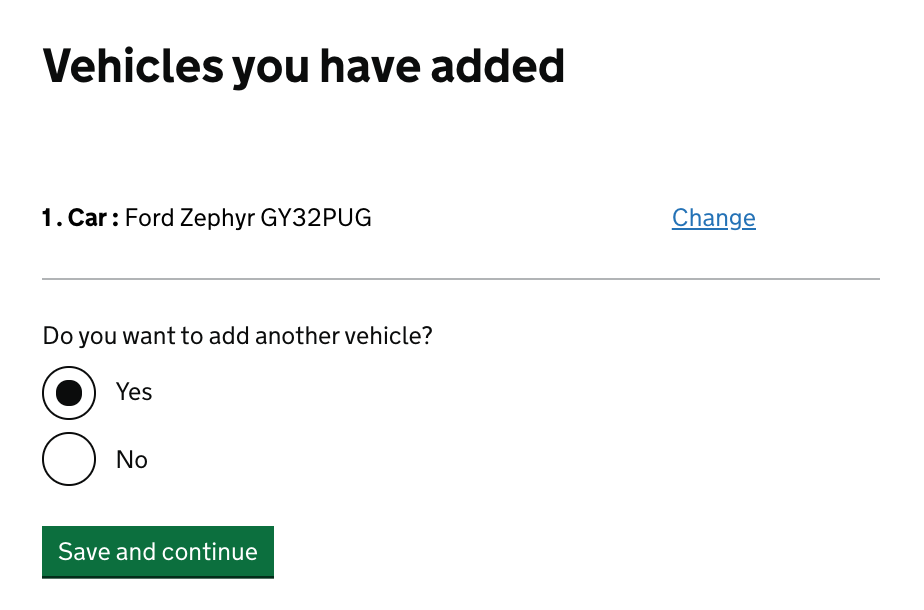 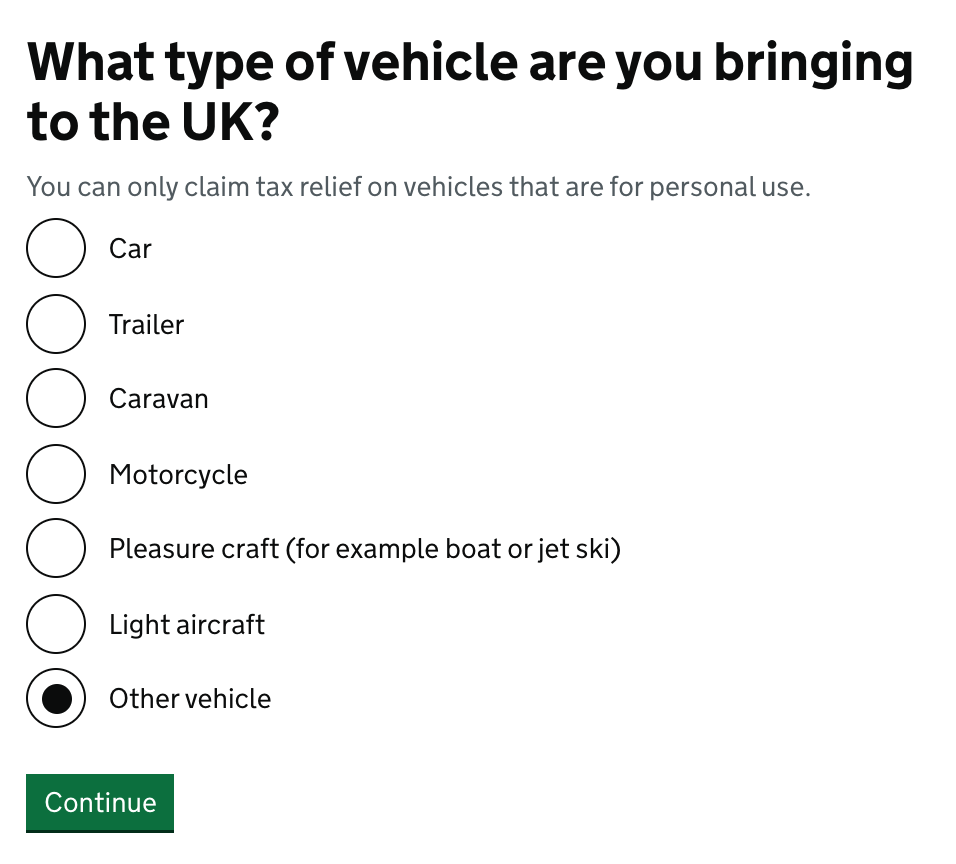 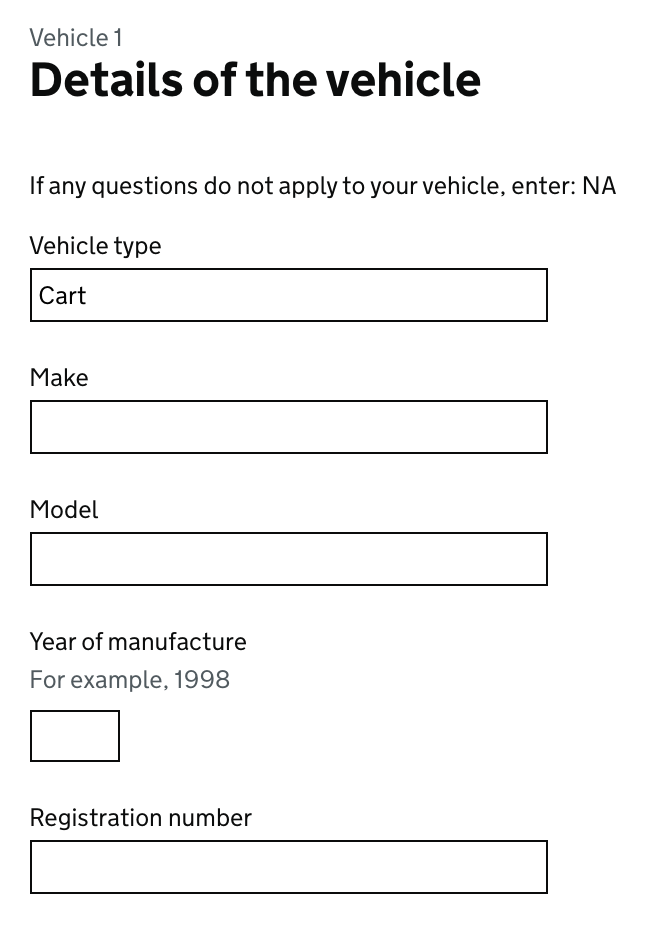 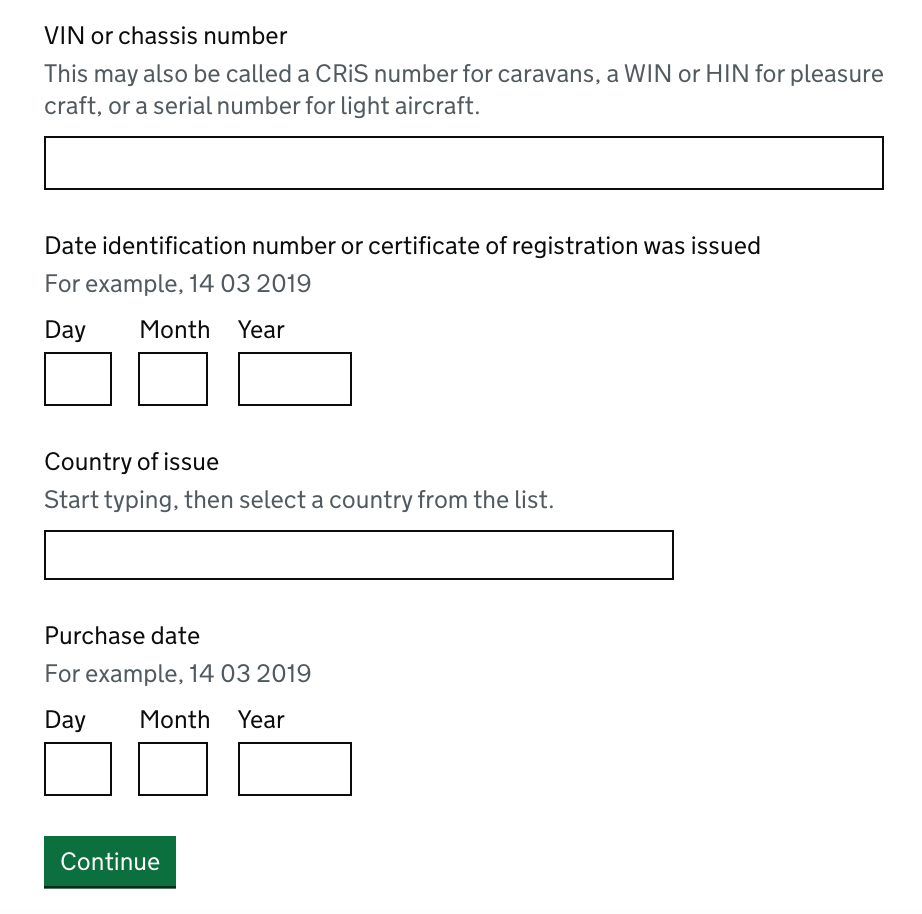 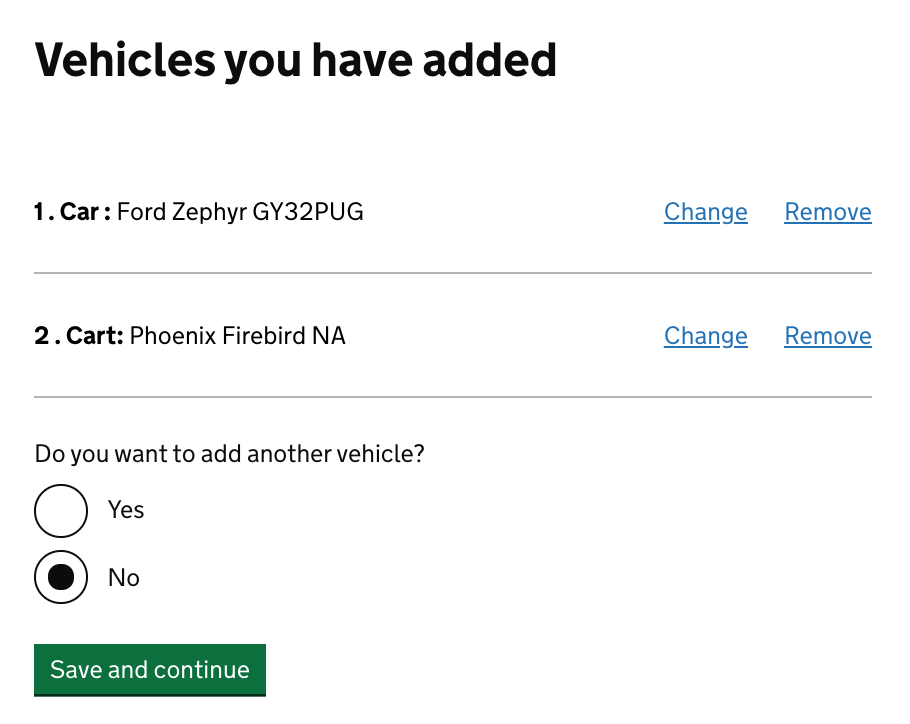 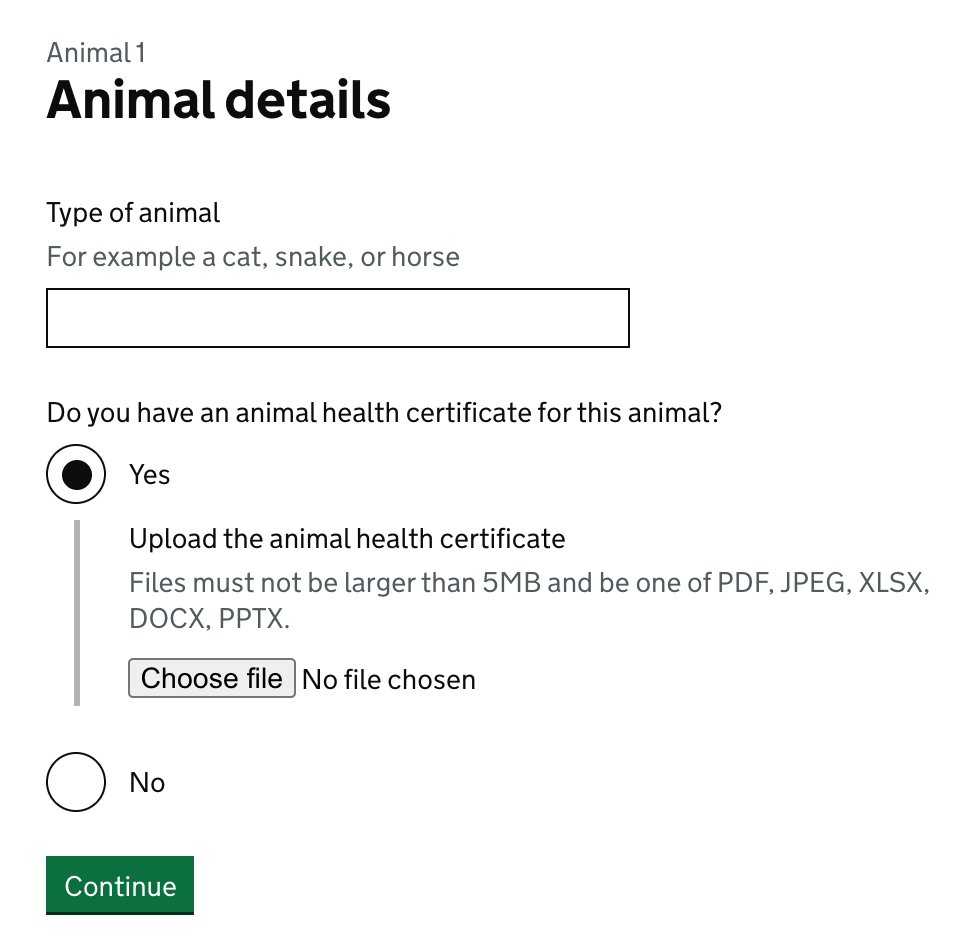 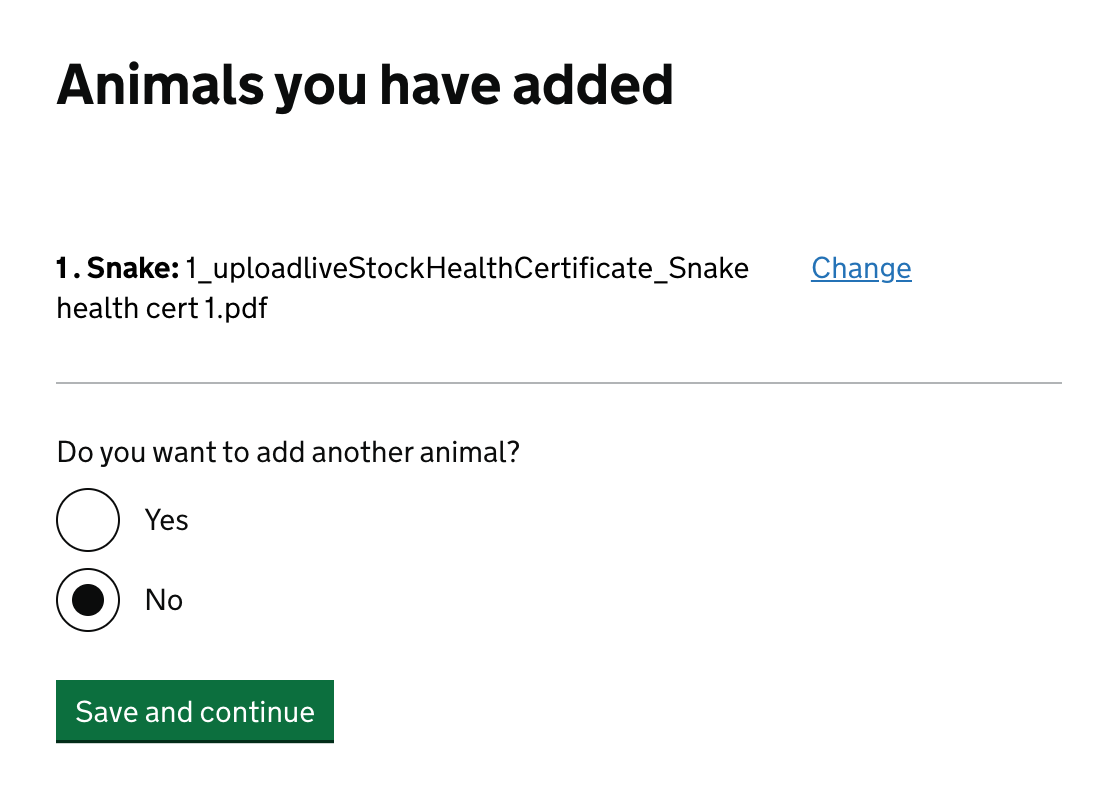 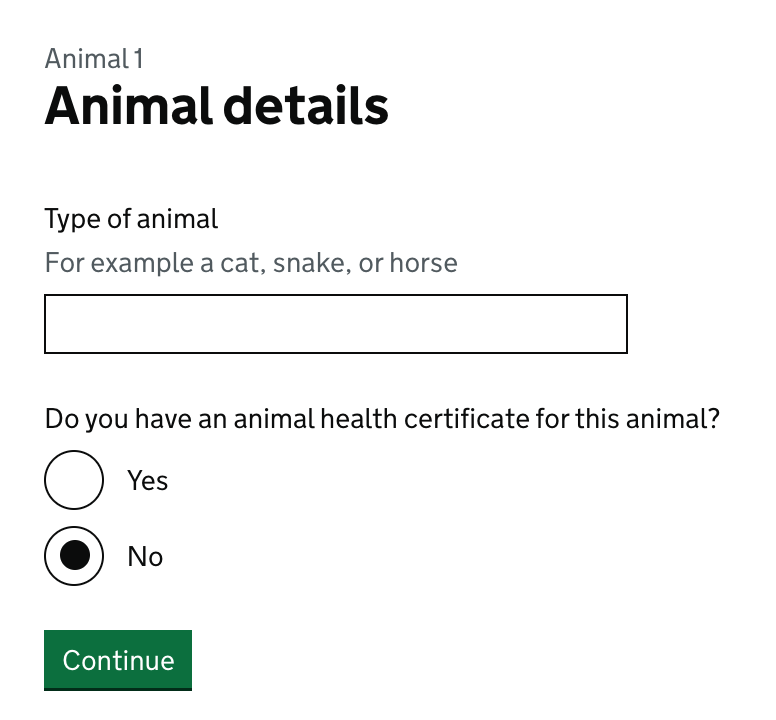 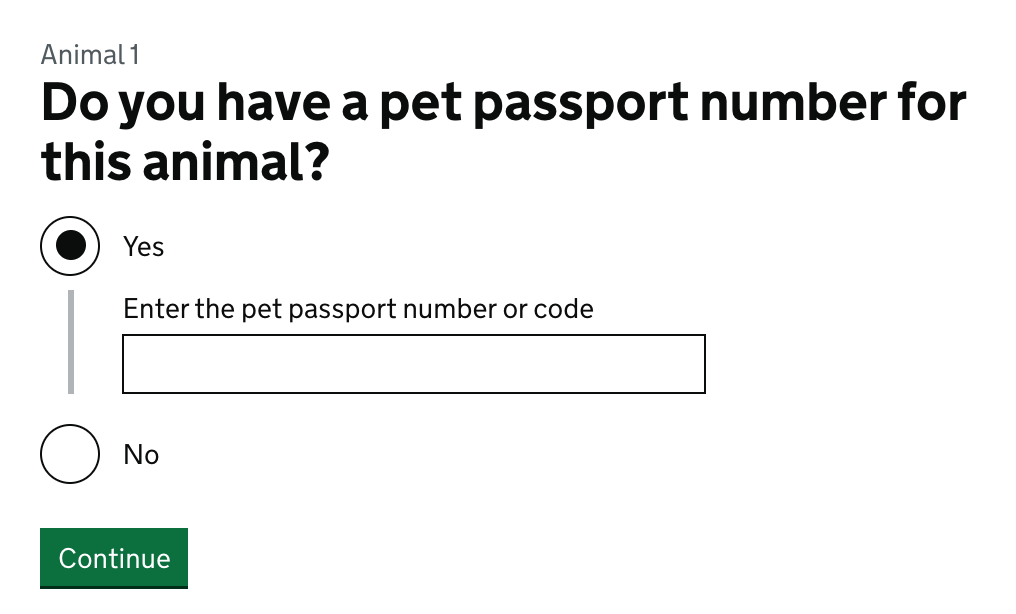 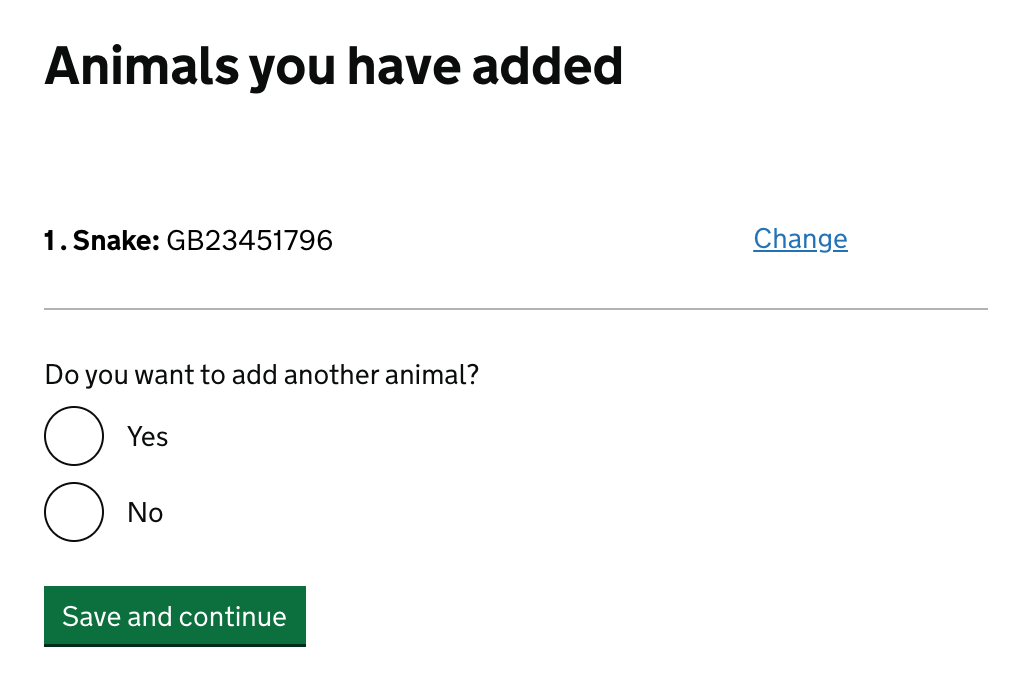 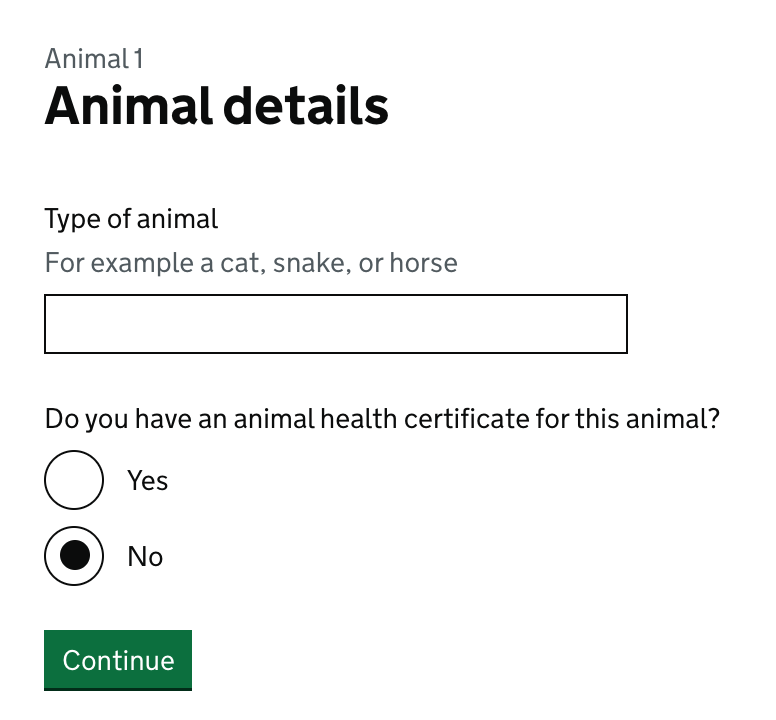 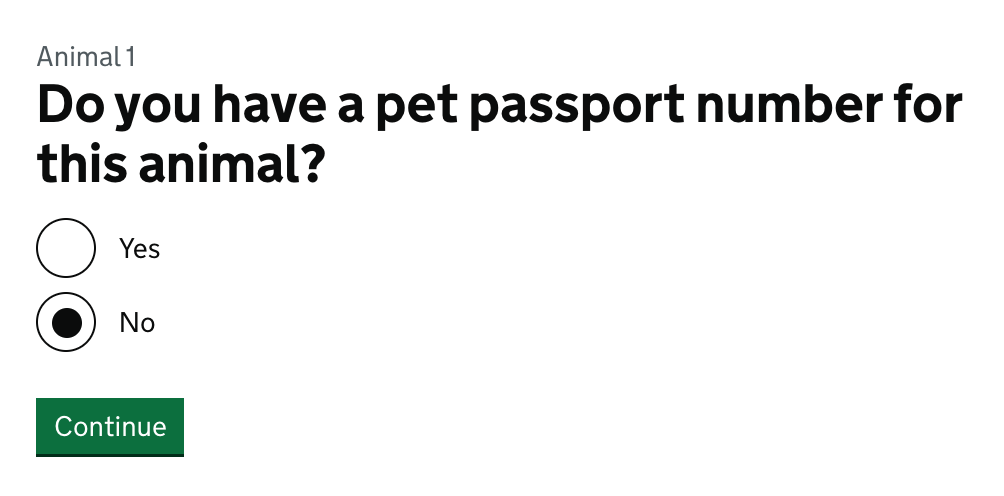 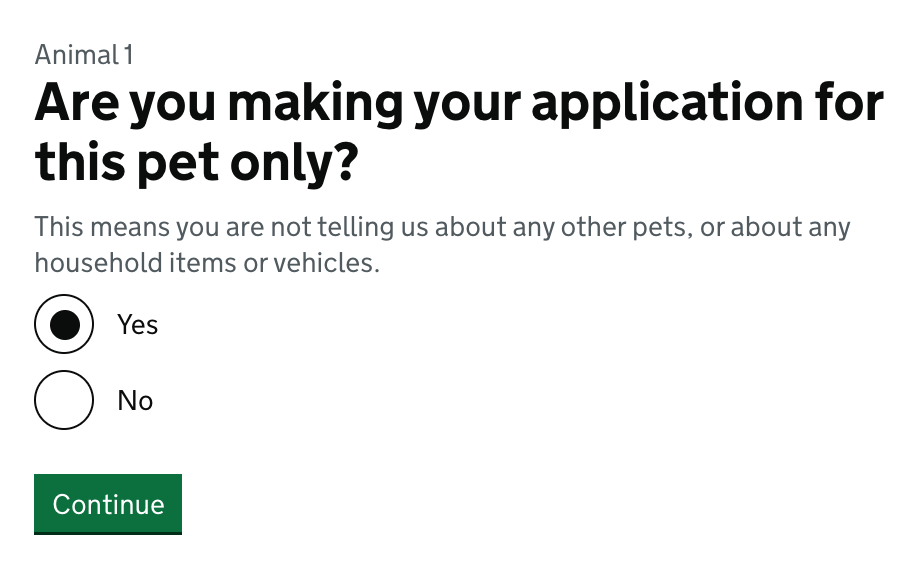 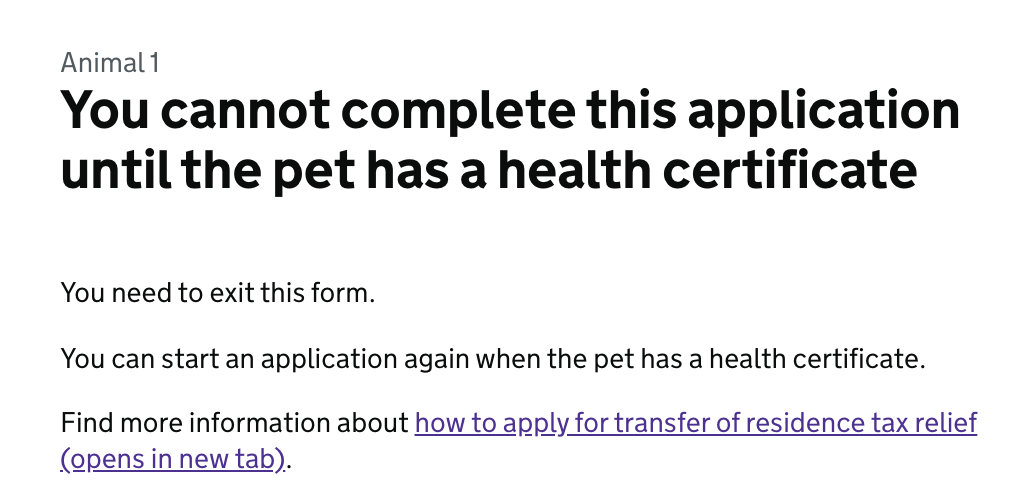 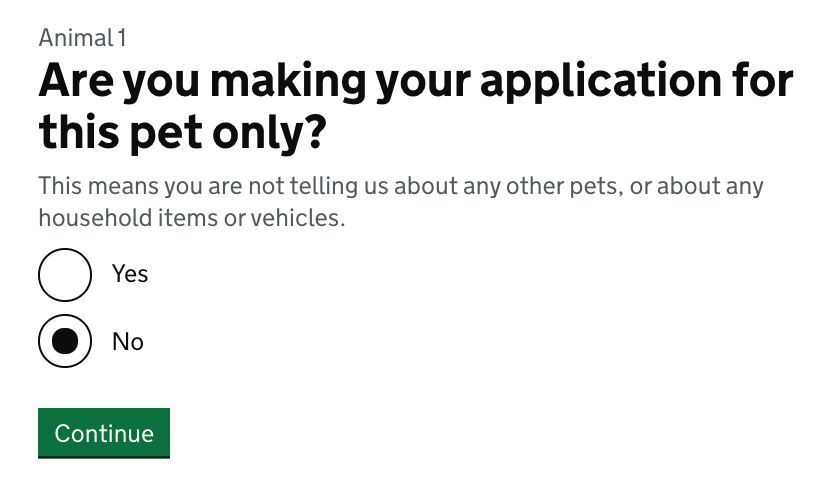 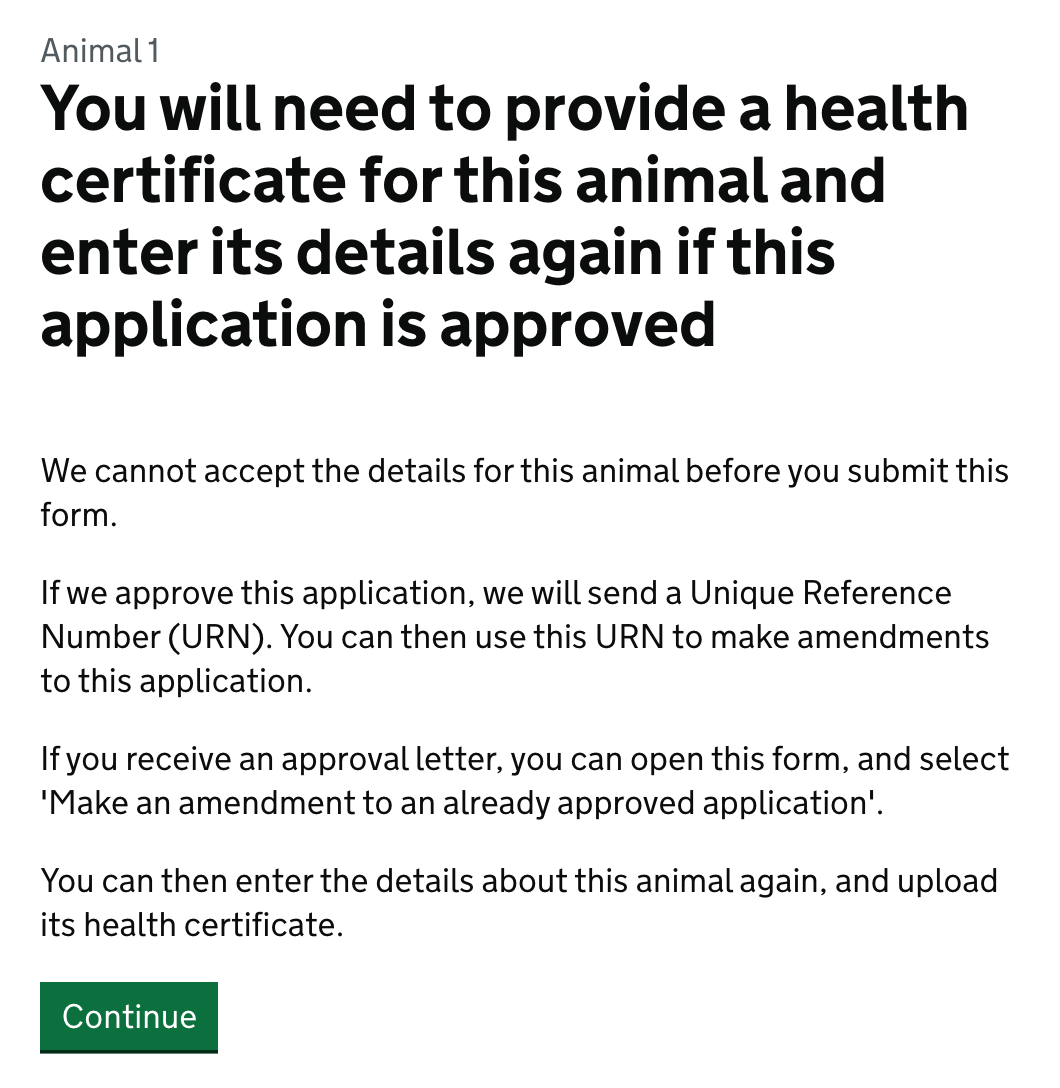 Updated page - 3 Feb
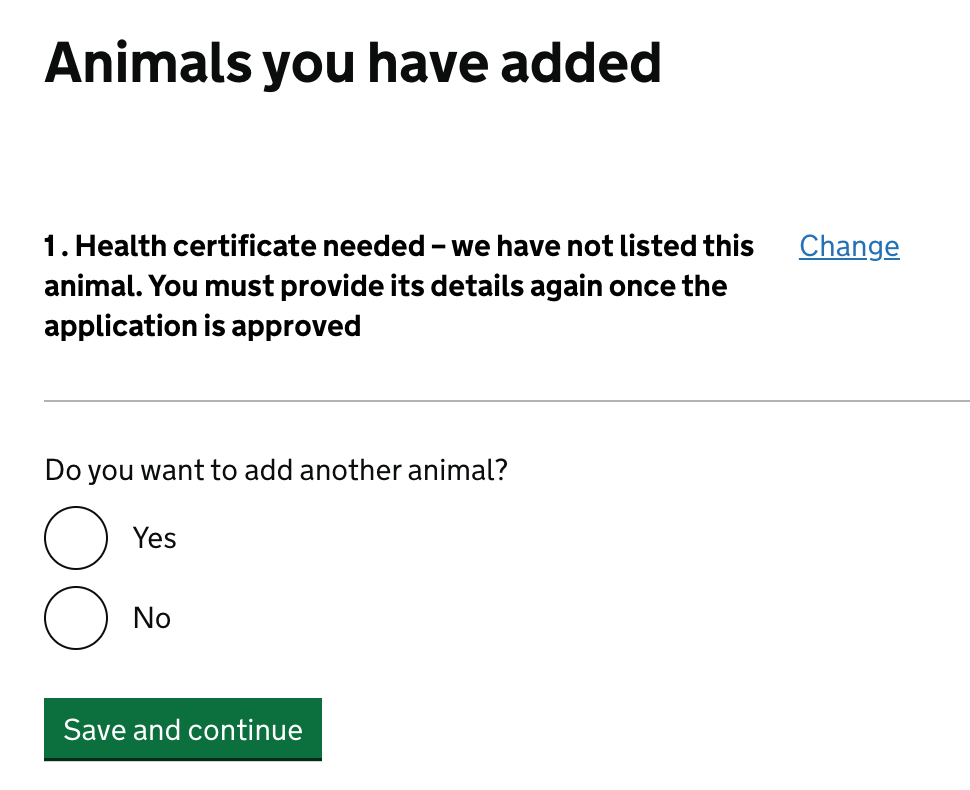 Updated page - 2 Feb
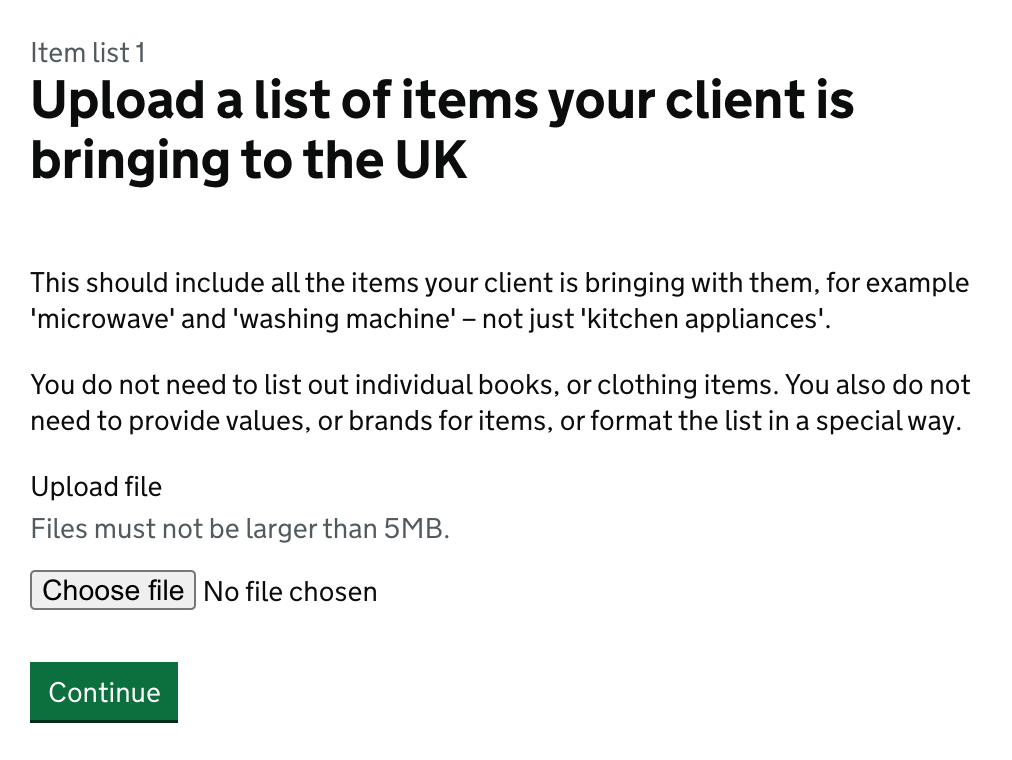 New mentions of ‘3 months’ on proof of address.
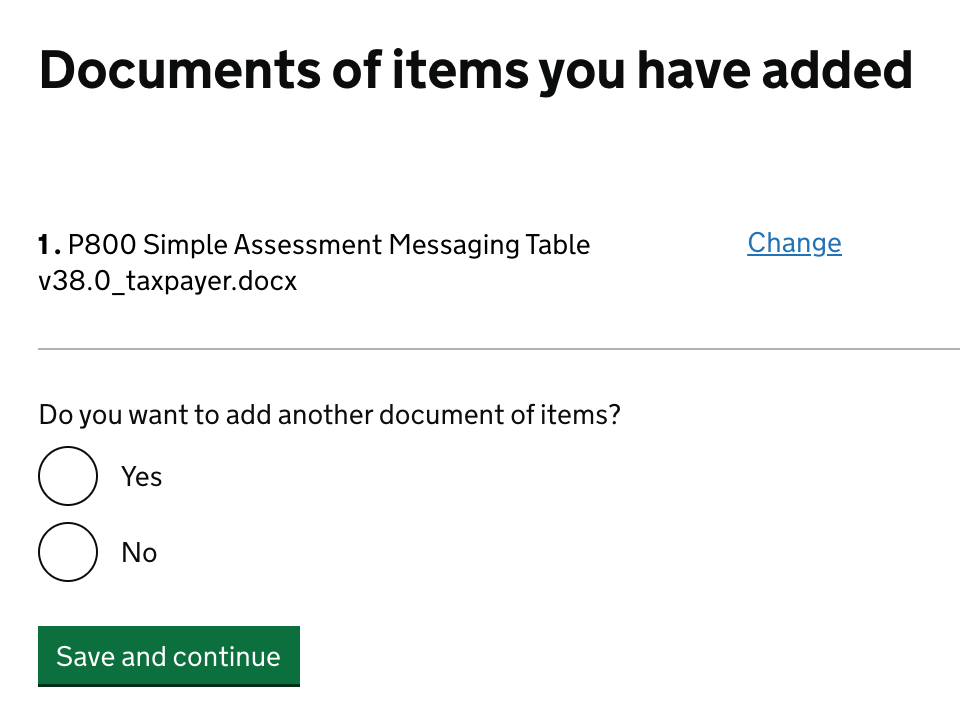 Change in heading and radio question to focus on ‘items’, not ‘shipping list’.
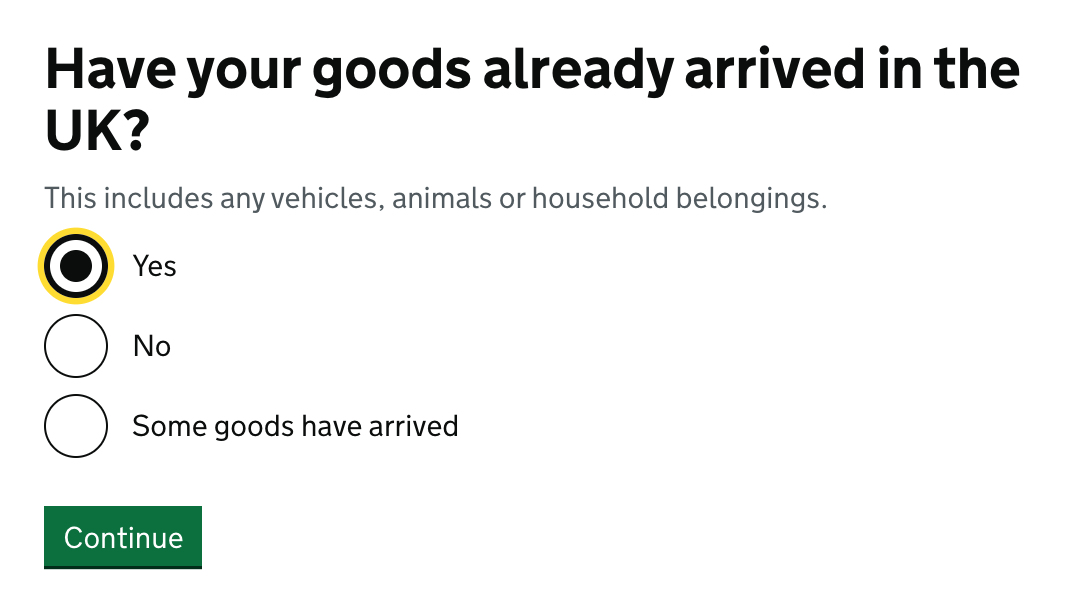 Scenario: All goods have arrived
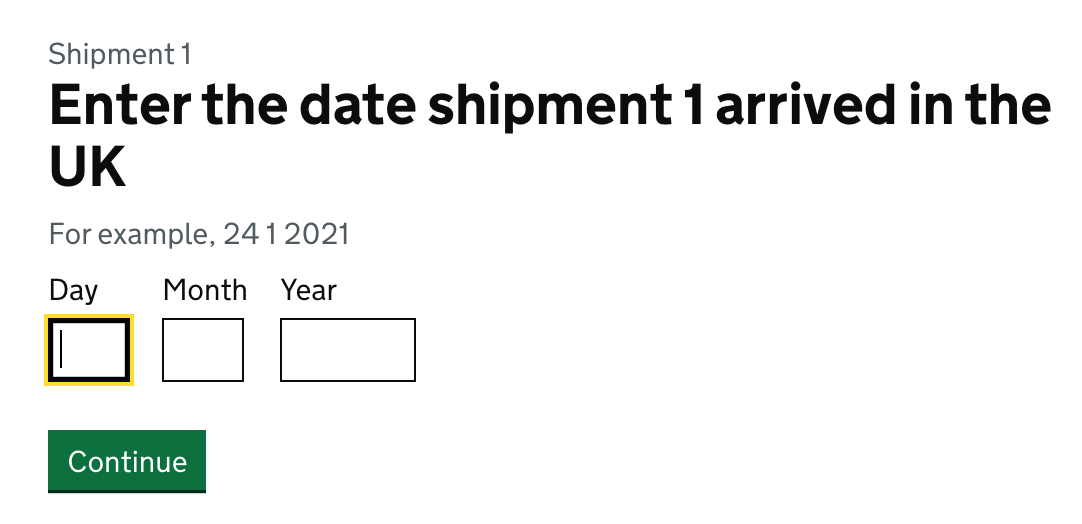 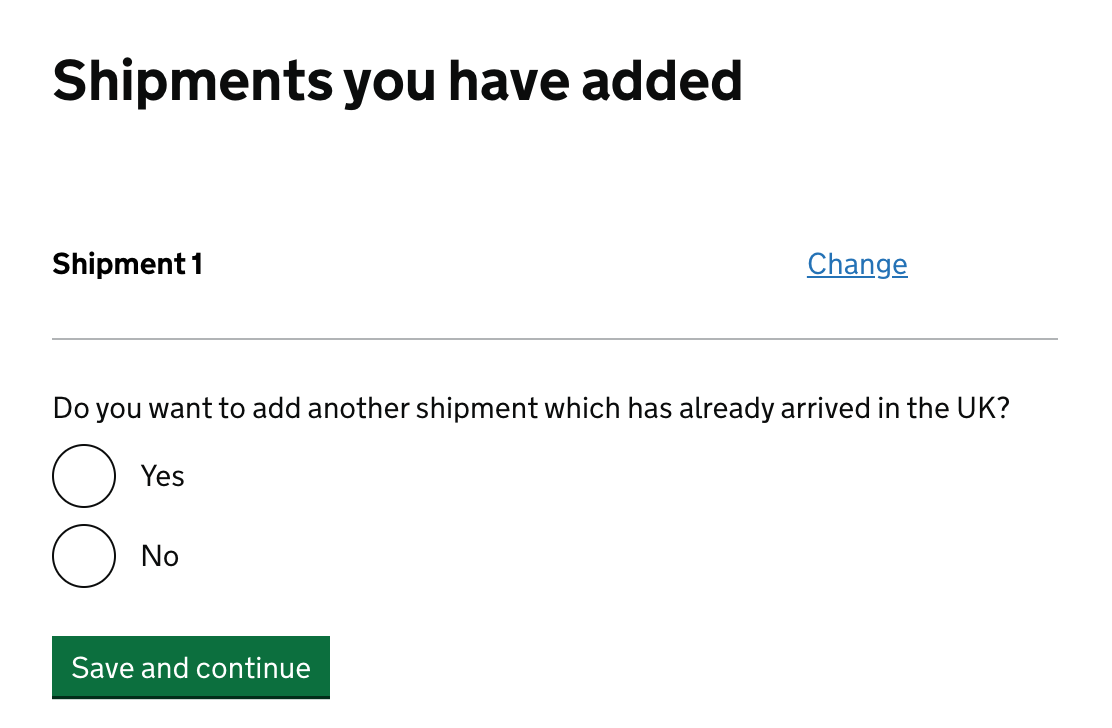 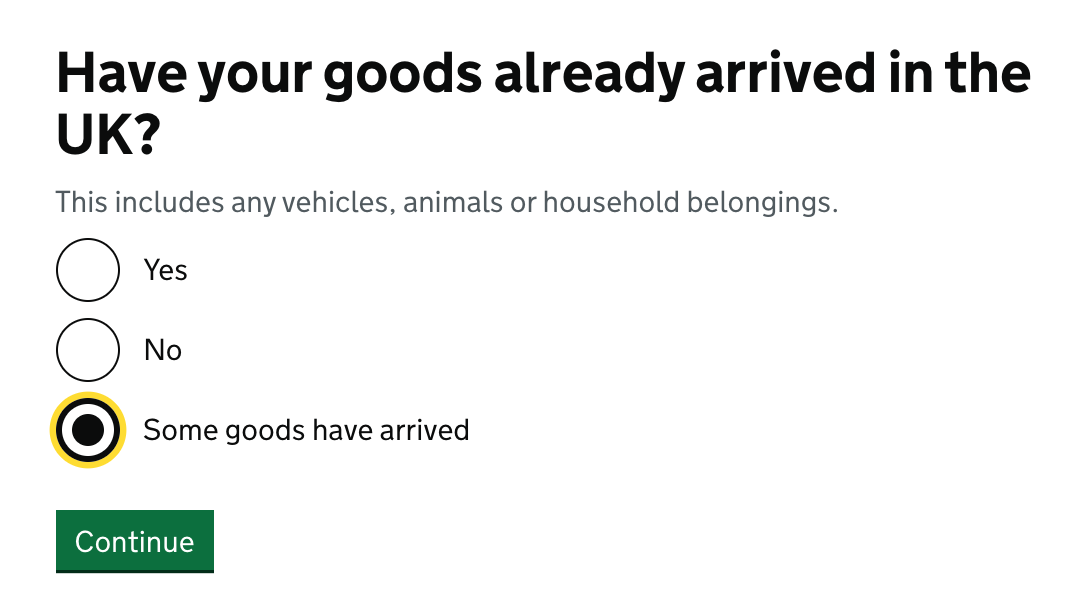 Scenario: Some goods have arrived
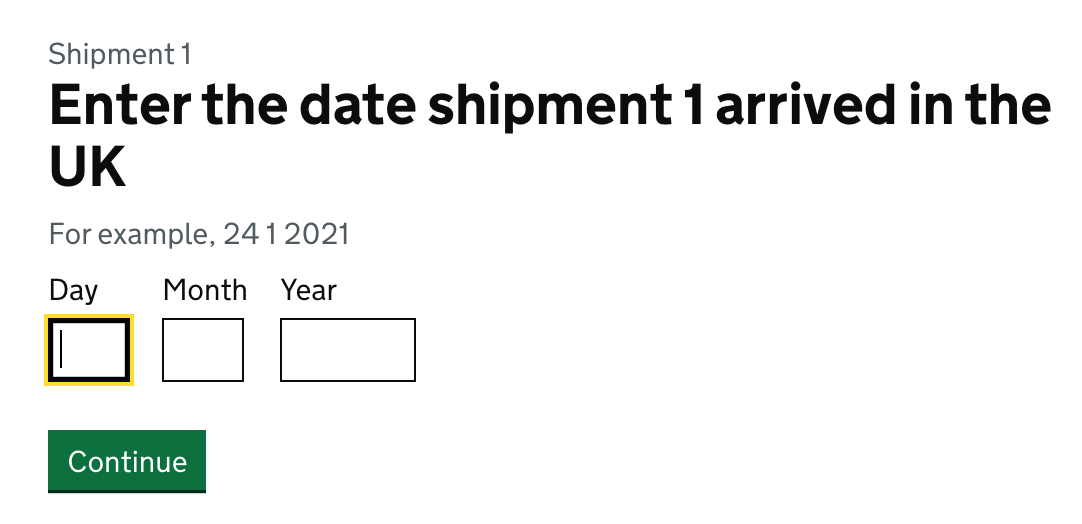 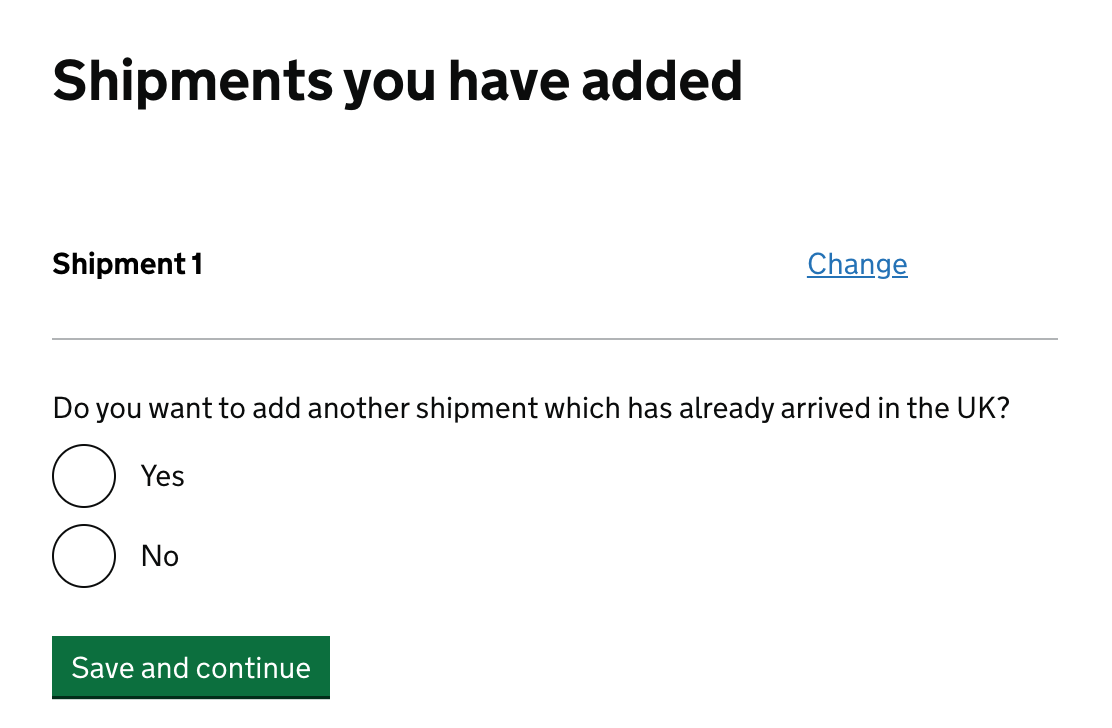 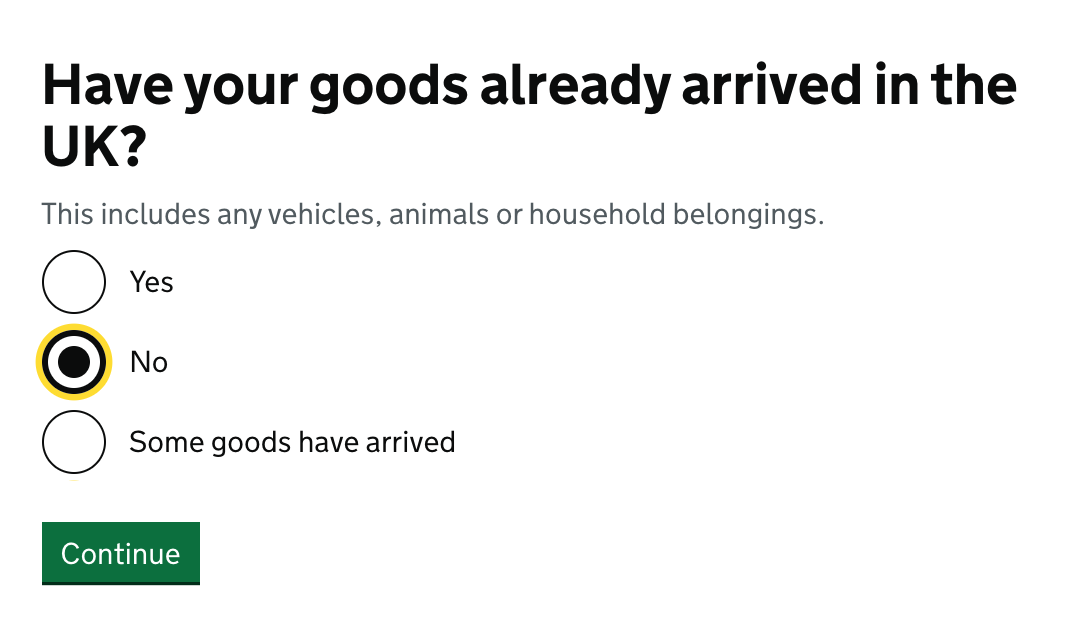 Updated page - 3 Feb
Scenario: No goods have arrived
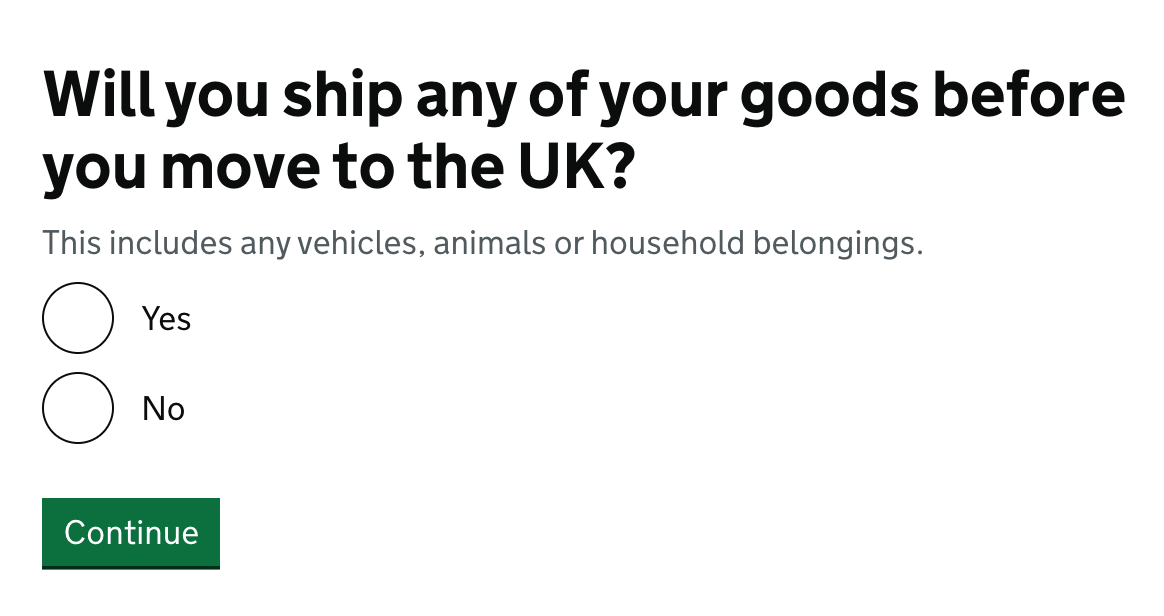 Updated page - 3 Feb
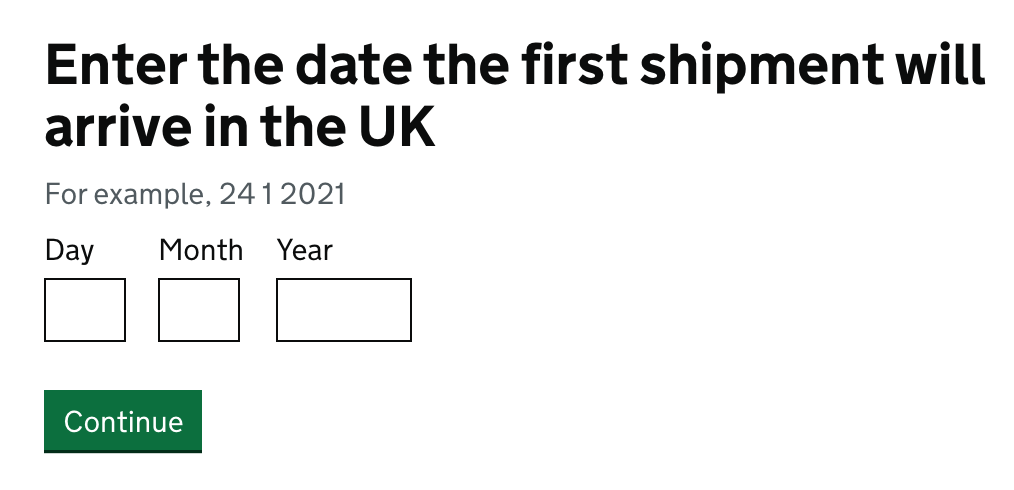 Updated page - 3 Feb
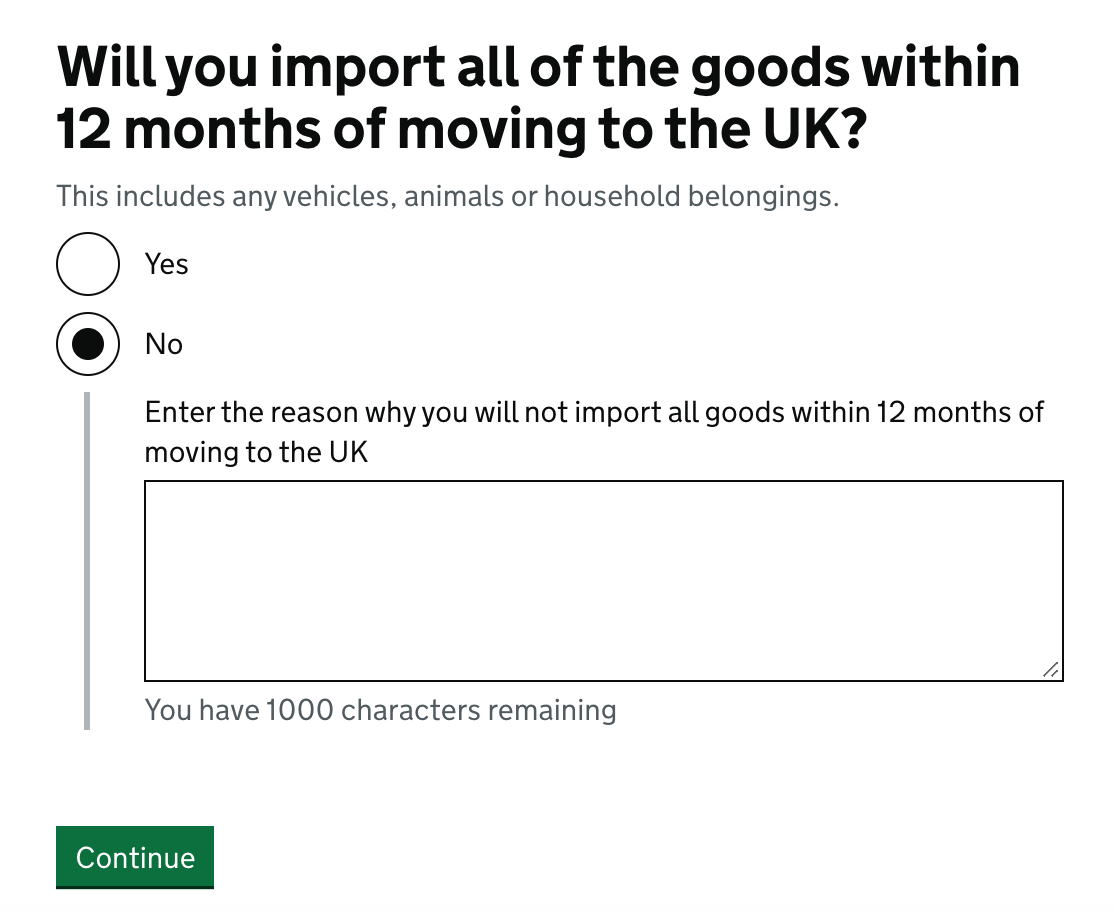 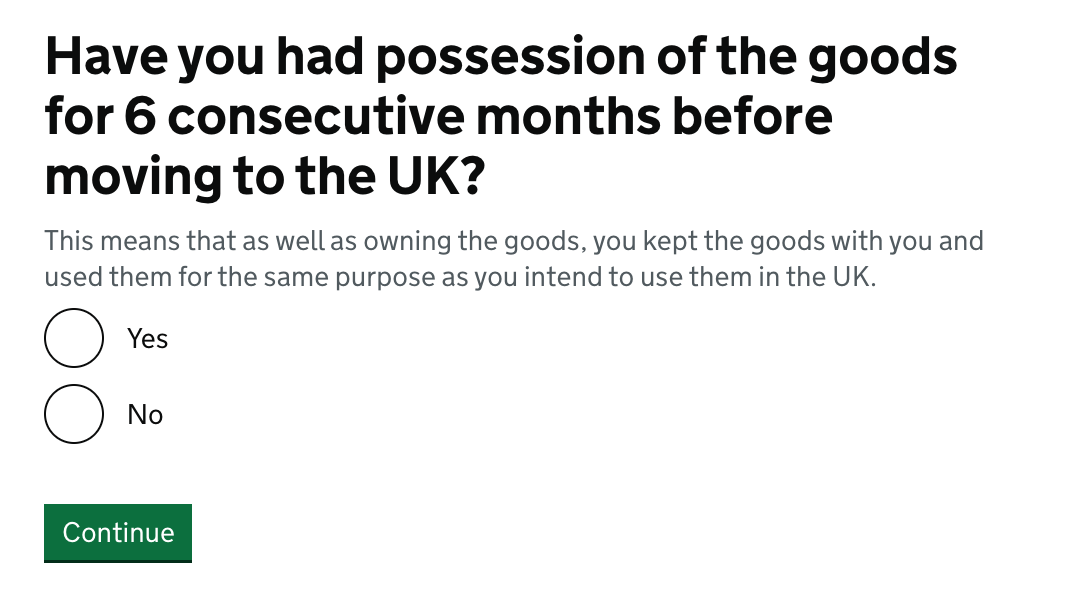 Clarification of what this question is asking, re: possession and ownership.
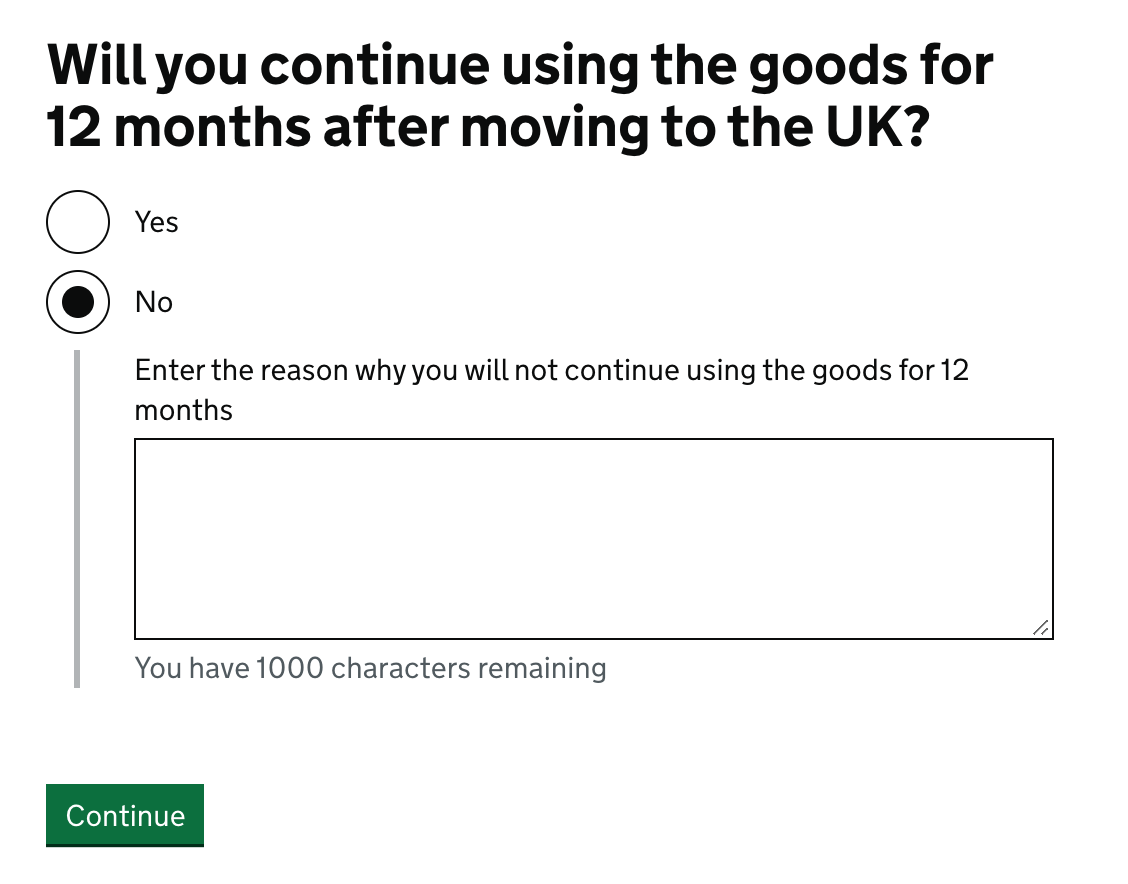 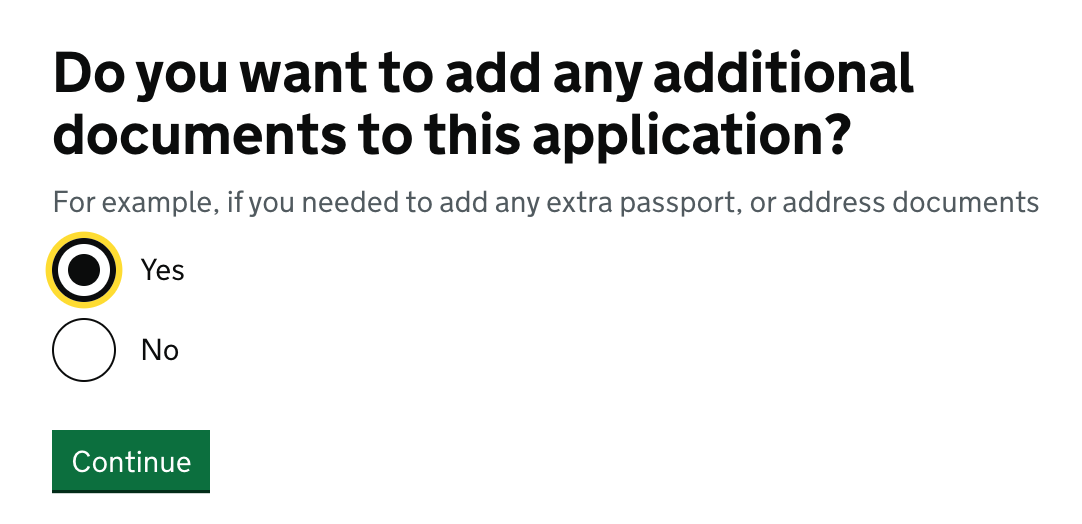 Updated page - 2 Feb
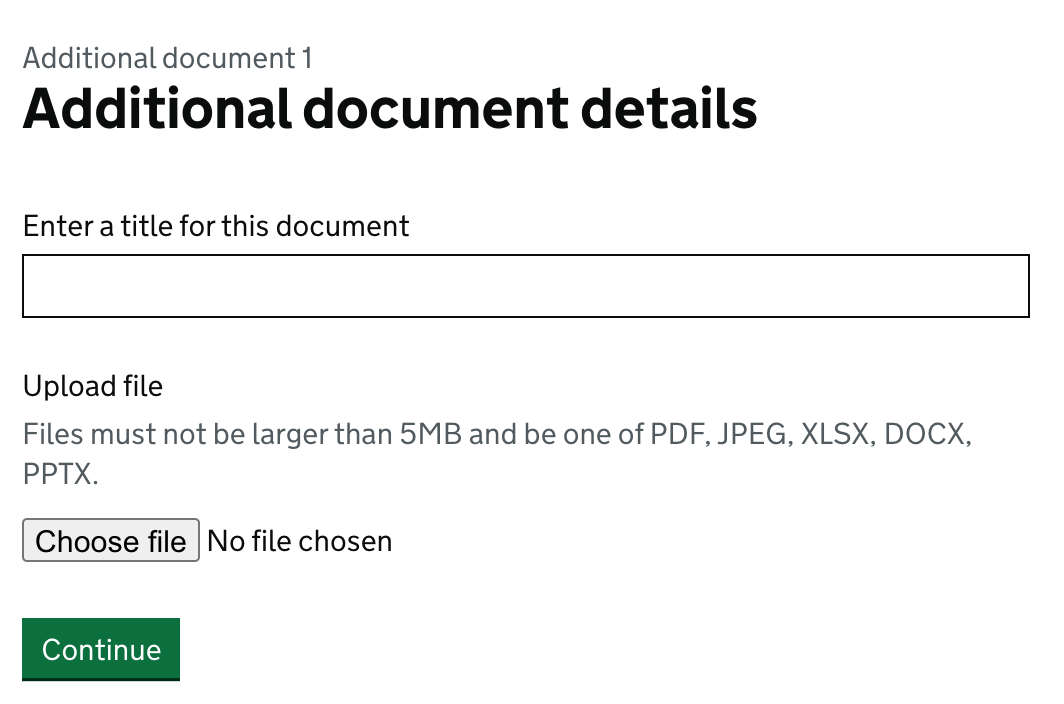 Updated page - 2 Feb
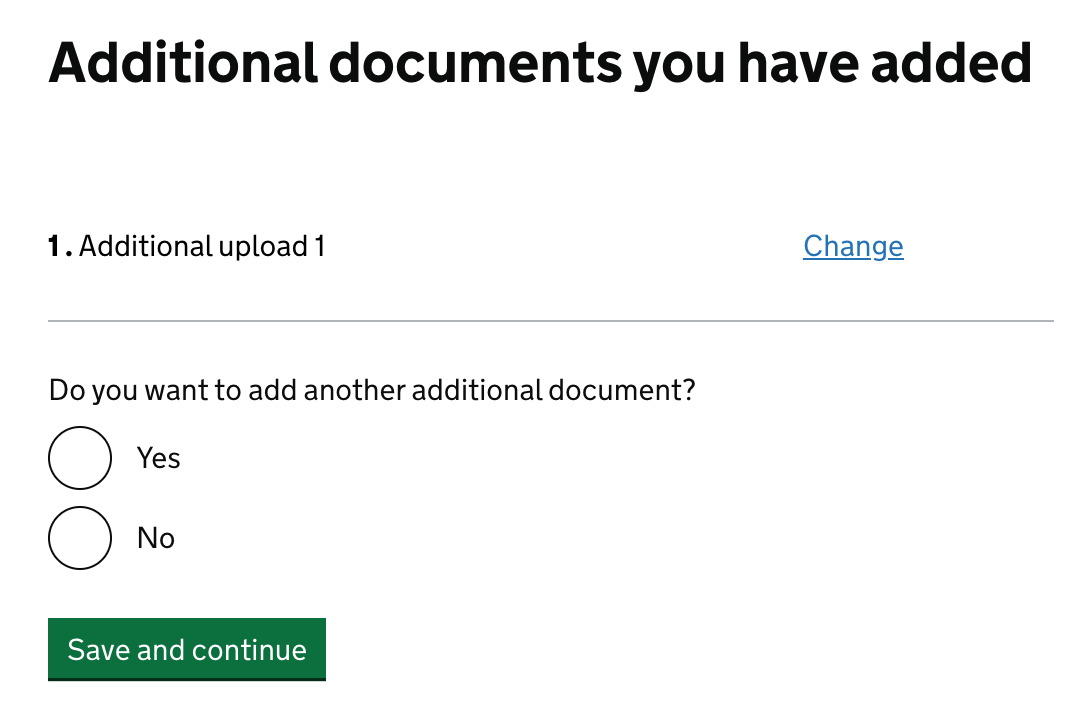 Updated page - 2 Feb
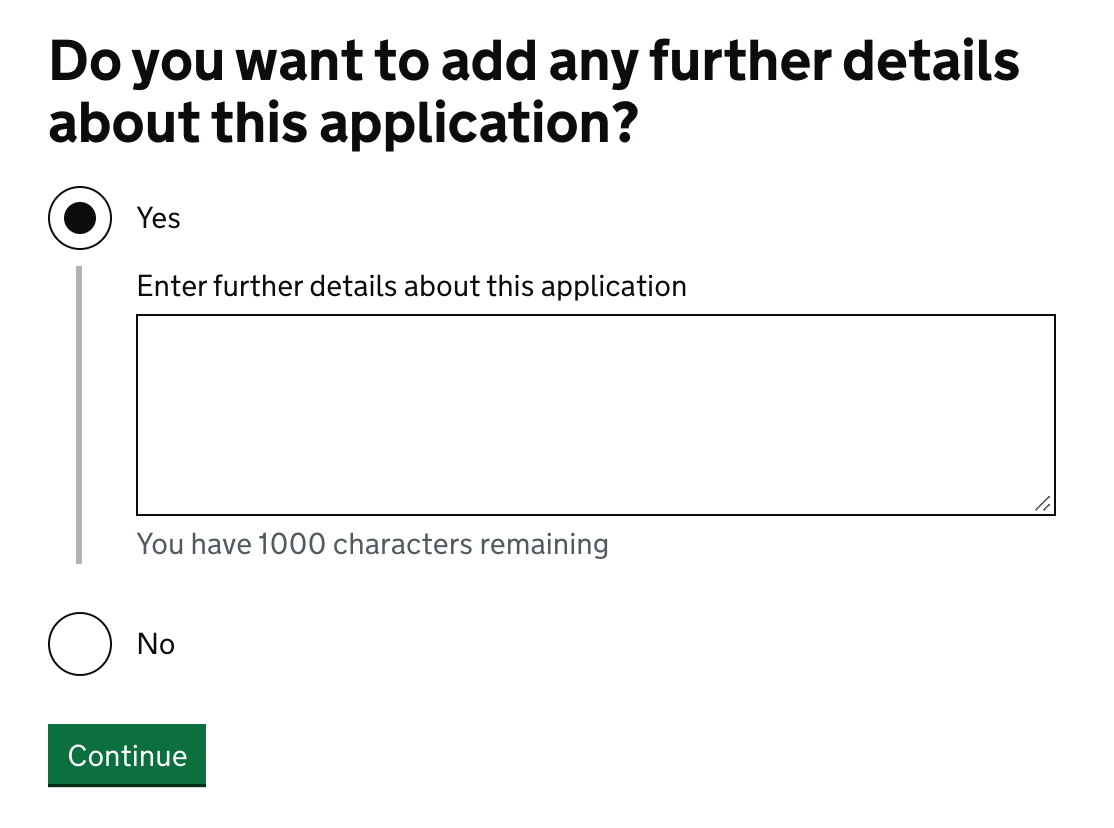 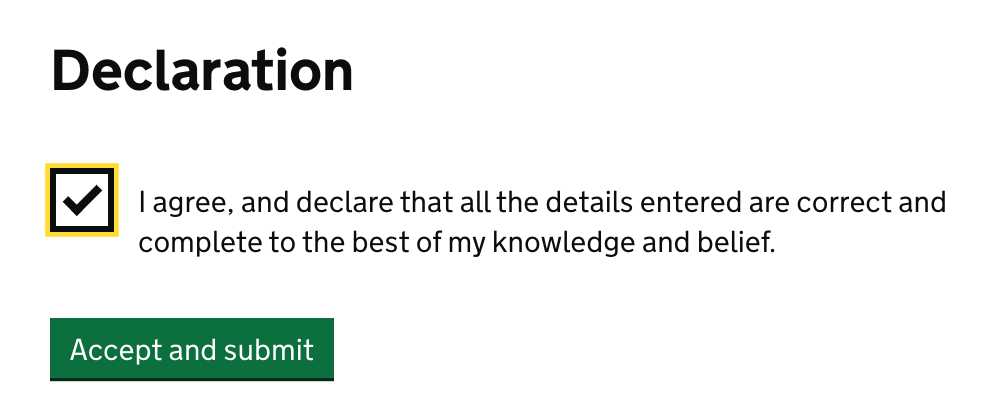 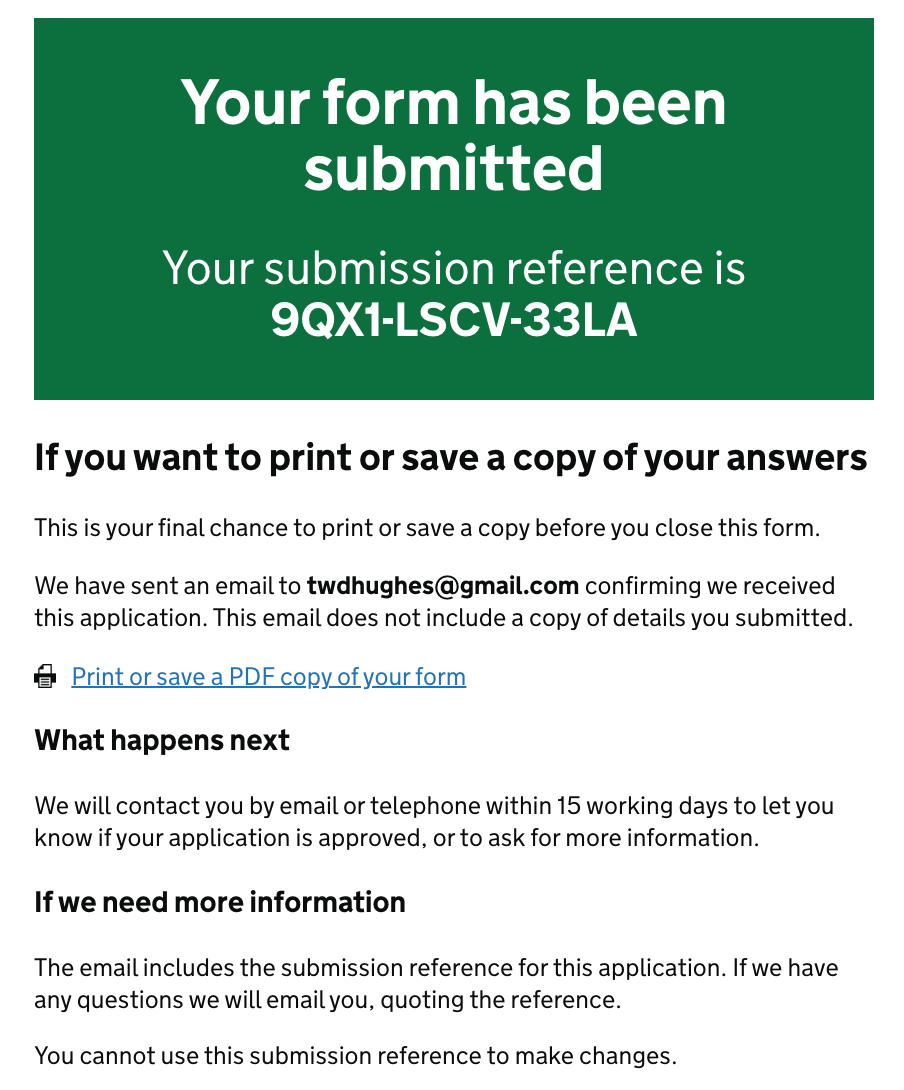 Propose we give the SLA as 15 working days to avoid misreading the 14 working days as ‘14 calendar days’, causing user worry.
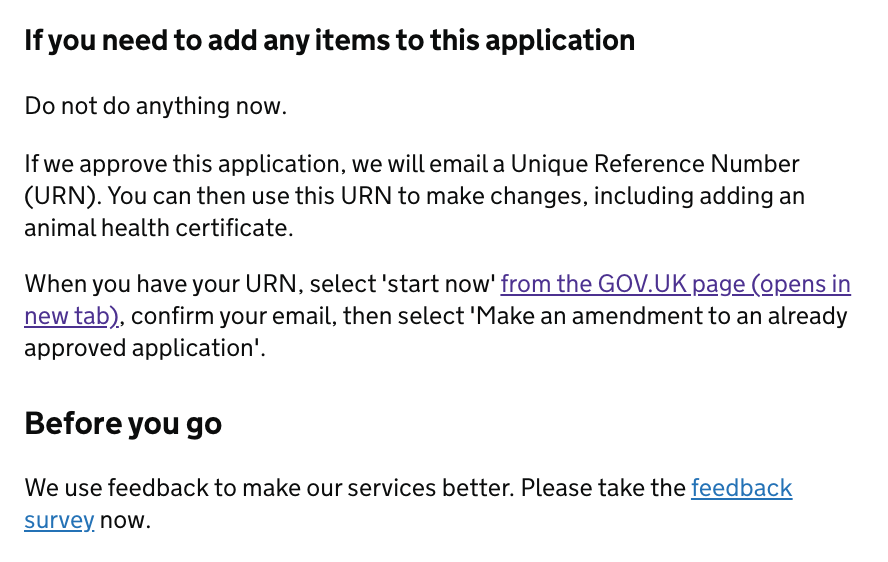 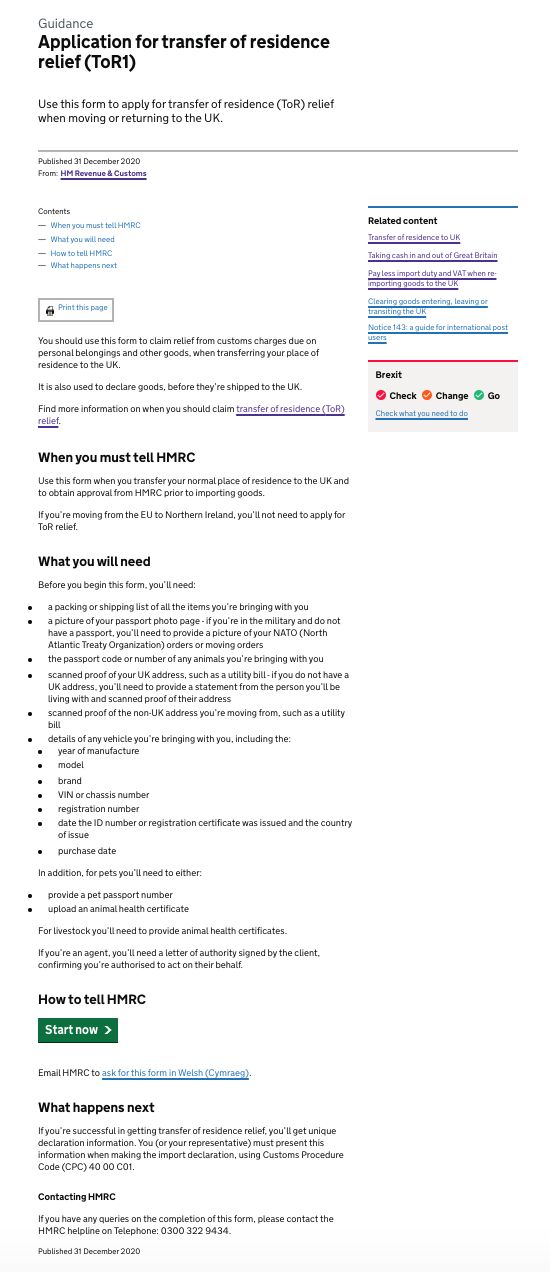 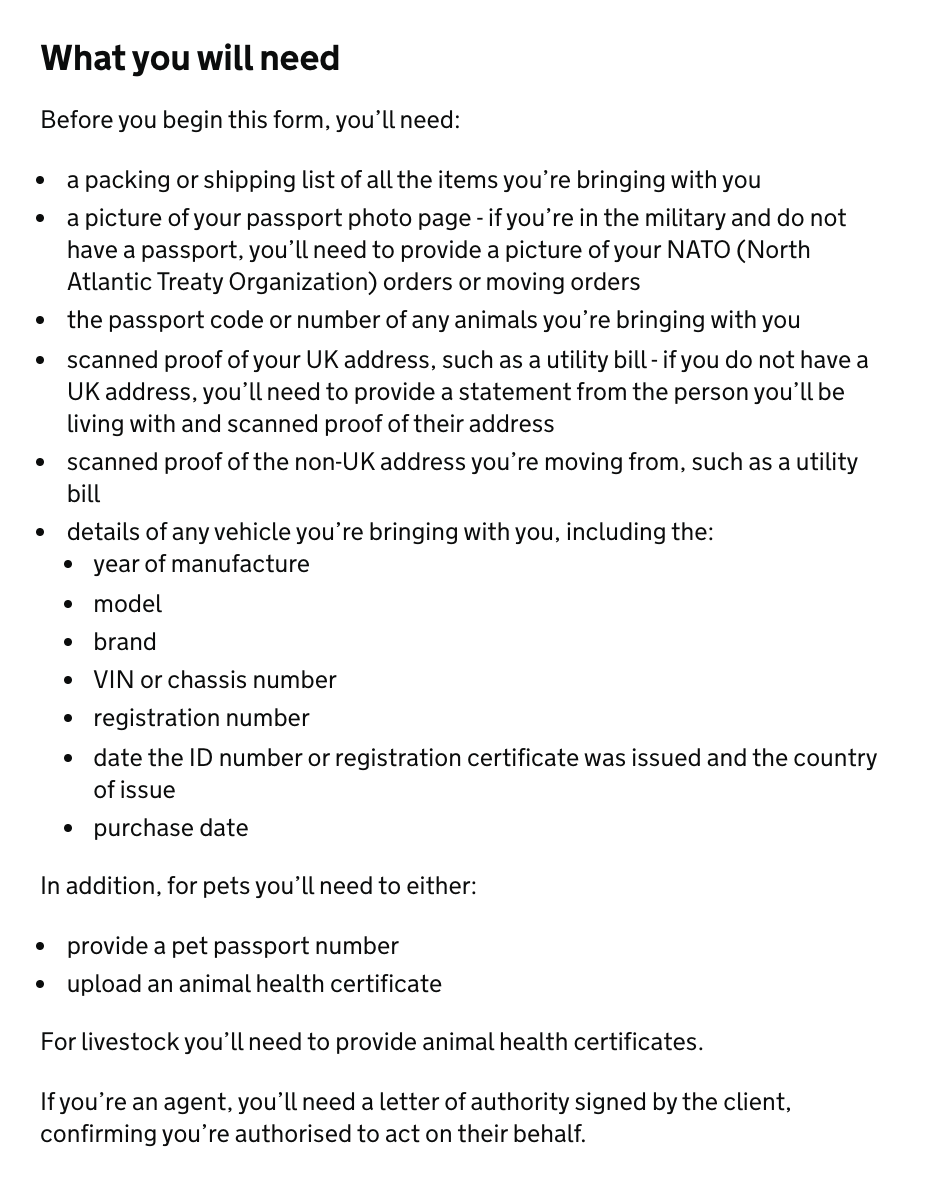 This section needs to closely reflect the language which has tested well on the Gform ‘before you start’ page, including references to the shipping list.
More detail about format of list, plus info about any changes we make to address proof timescales.
More detail about format of list, plus info about any changes we make to address proof timescales, animal health certificates etc.
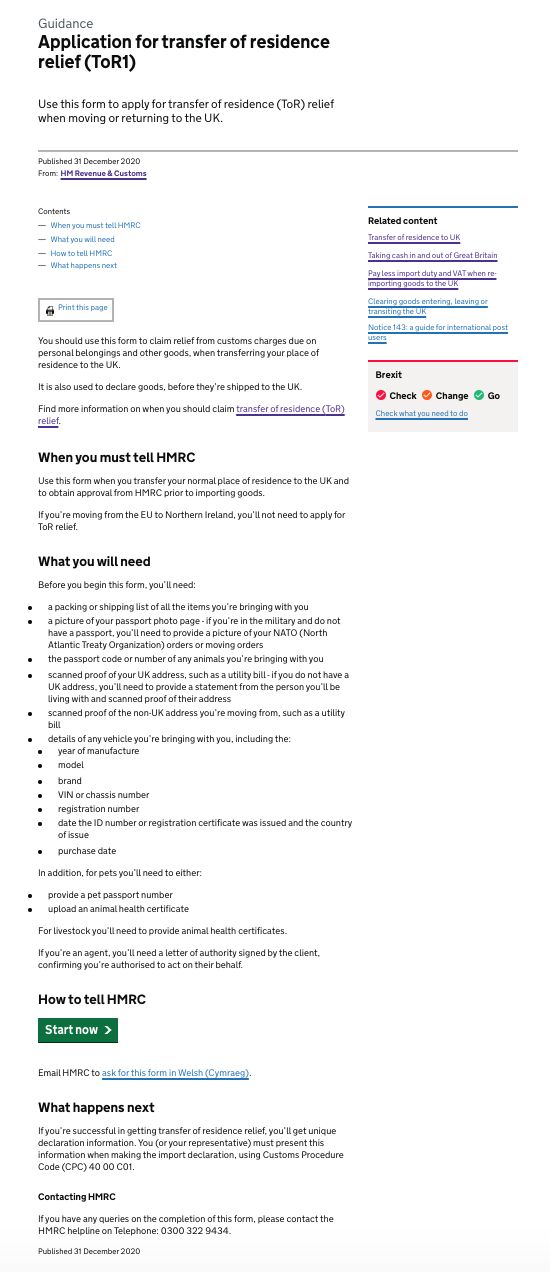 Users were very unsure that this was the correct button to use to make amendments.

This was due to the ‘start now’ wording, and no indication that amendments are made through the same access point.
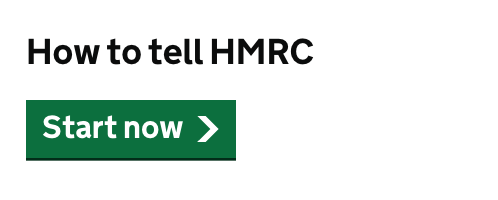 We need to draw attention to the amendments here, and highlight it’s the correct place.
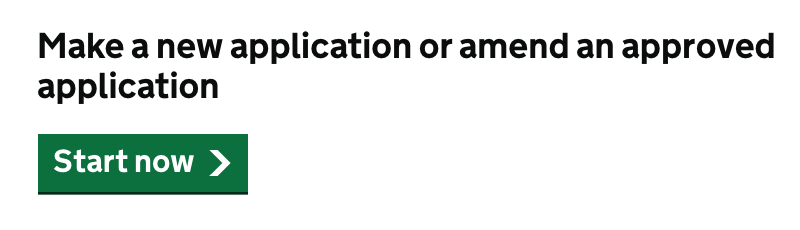 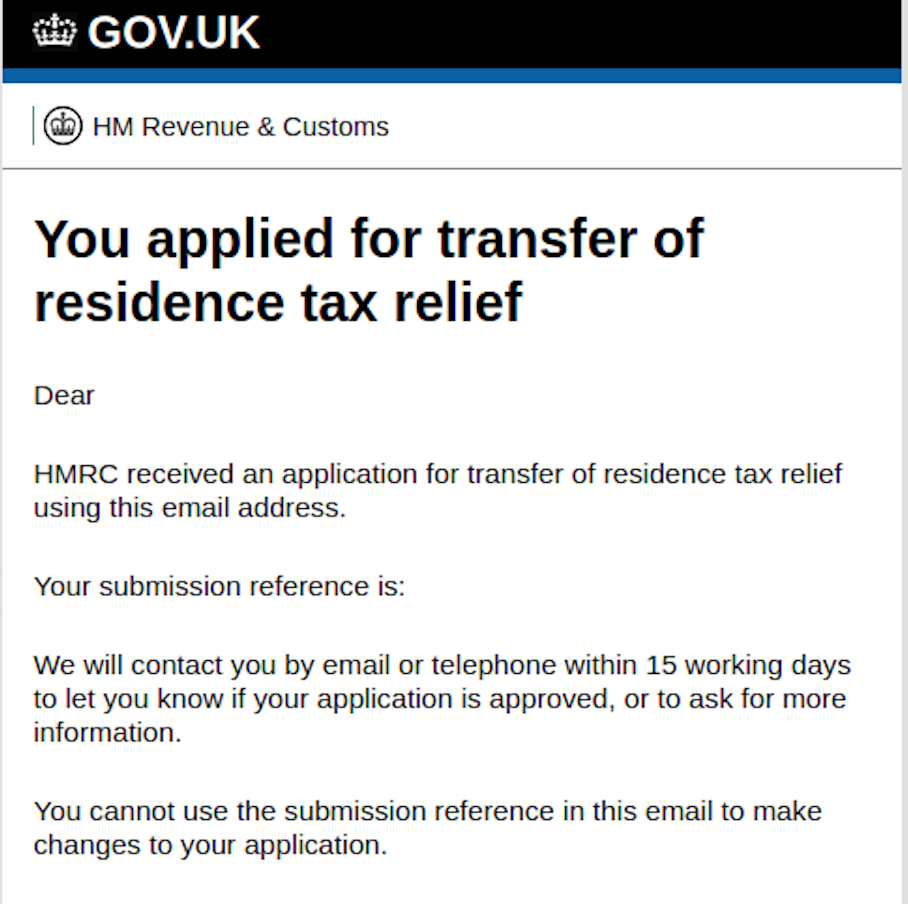 New email - to mirror confirmation page.
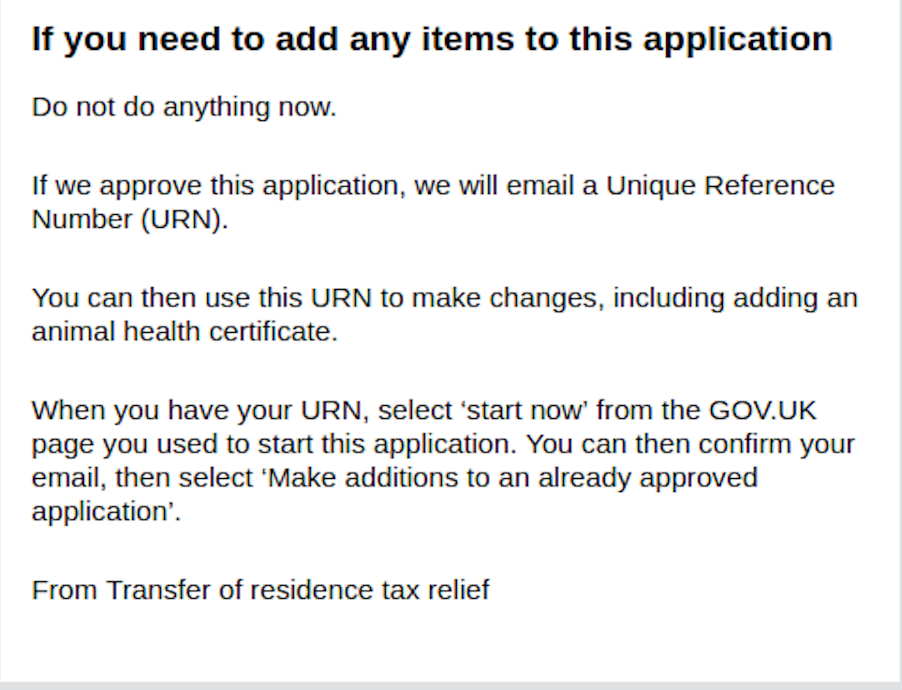 Agent journey - question variations
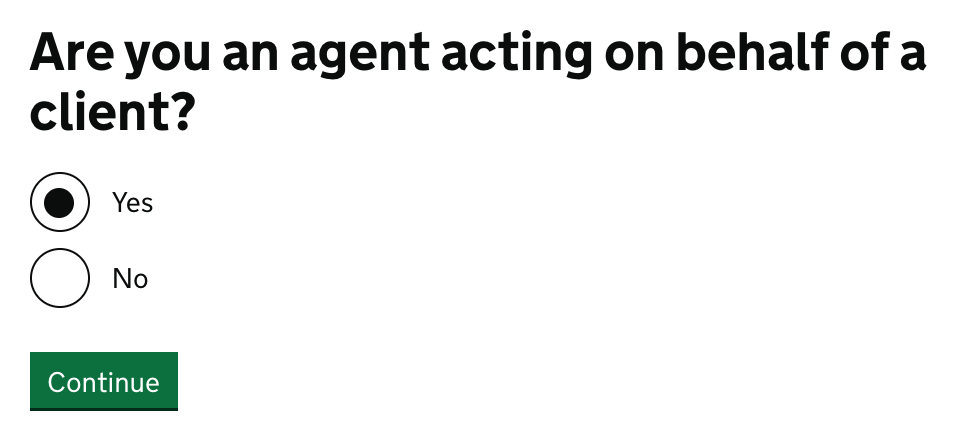 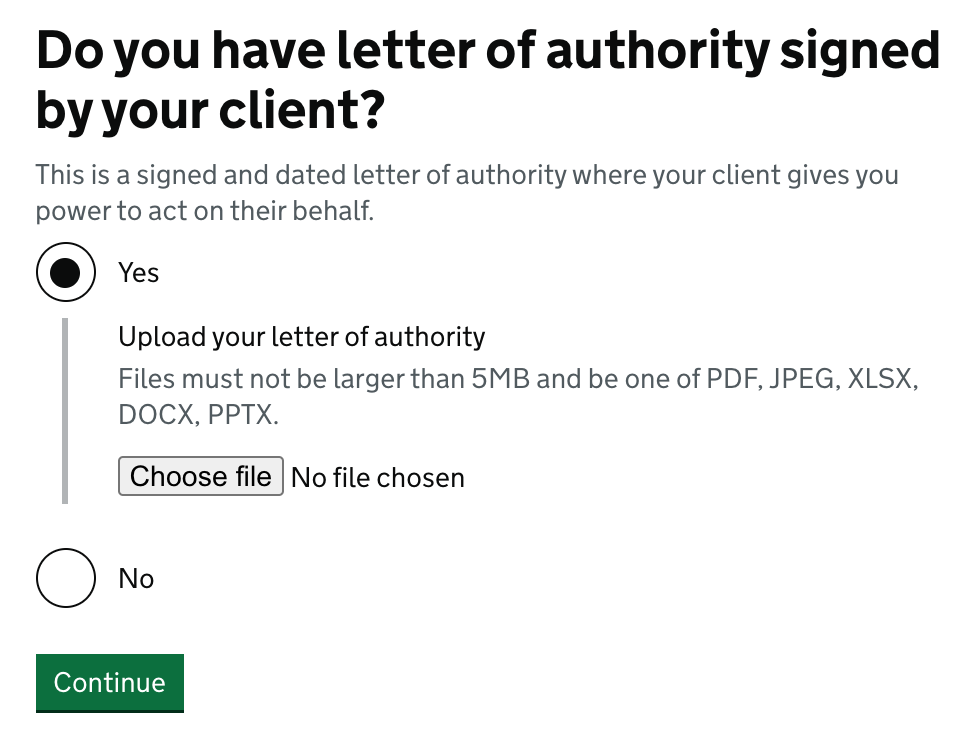 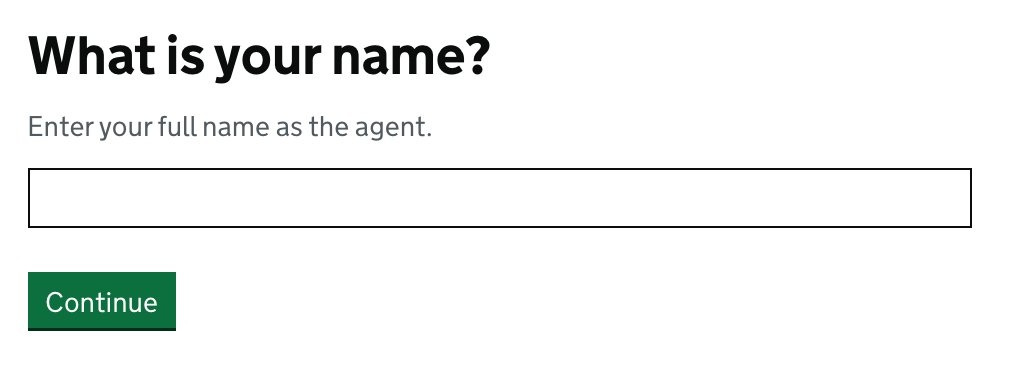 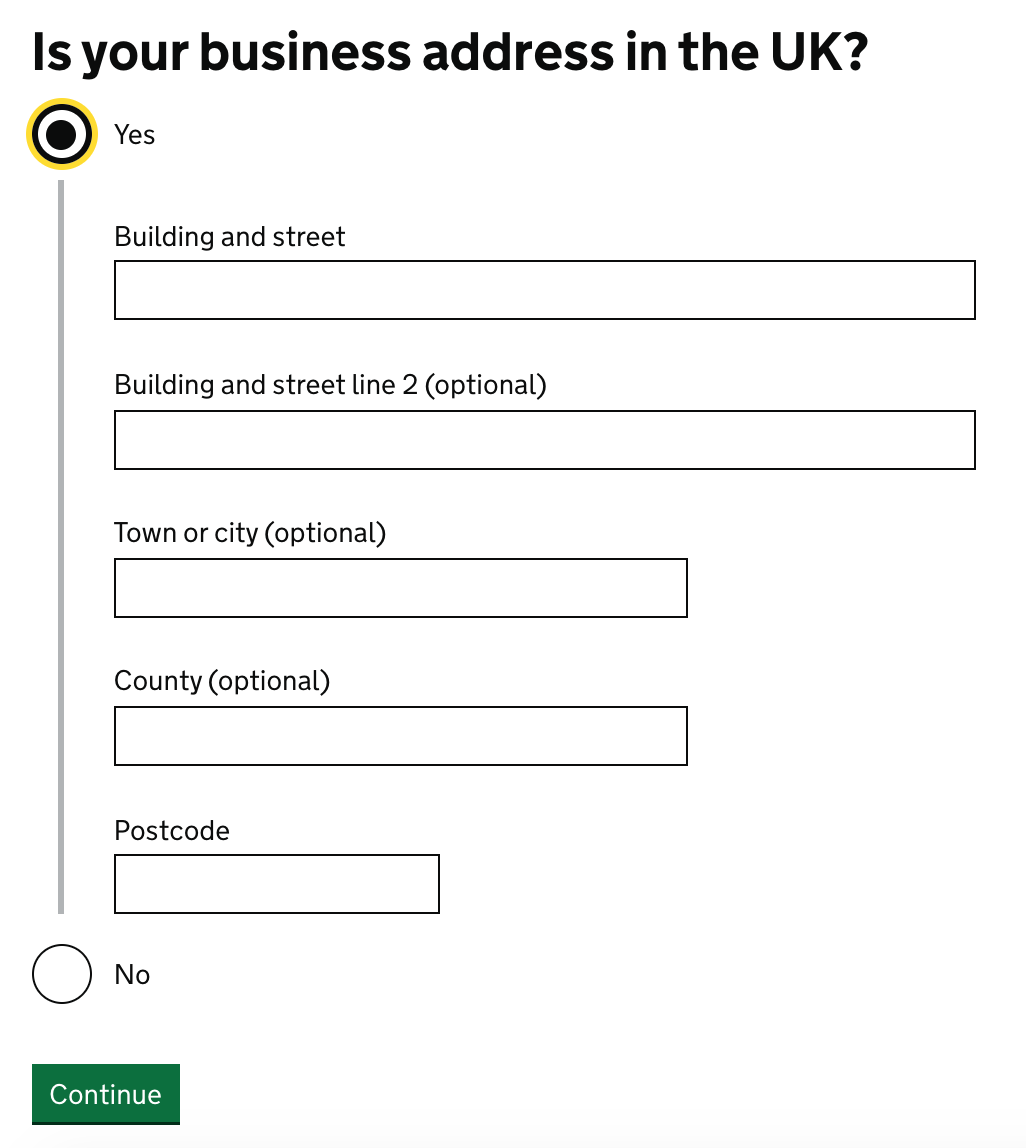 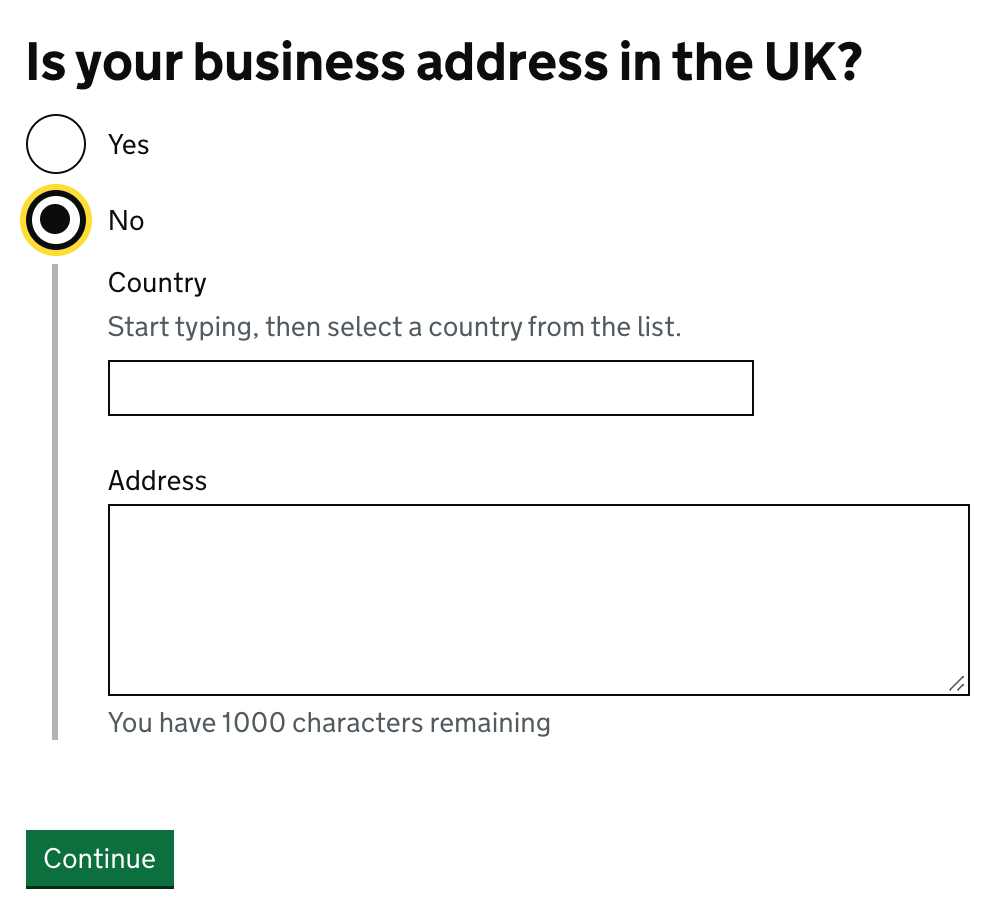 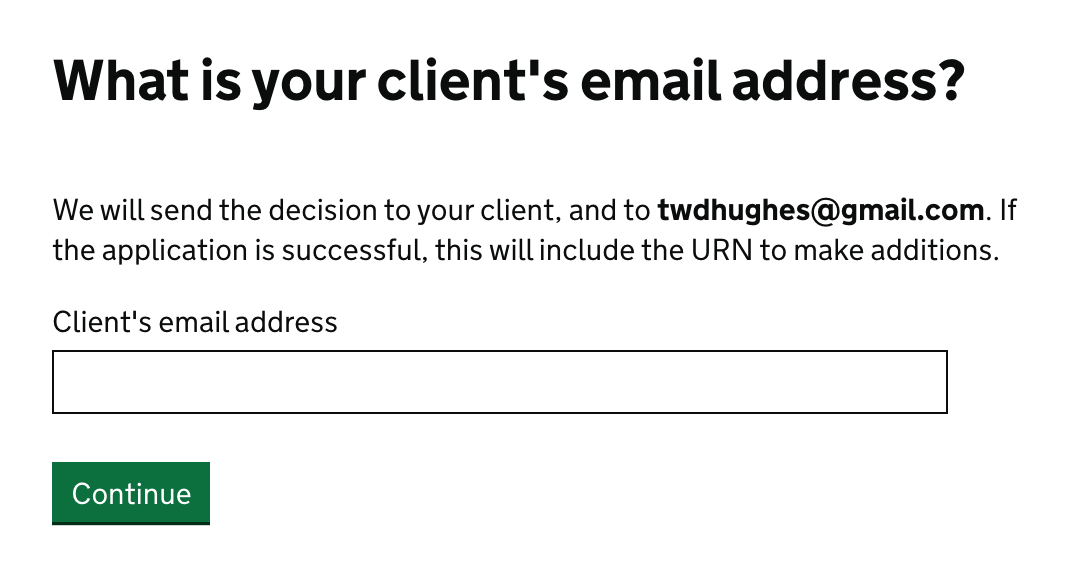 Updated page - 2 Feb
Additions journey
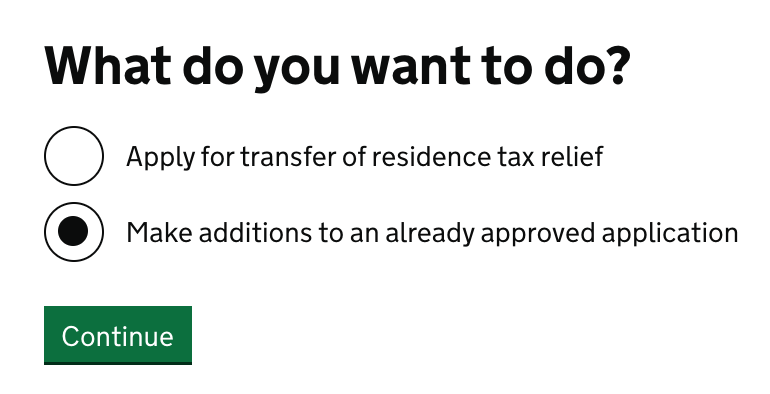 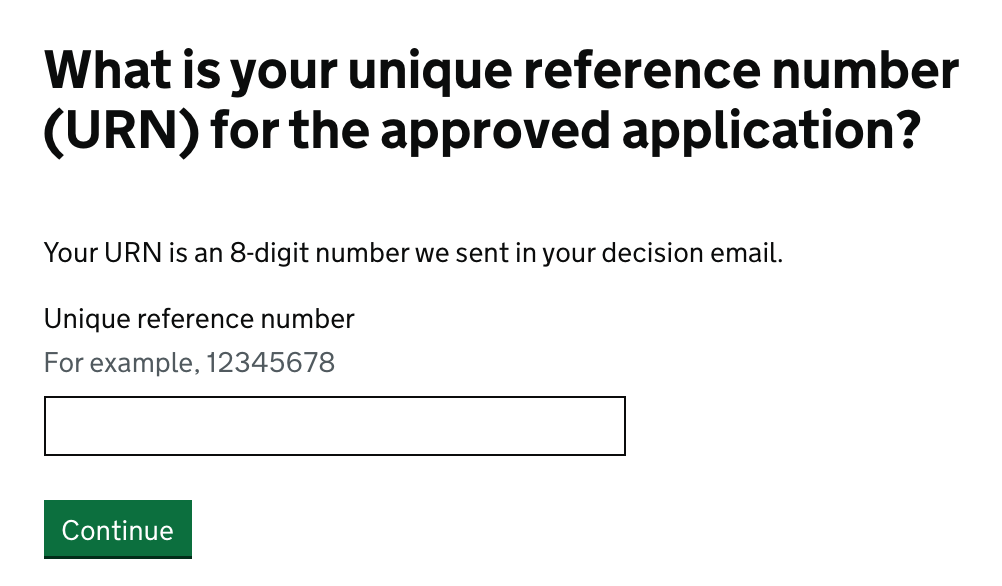 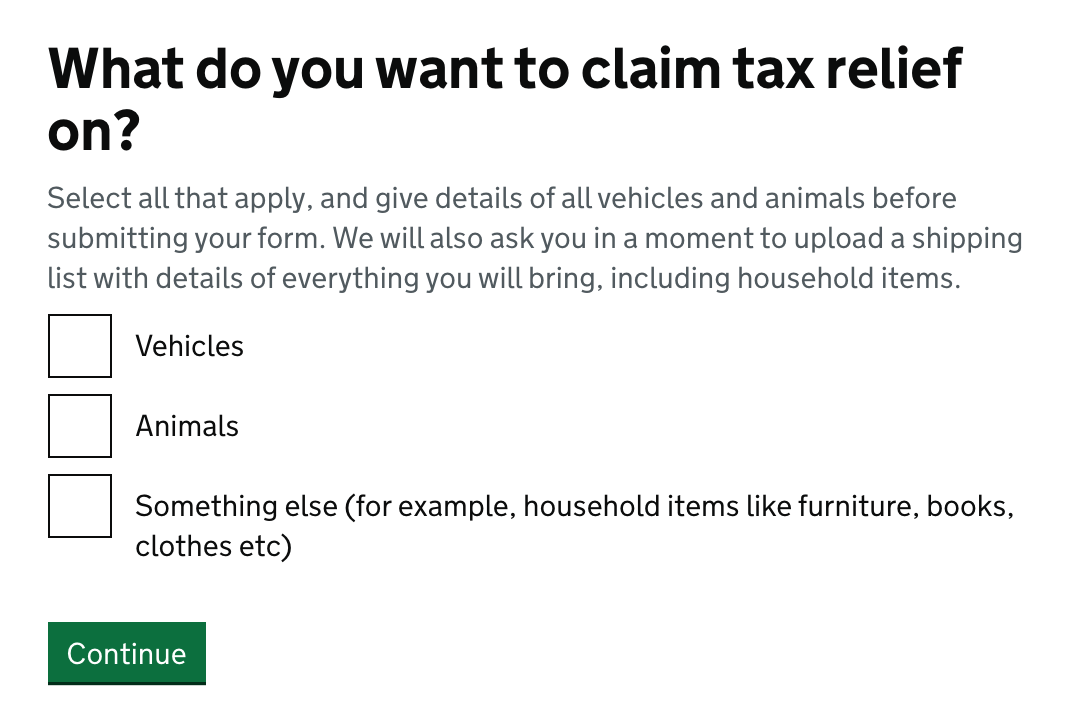 Then, as per regular journey